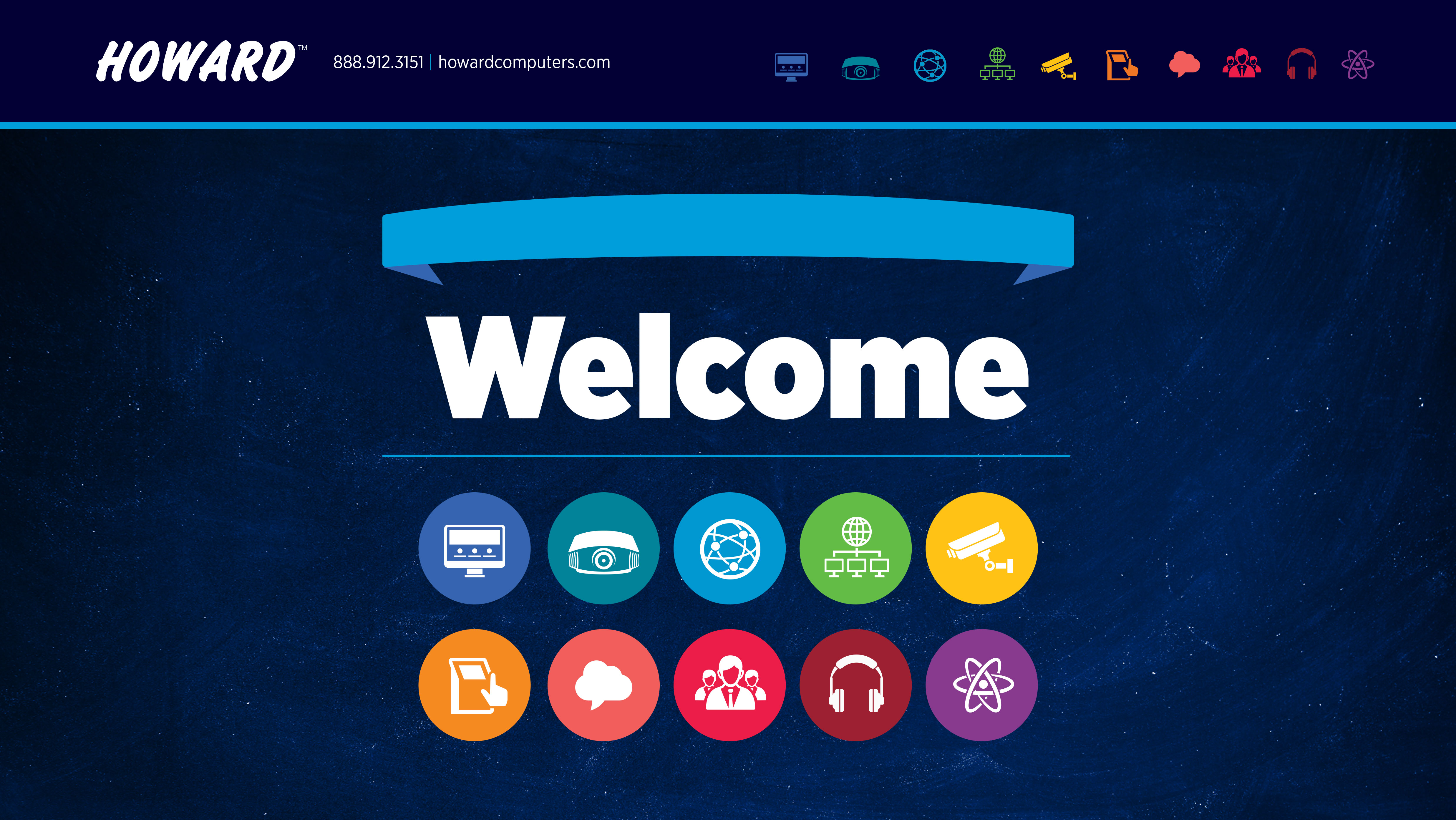 1
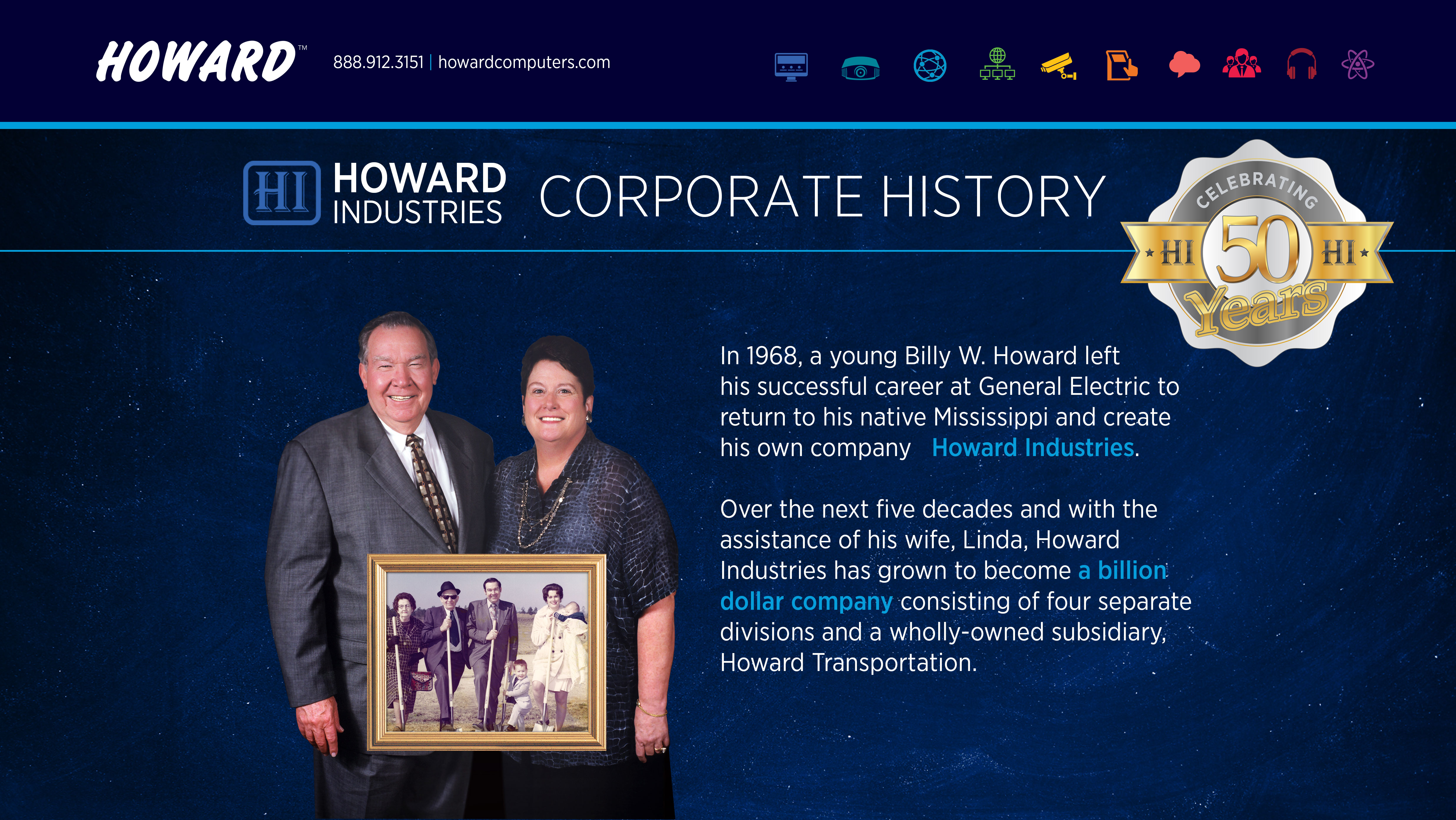 2
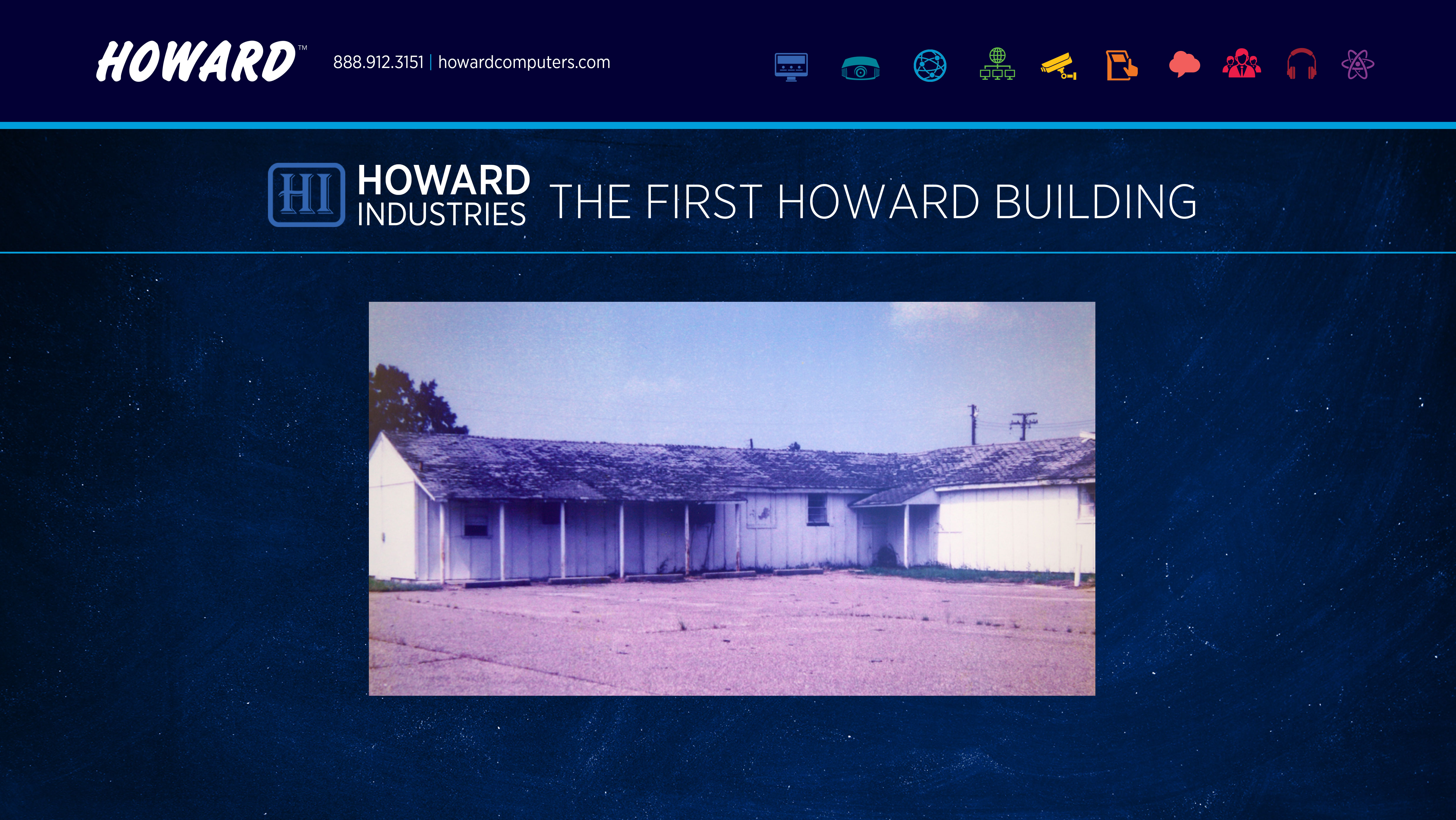 3
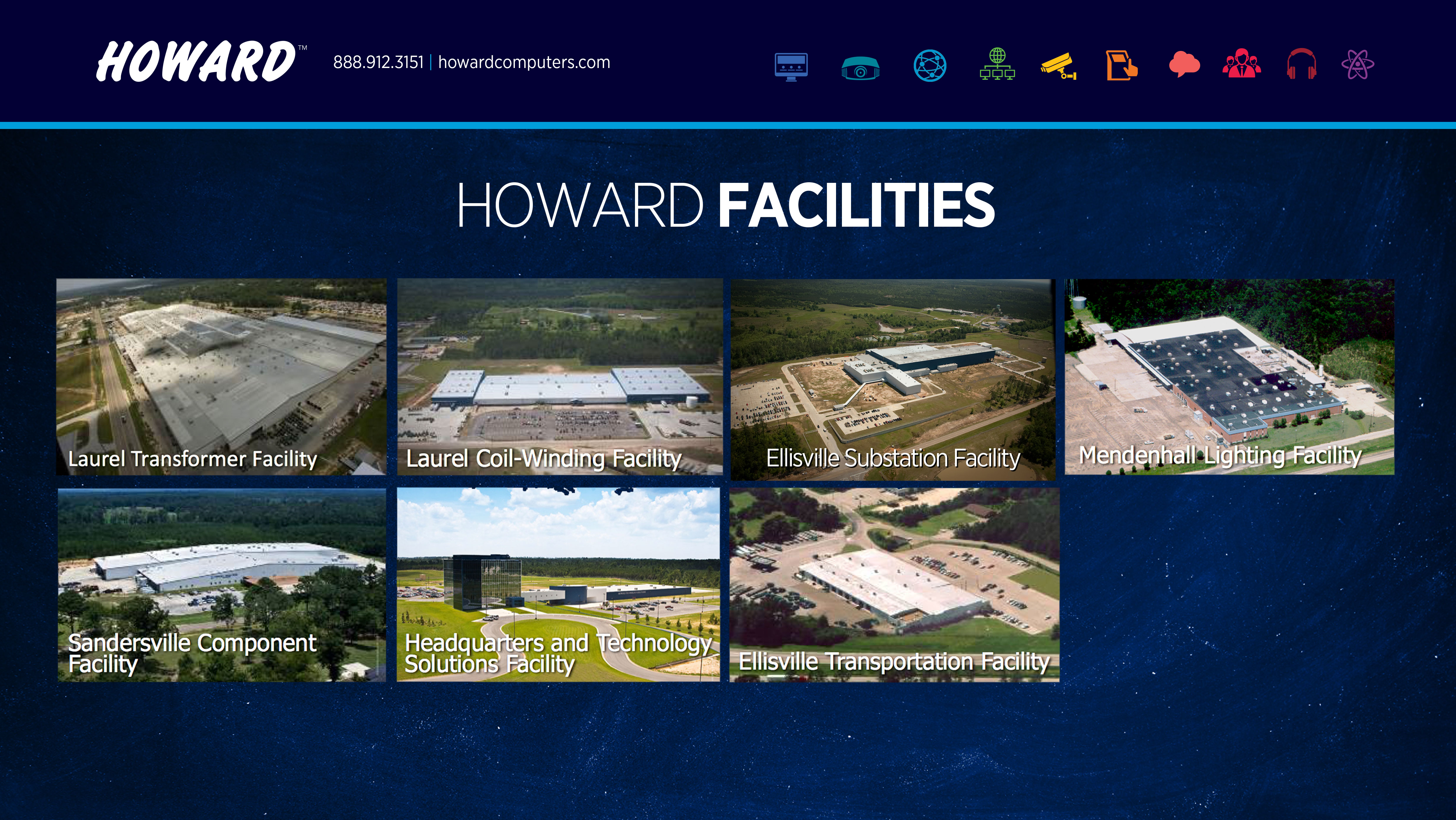 4
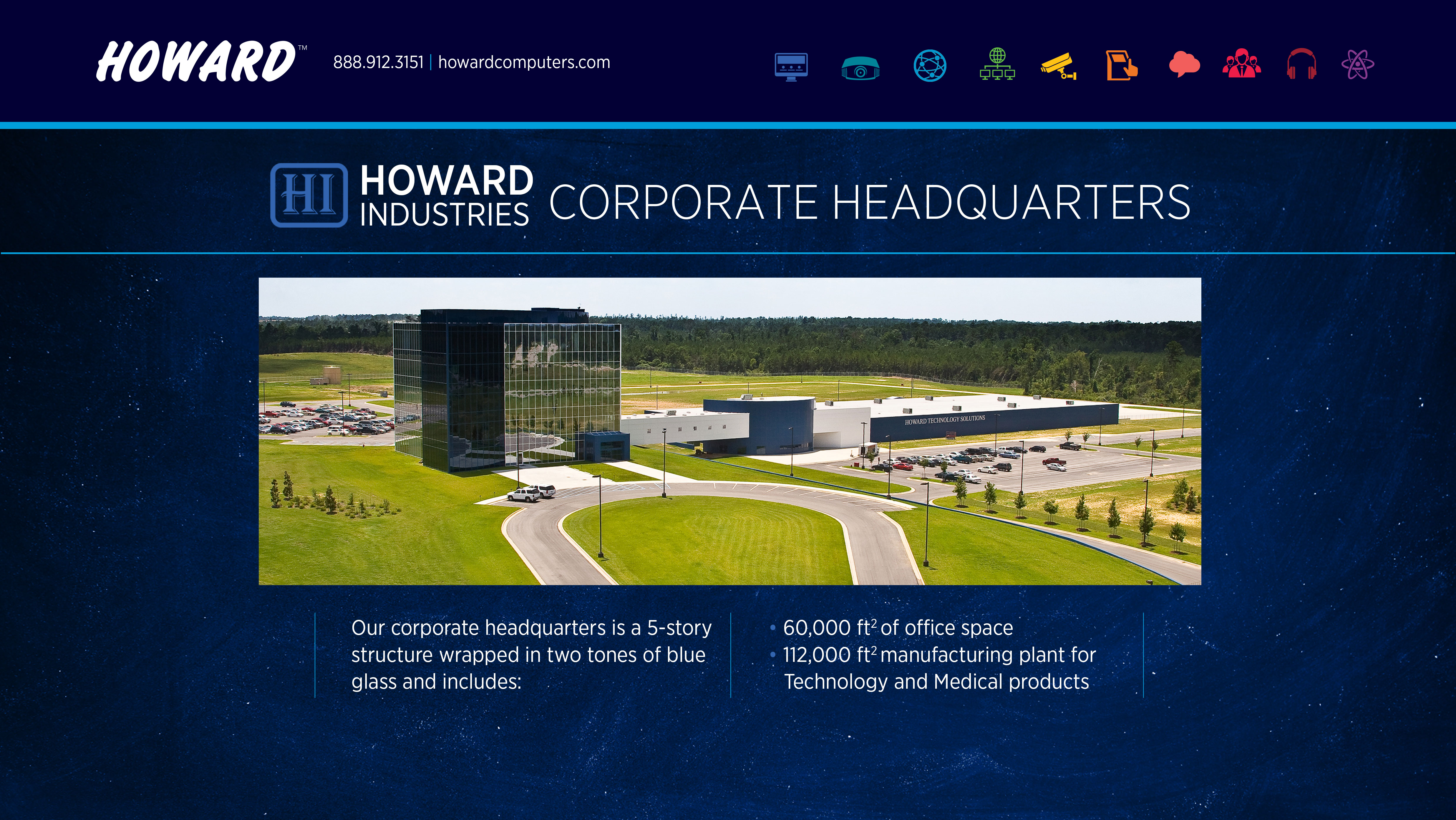 5
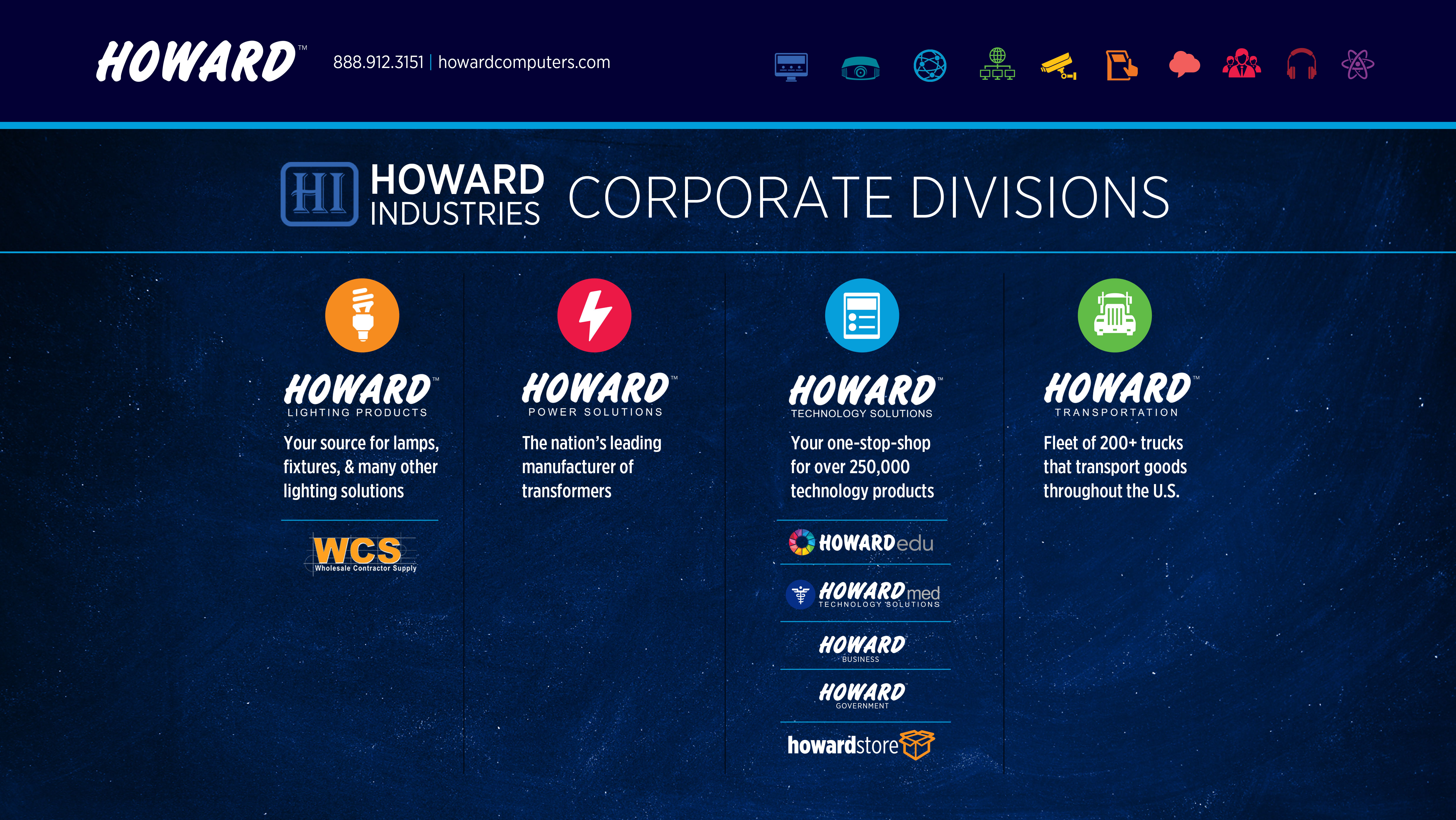 6
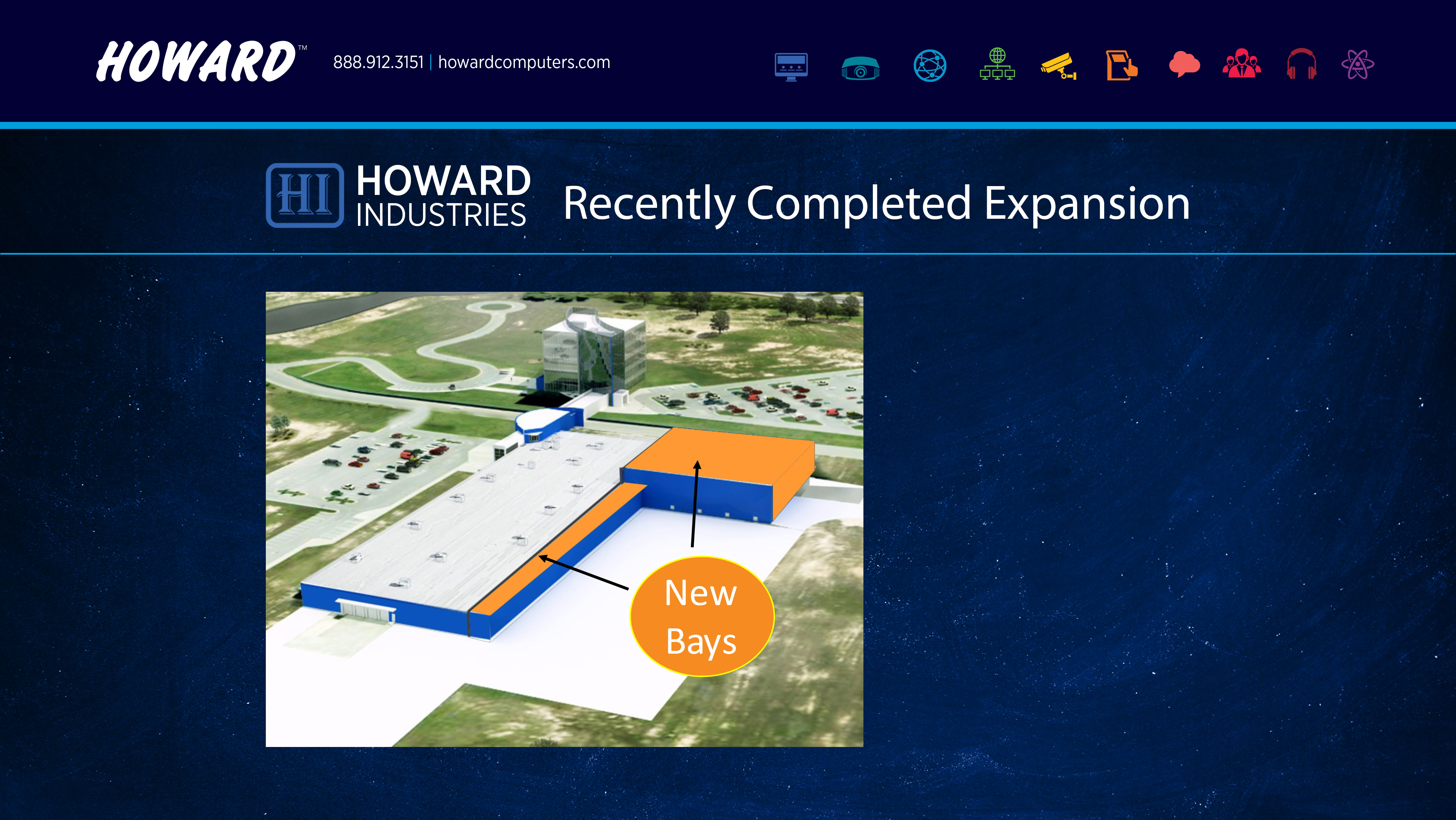 Newly Expanded Production Facility

Completed September 2018

New Total Production Facility Floor Space:    
112,000 ft2
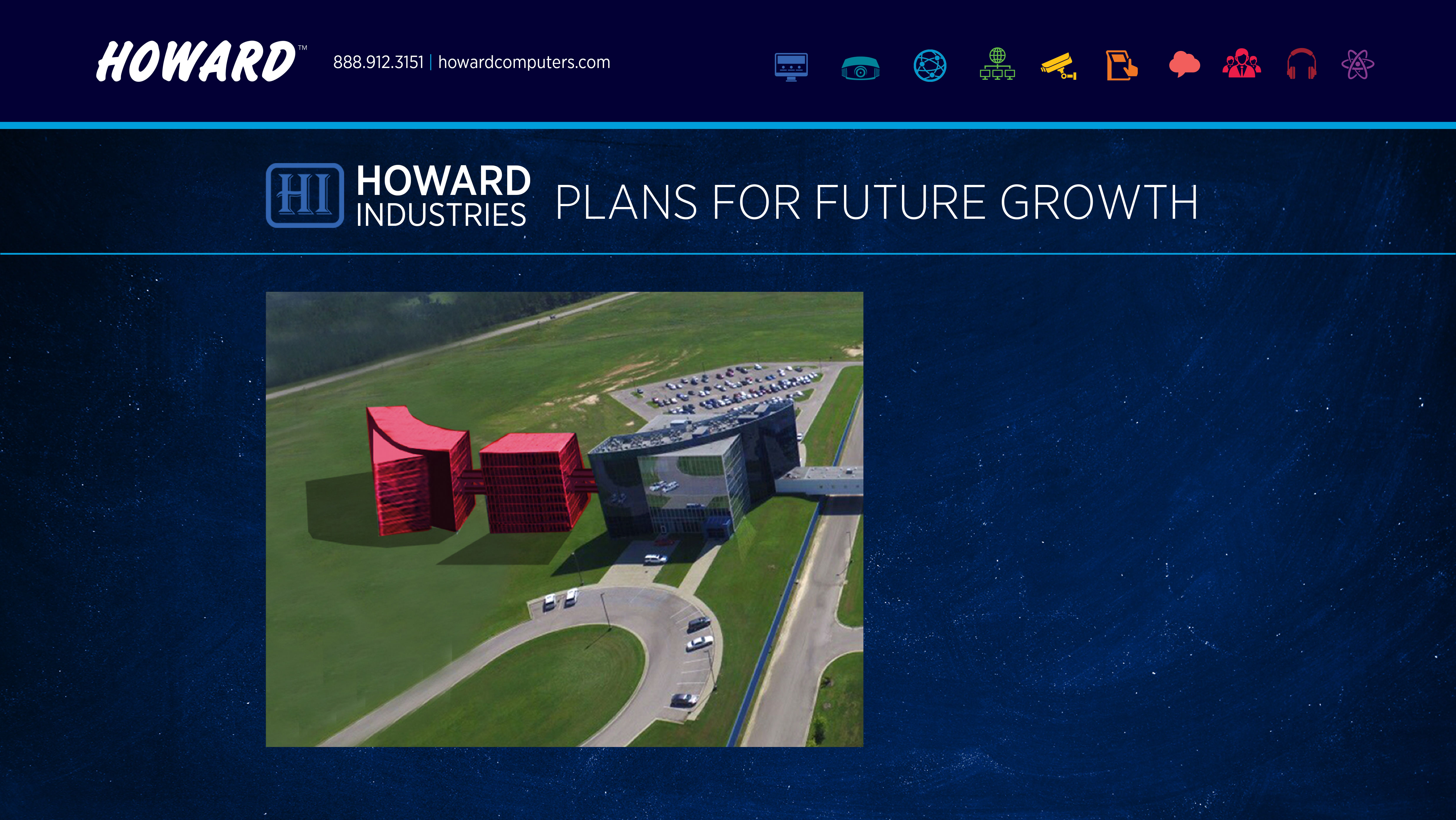 Expansion Plans:

Additional Office Towers I & II
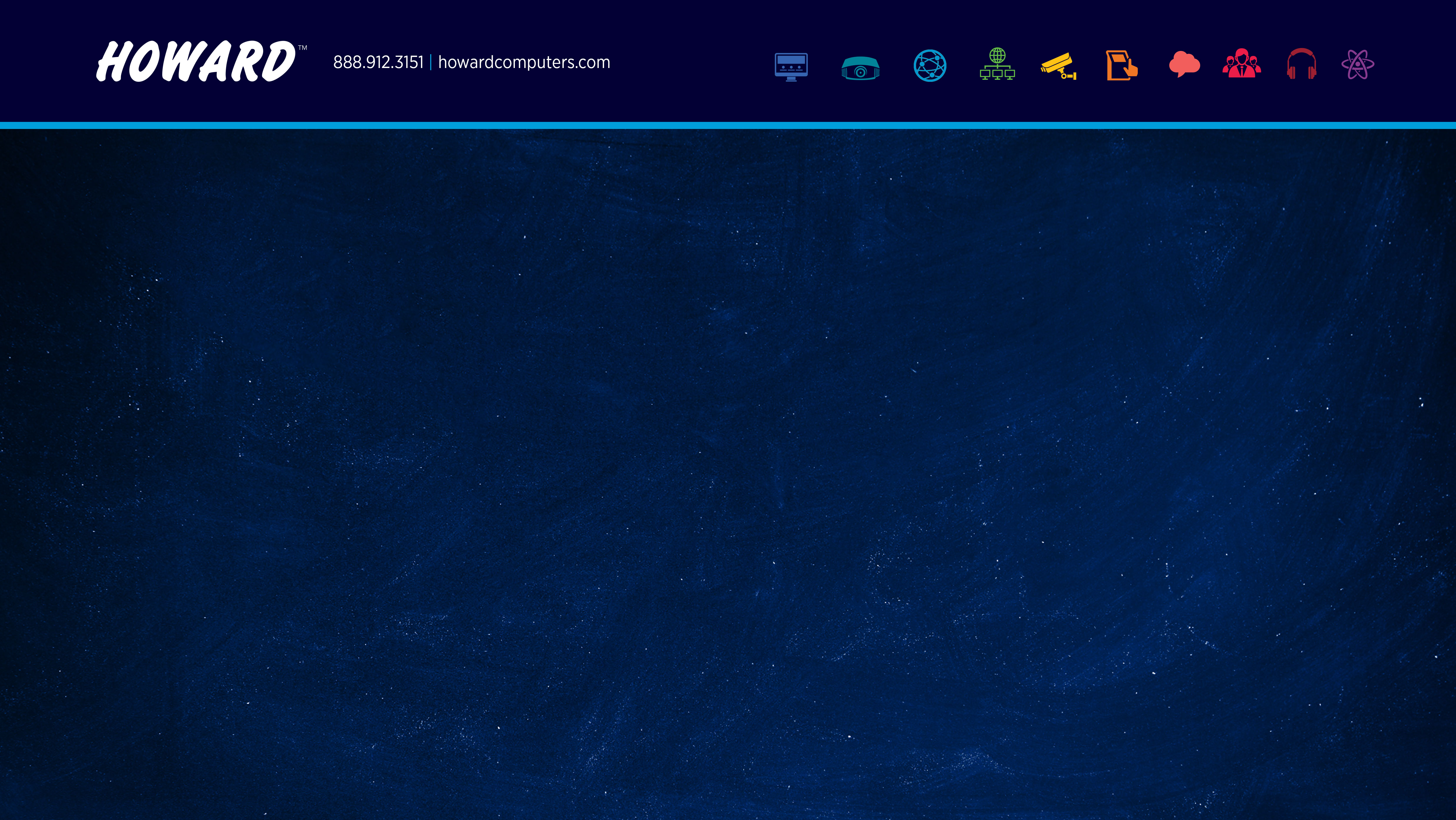 Howard 
Industries
IMPACT ON MISSISSIPPI
HI
Our employees’ annual payroll is over $135 million.

Between Howard Industries and our employees we
      pay over $50 million in taxes every year. 

We’ve invested over $261 million in Mississippi
      and purchase approximately $75 million of materials
      from Mississippi companies annually. 

According to the Mississippi Economic Authority, our 
     total impact on our state is $430 million each year.
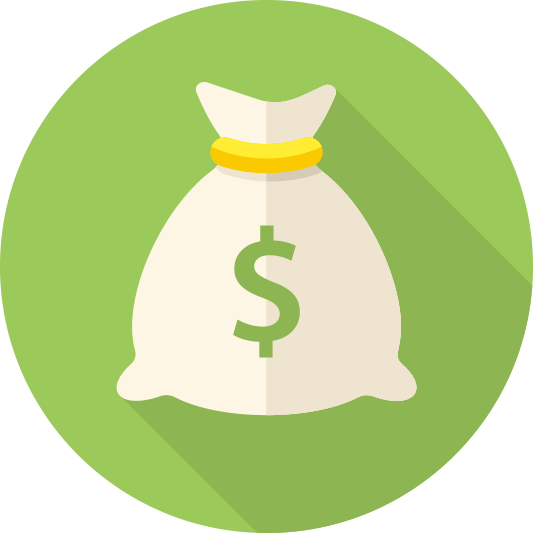 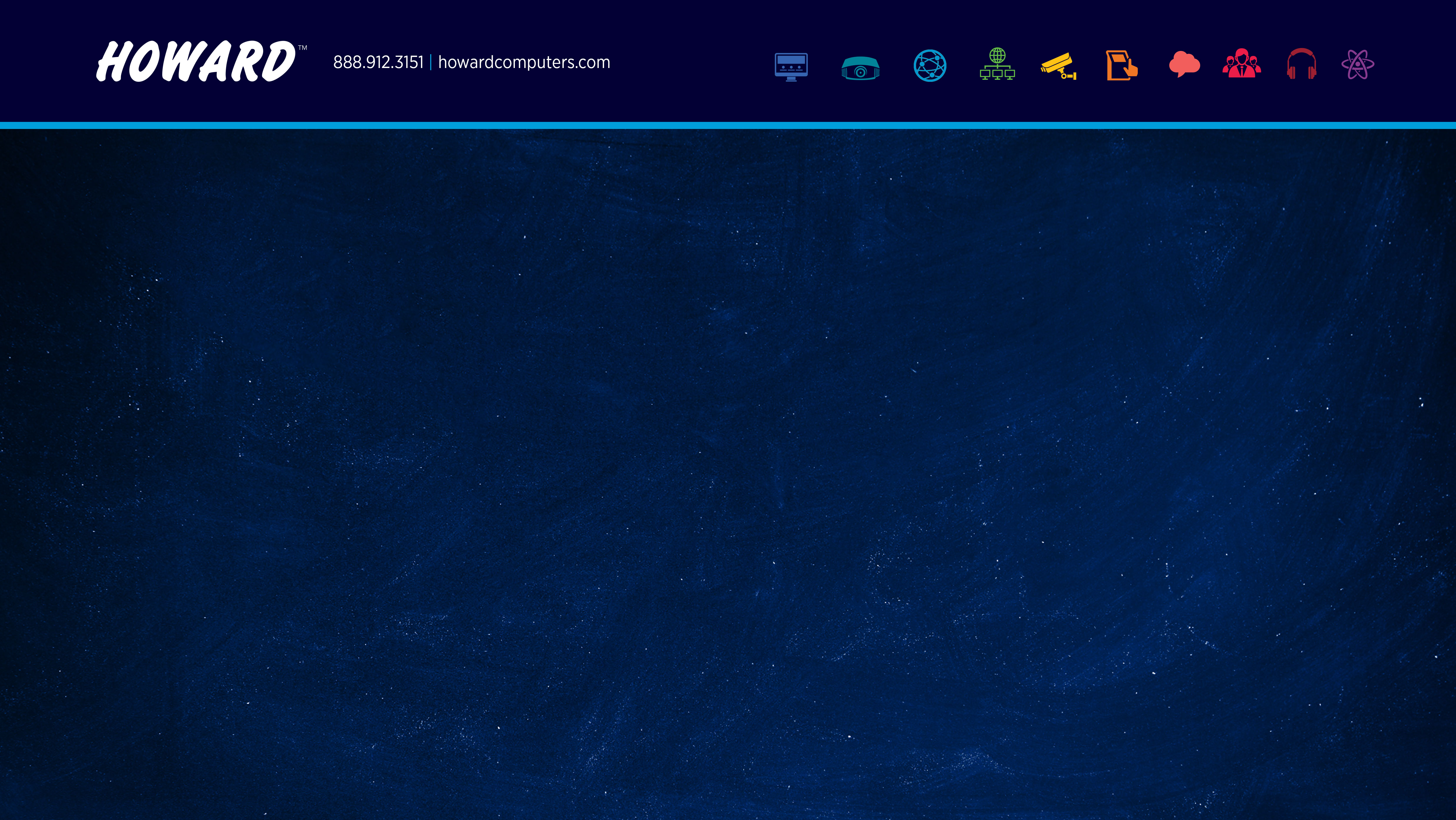 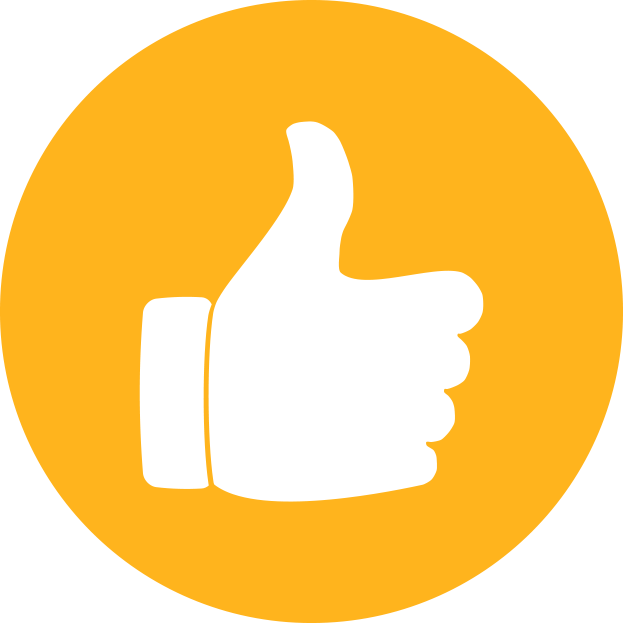 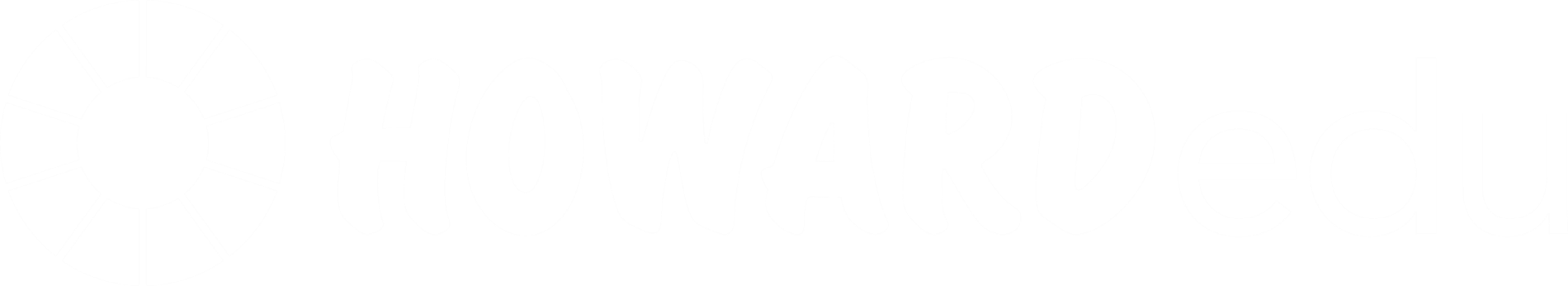 has completed over 1,500
Audio Visual and Networking projects since 2016.
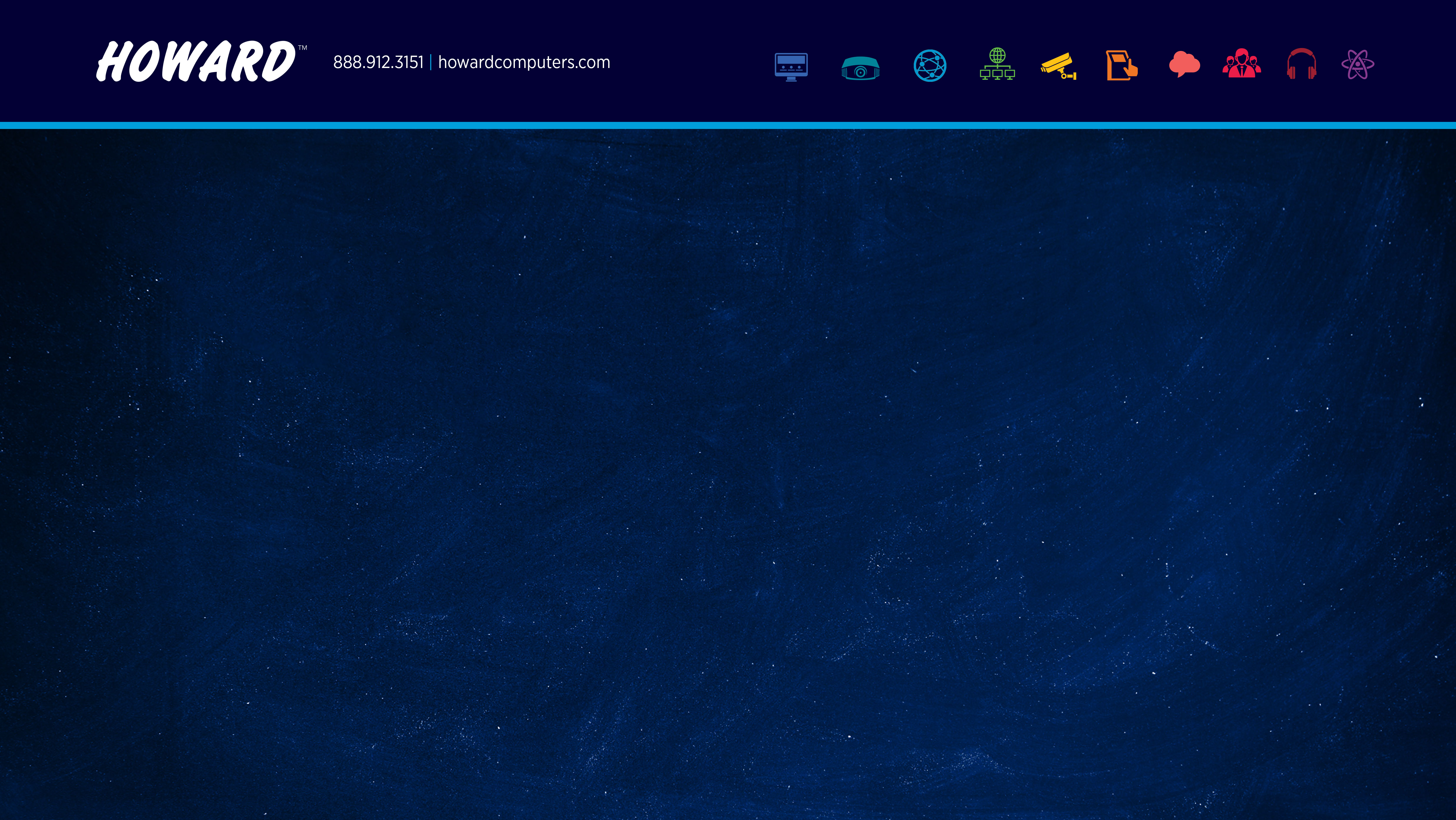 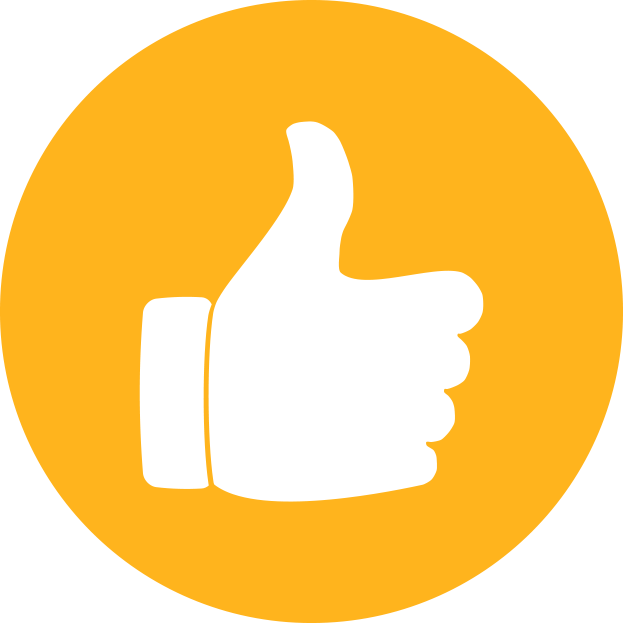 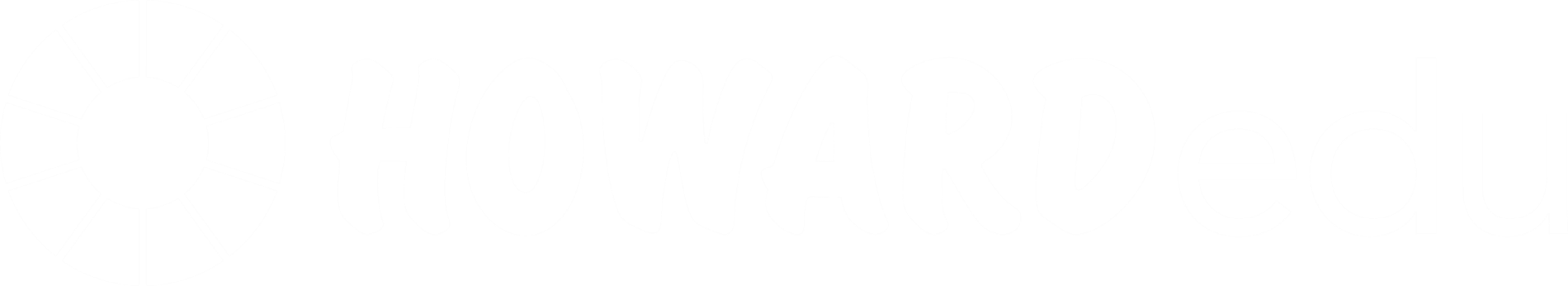 has completed over 500
Networking projects since 2016.
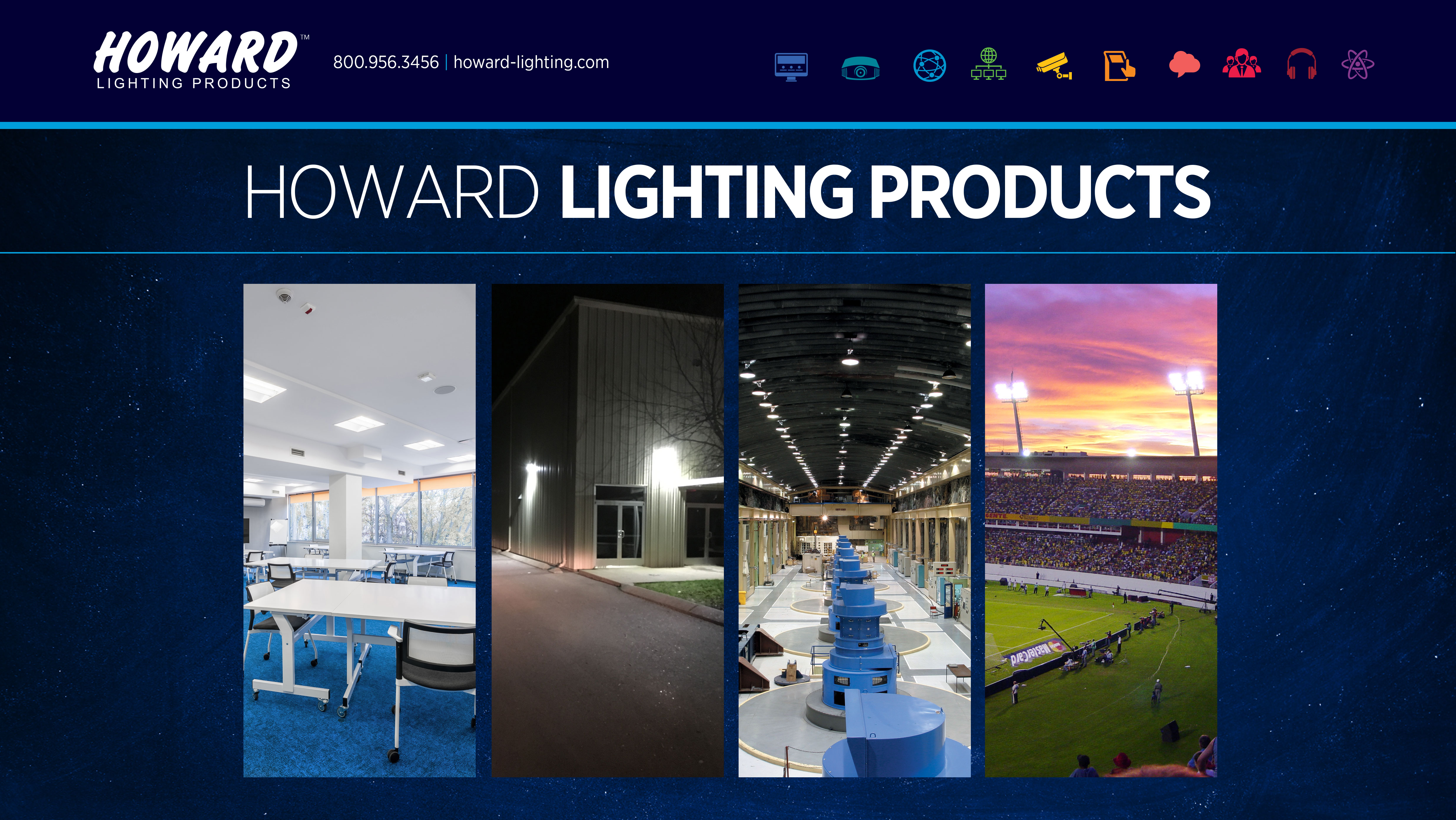 12
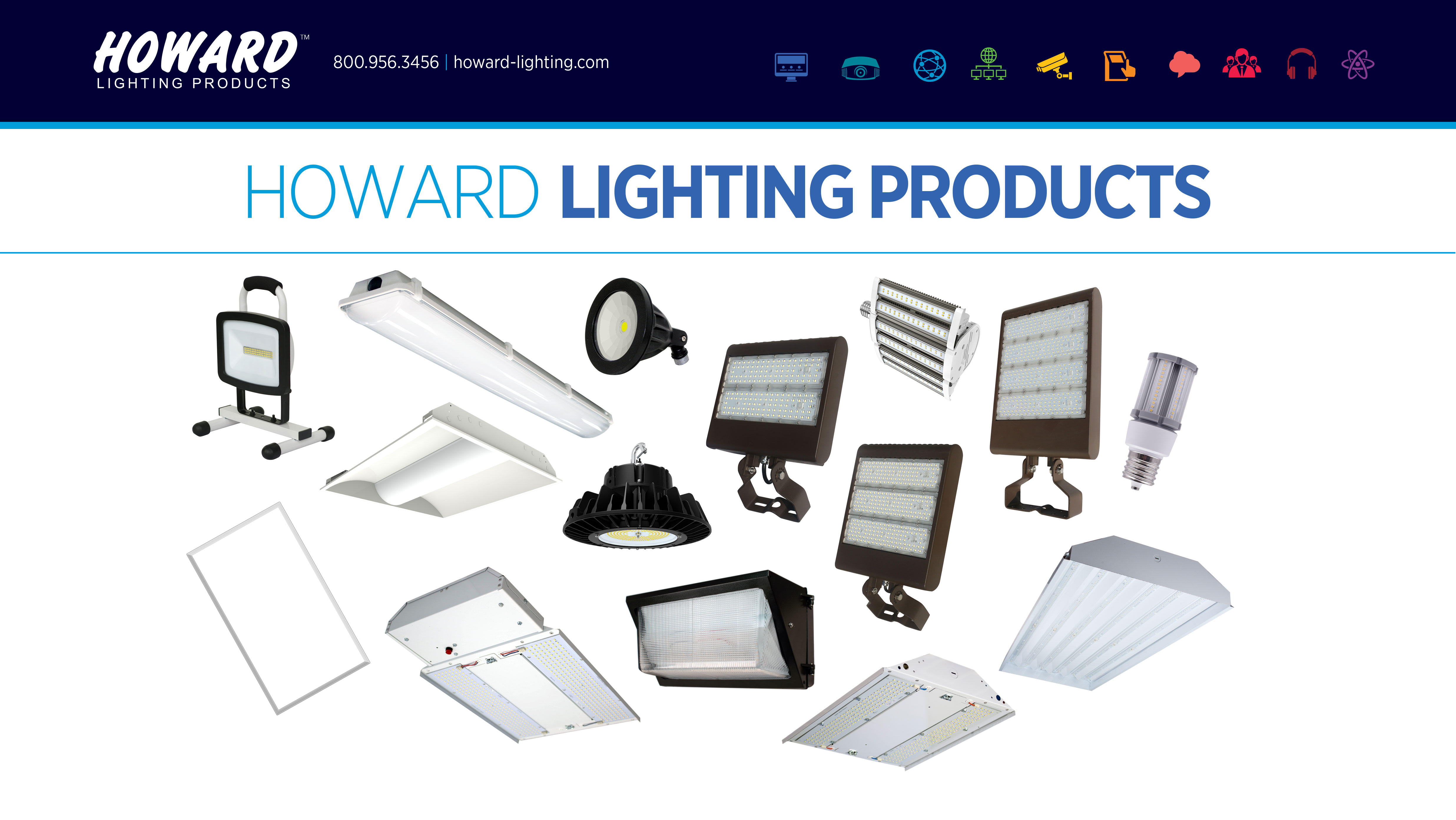 13
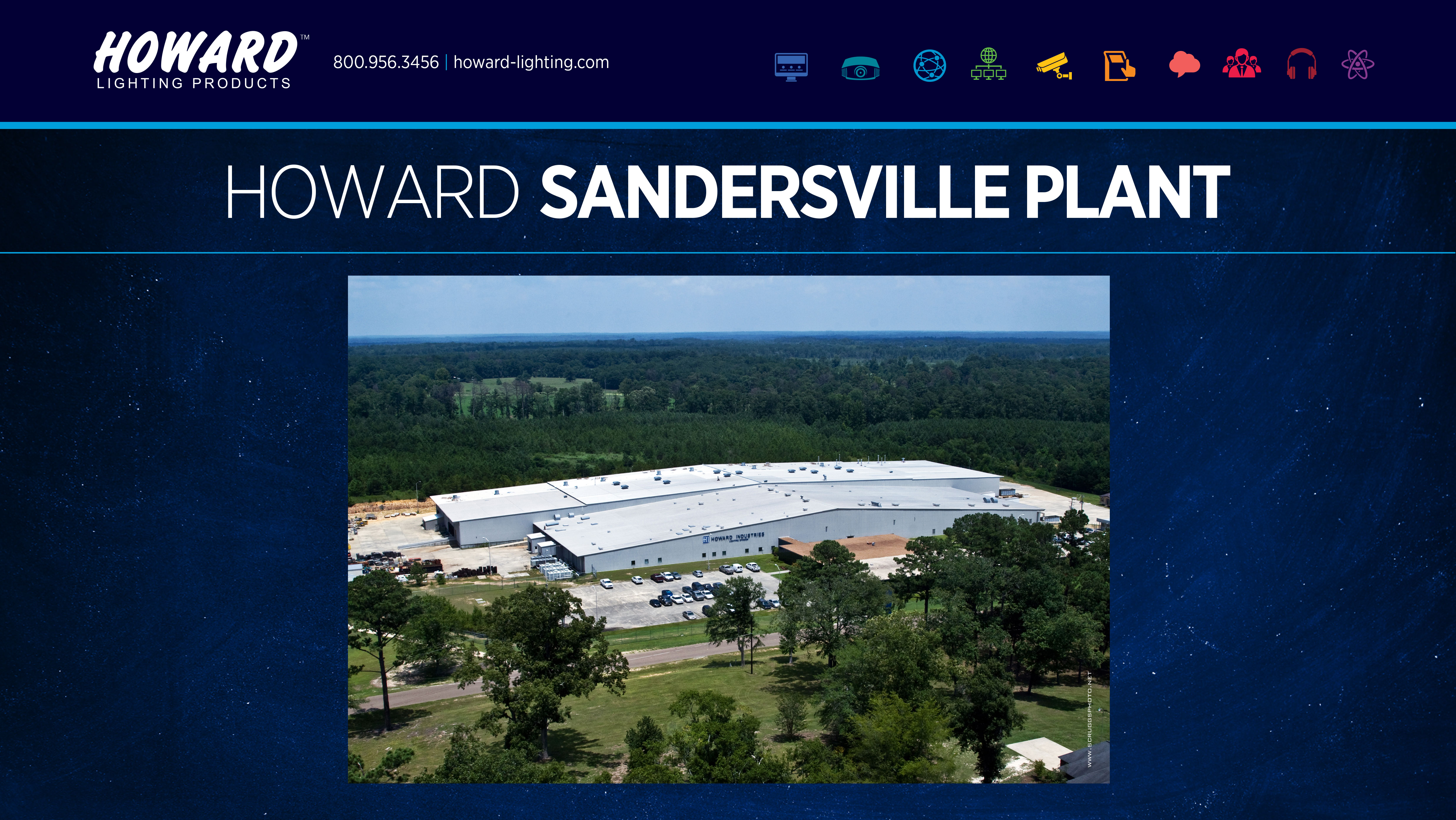 14
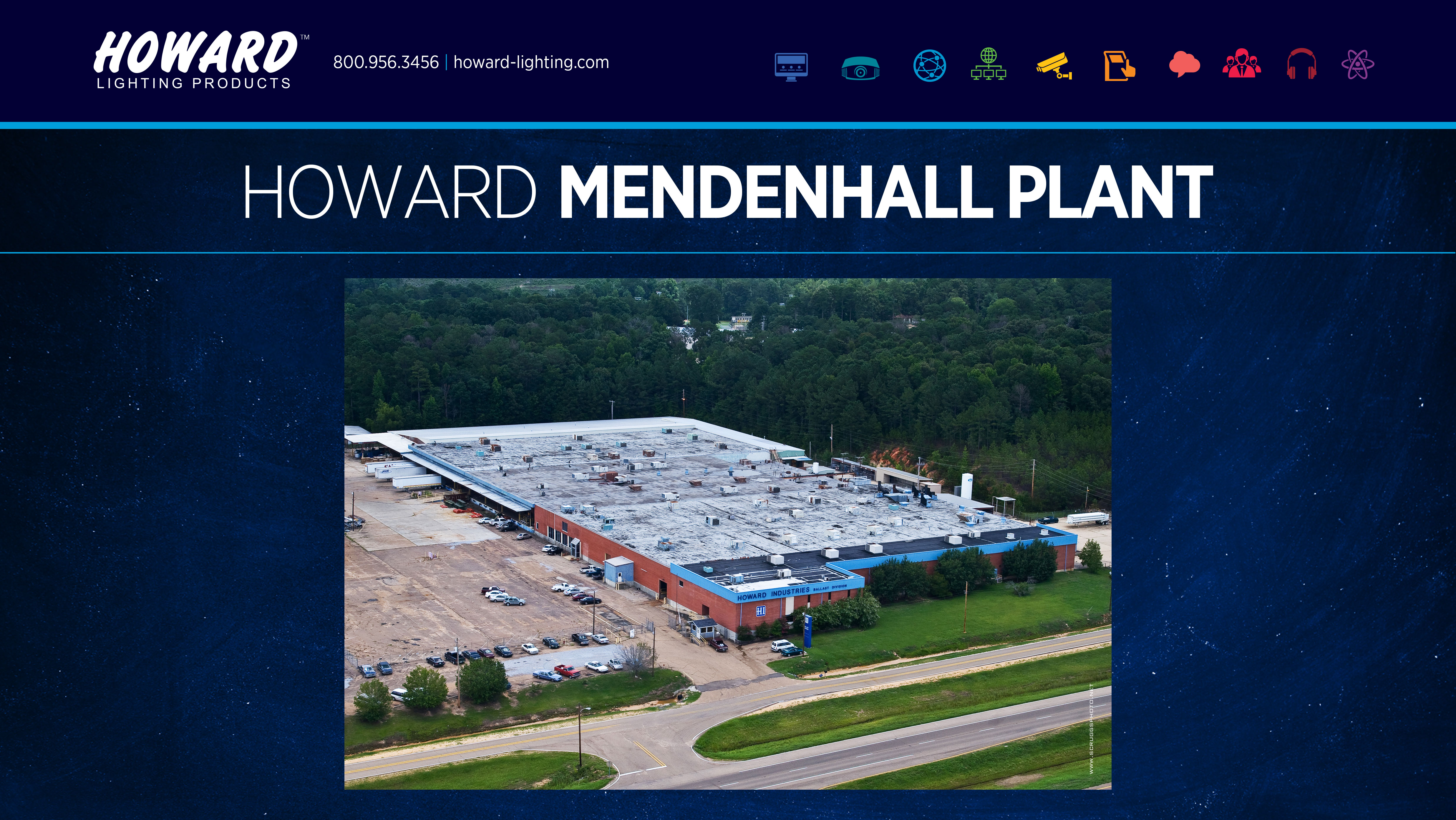 15
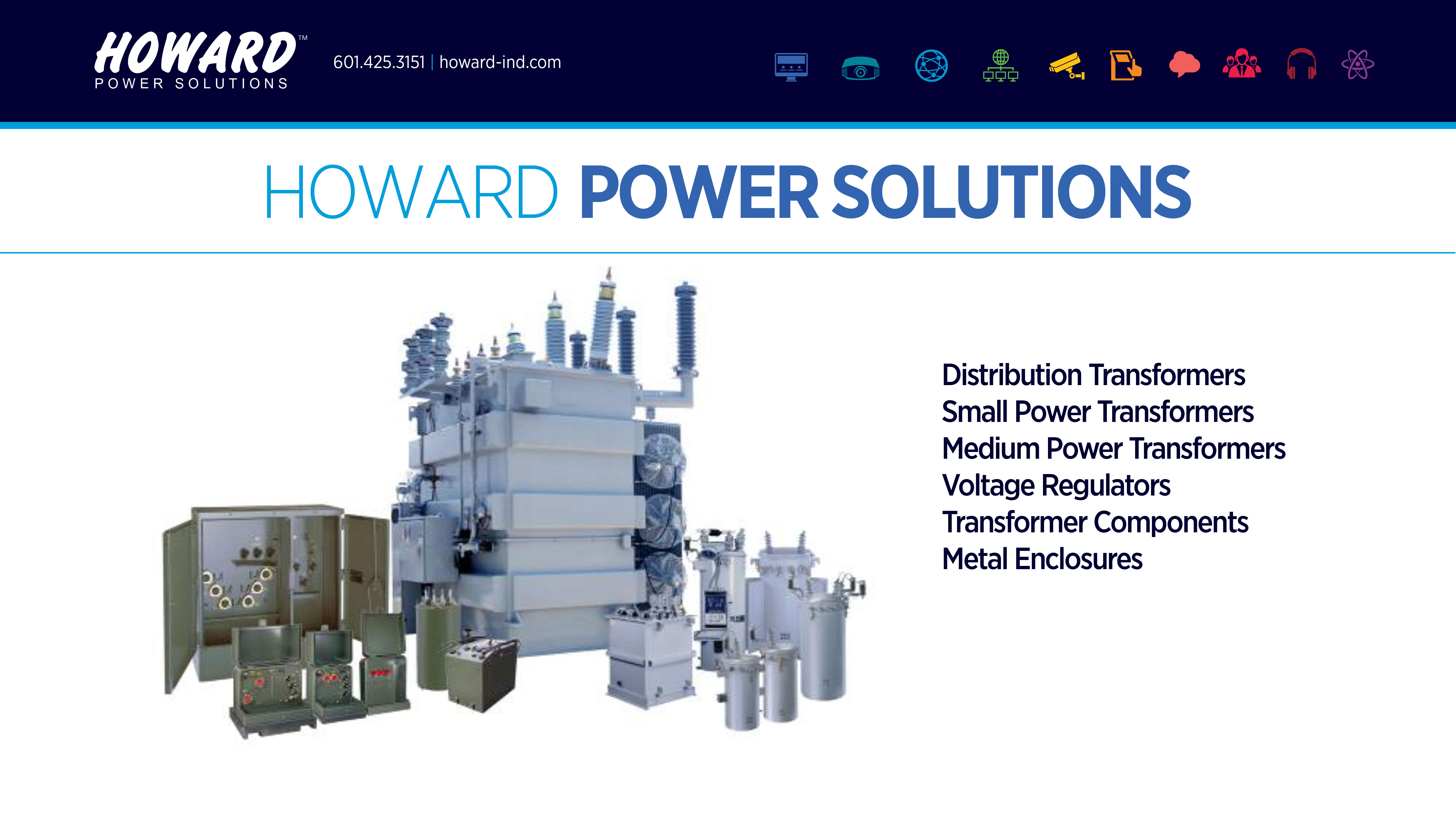 16
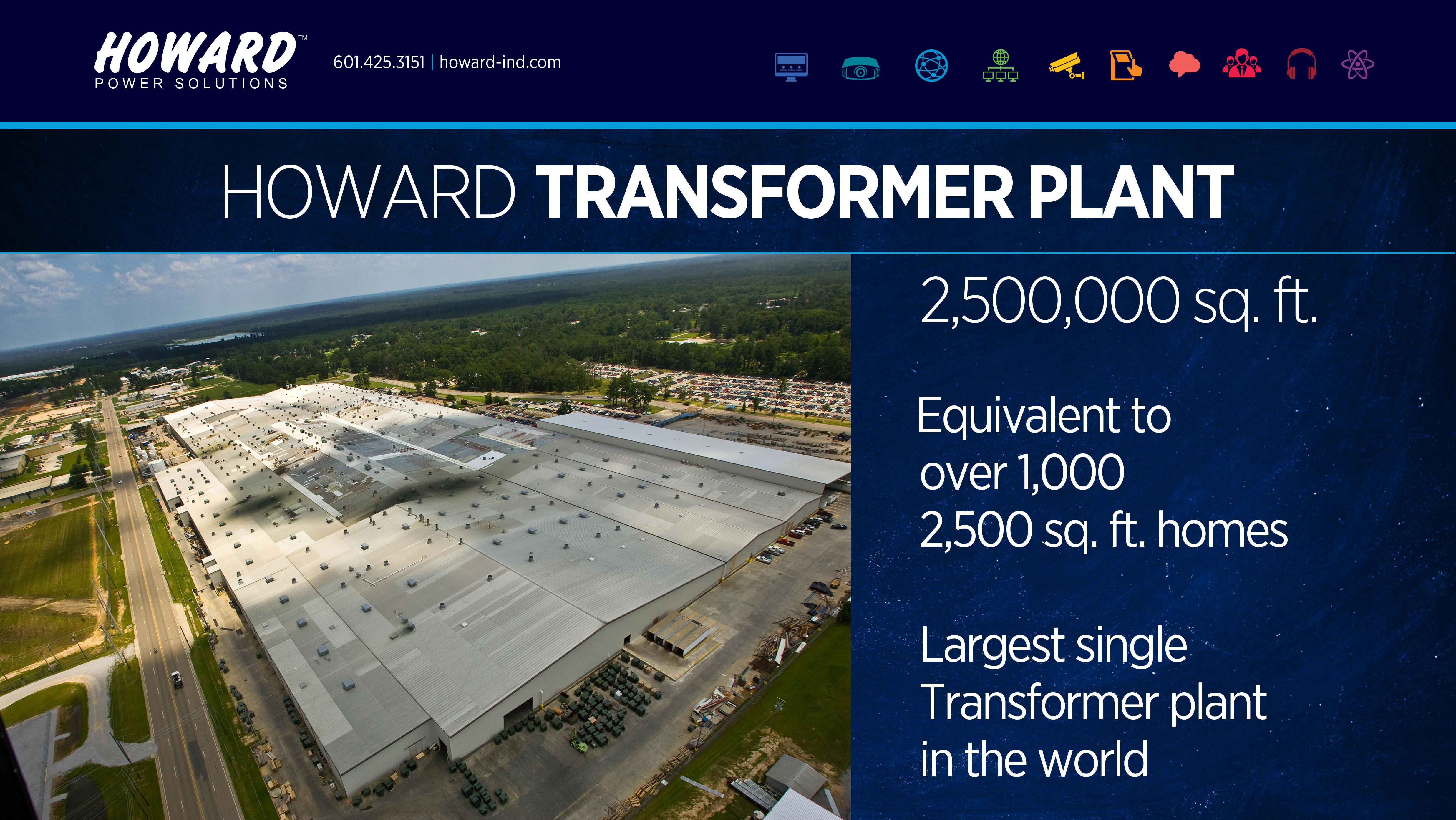 17
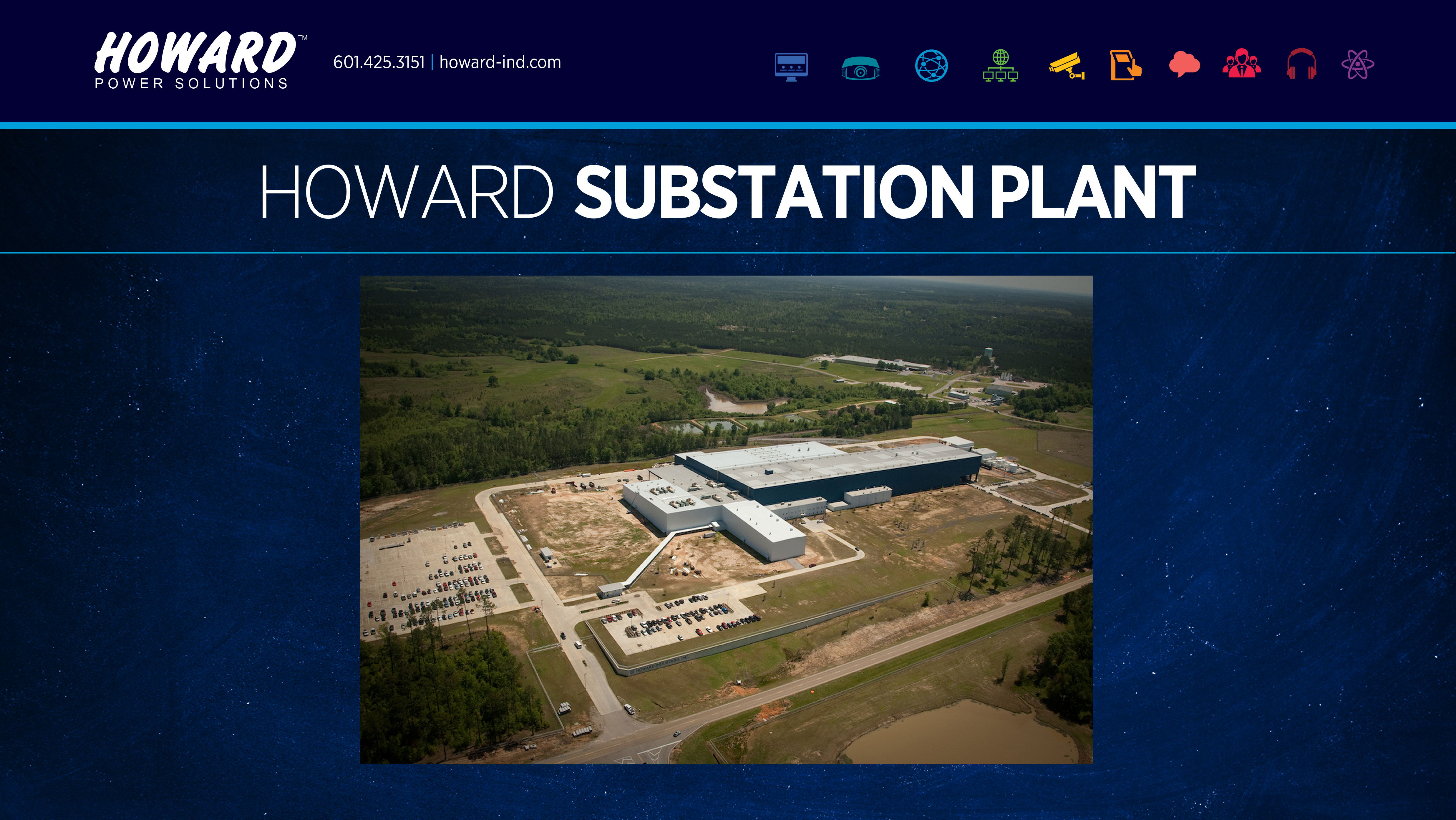 18
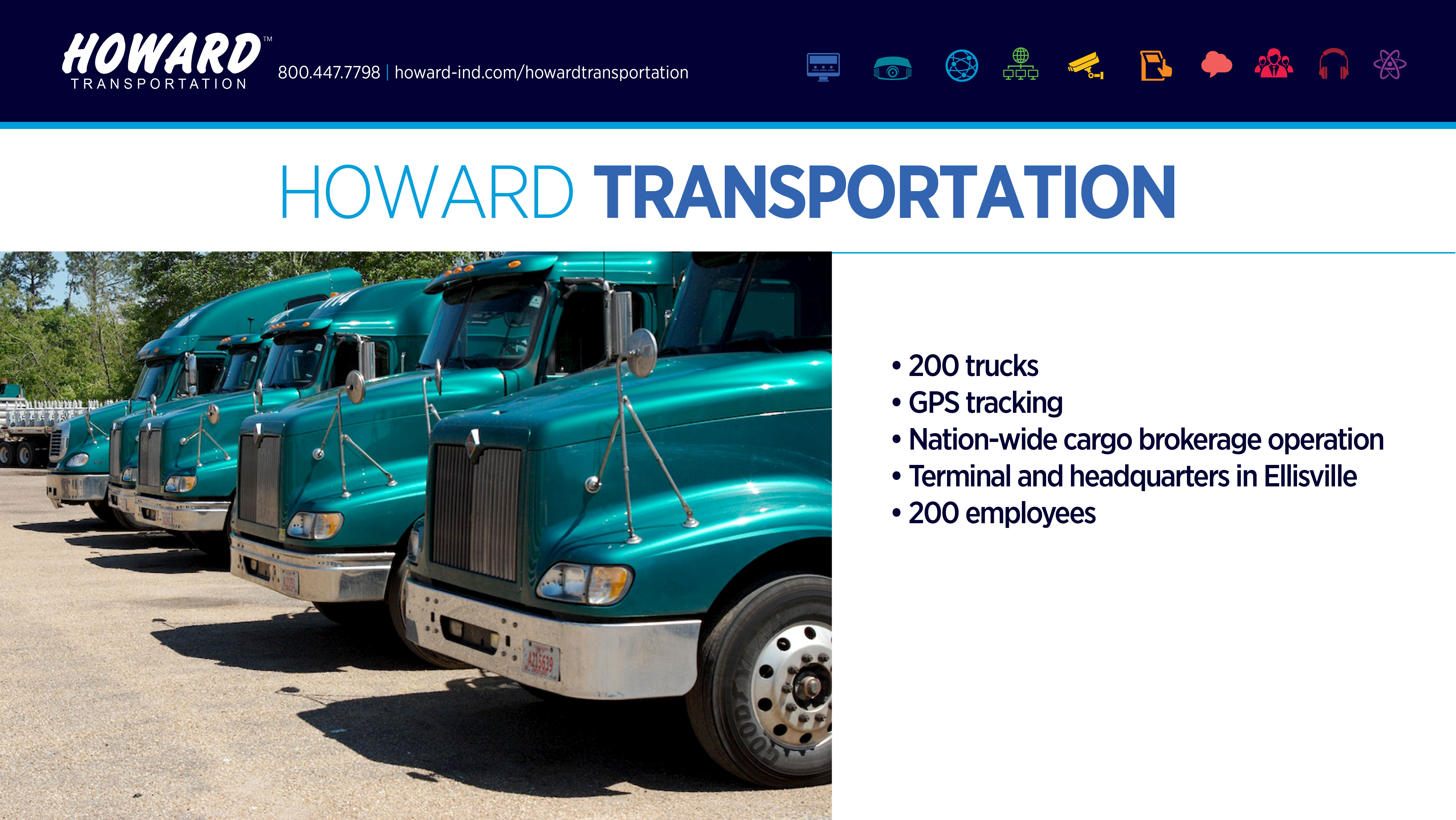 19
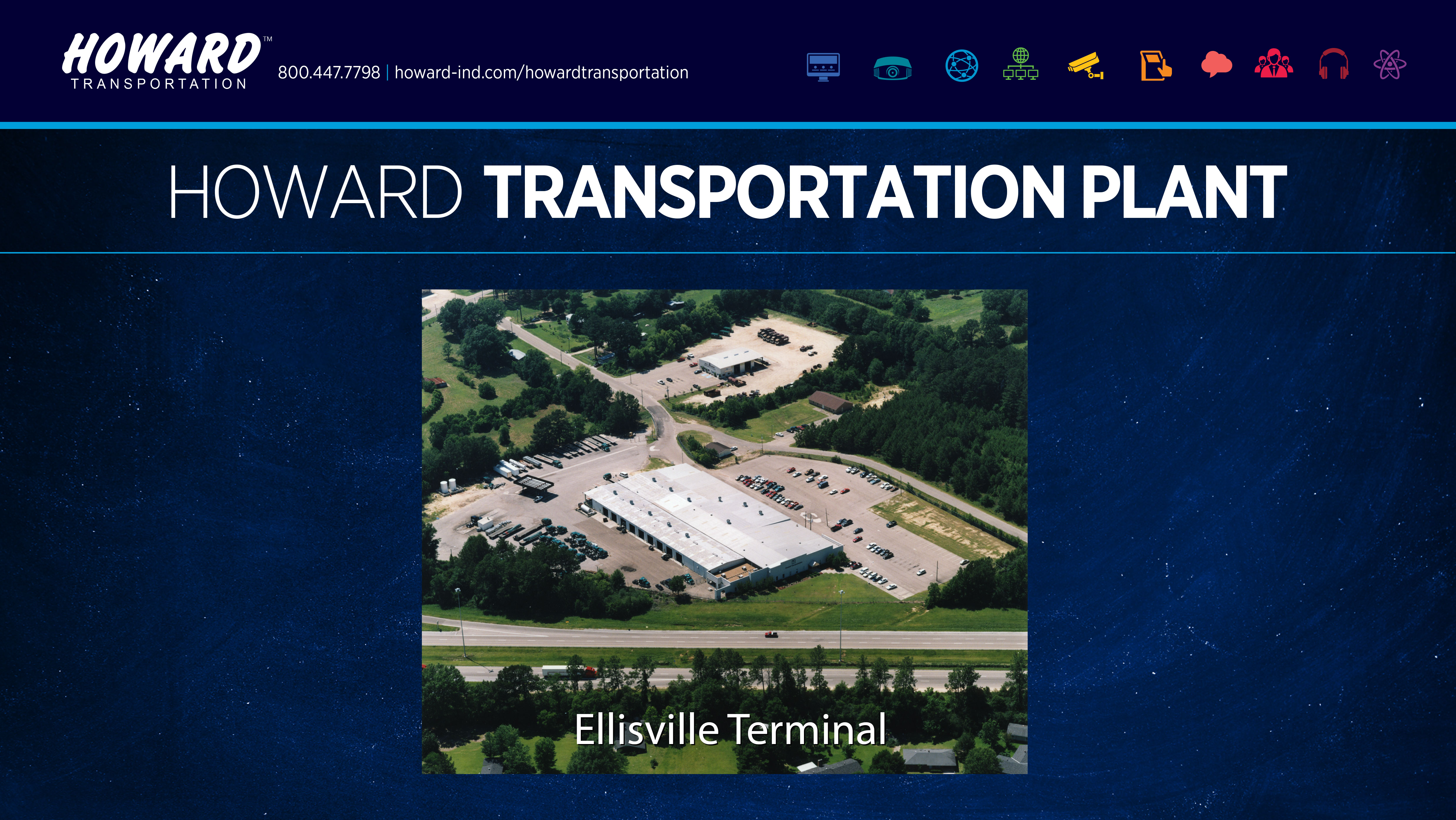 20
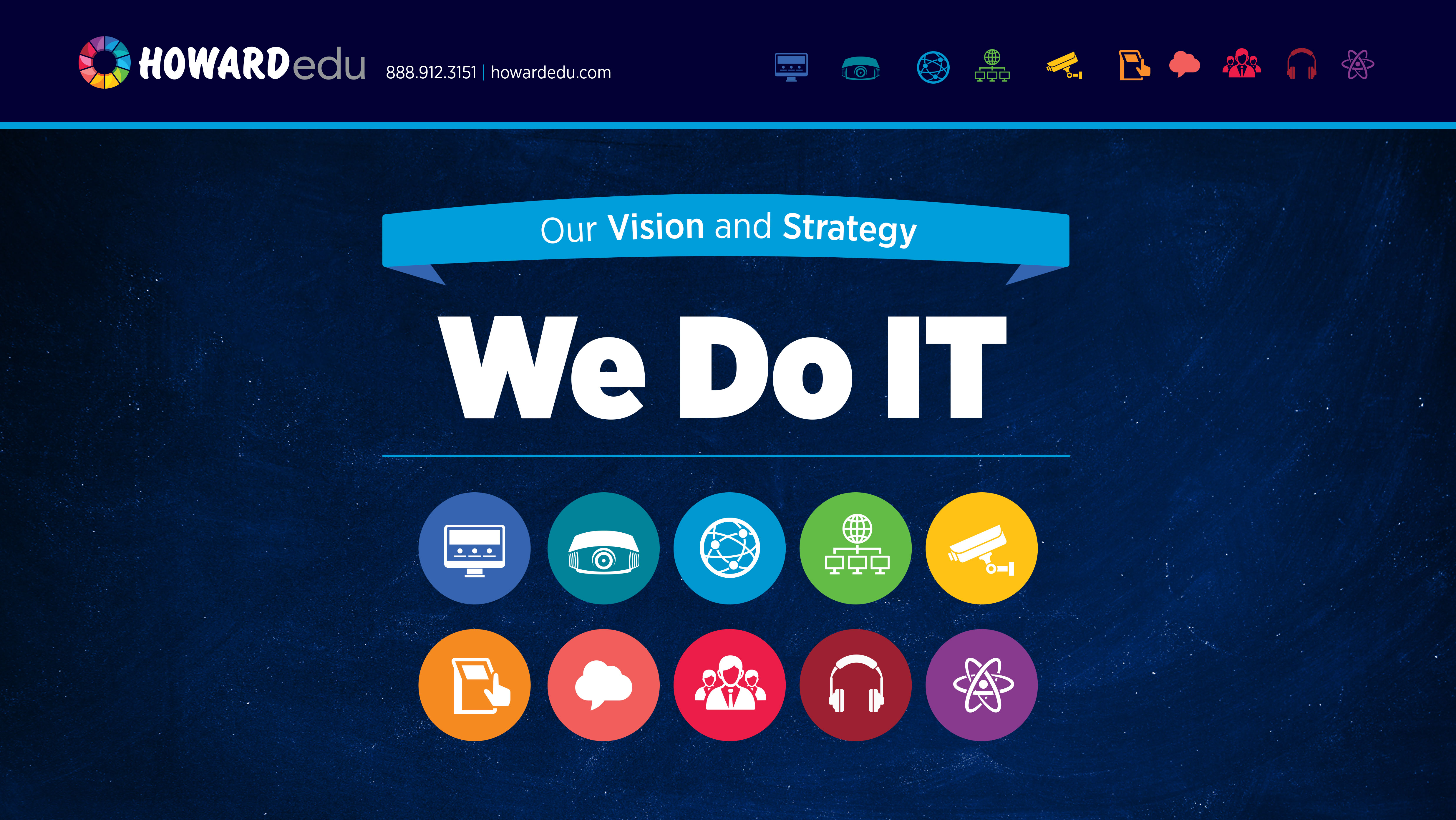 21
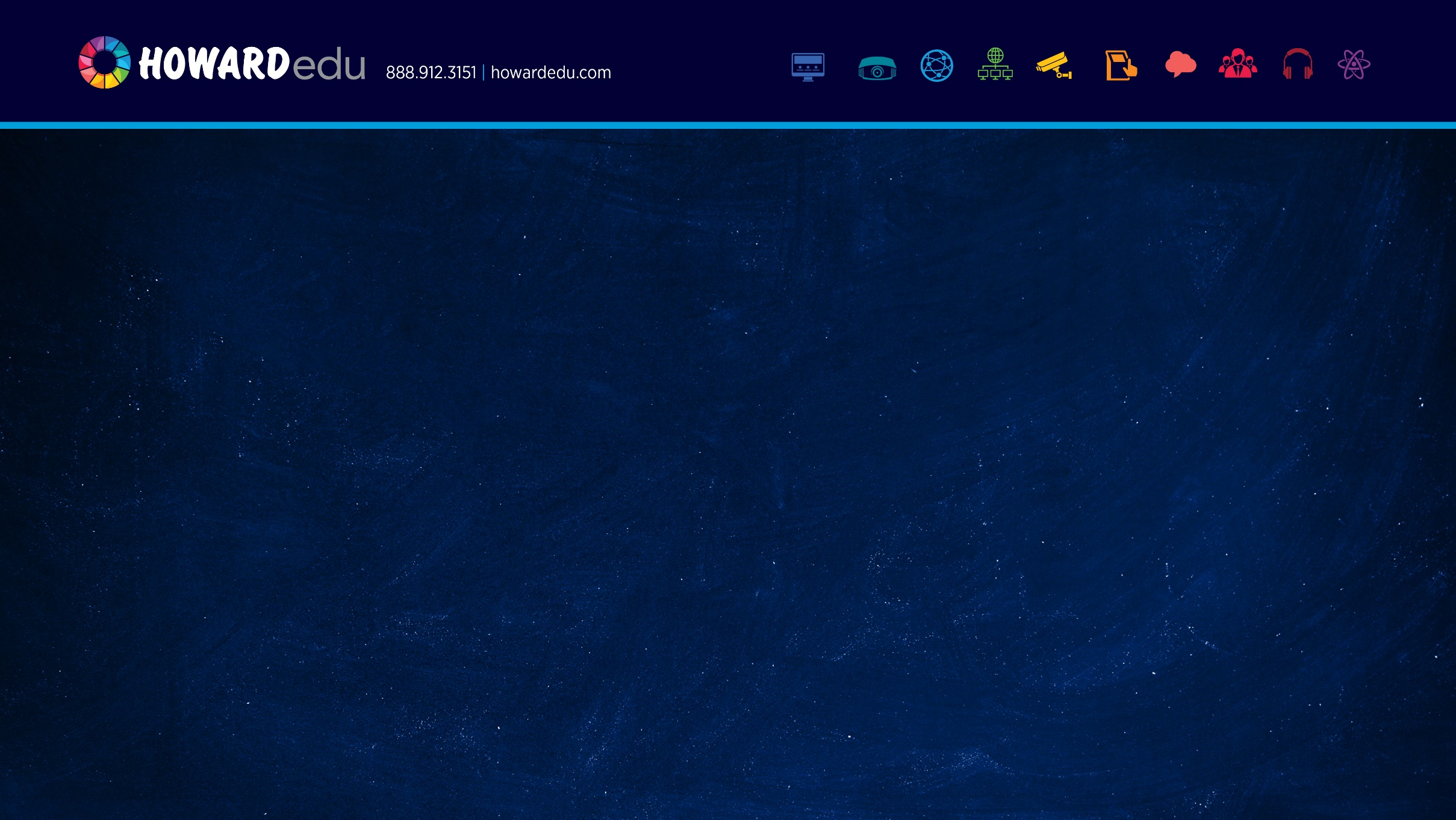 THE ONE STOP SHOP
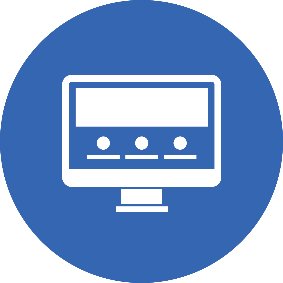 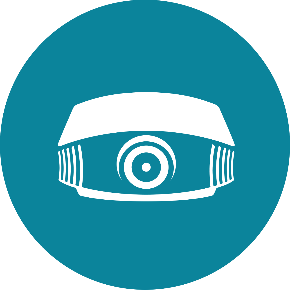 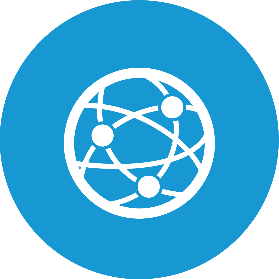 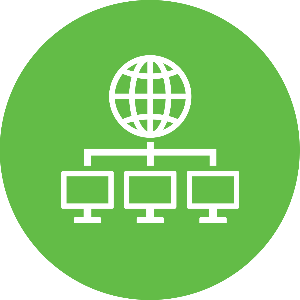 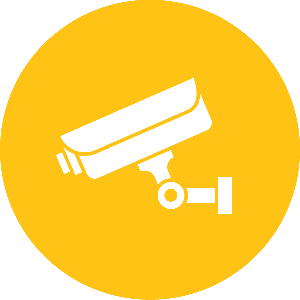 A: COMPUTING  SOLUTIONS
C: NETWORKING 
INFRASTRUCTURE
SOLUTIONS
D: VIRTULIZATION
E: PHYSICAL SECURITY
B: AUDIOVISUAL & 
INSTRUCTIONAL
SOLUTIONS
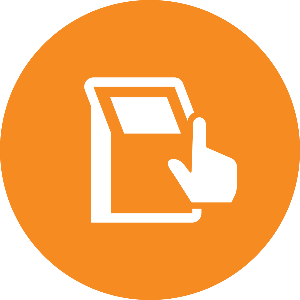 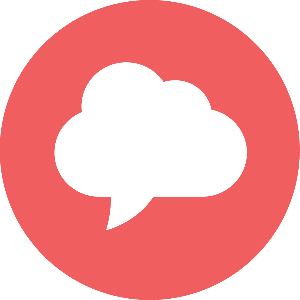 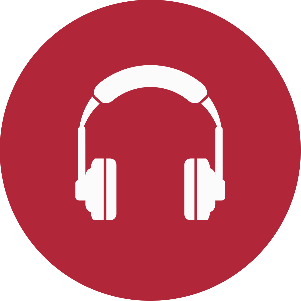 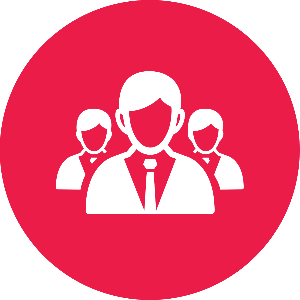 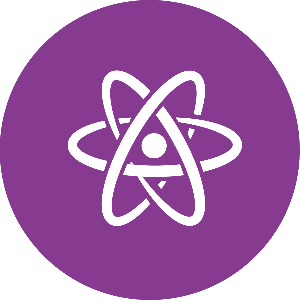 H: PROFESSIONAL SERVICES
I: E-COMMERCE & 
ACCESSORIES
J: PRO DEVELOPMENT
TEACHING & LEARNING
F: KIOSK & DIGITAL SIGNAGE
G: SOFTWARE SOLUTIONS
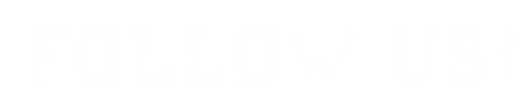 22
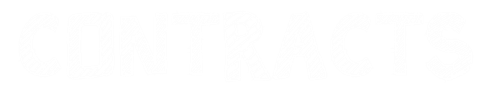 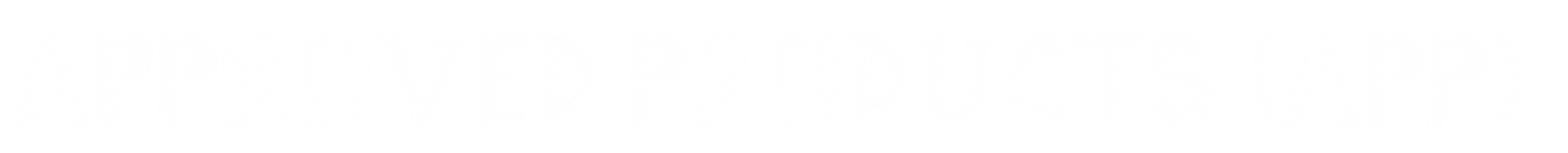 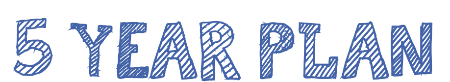 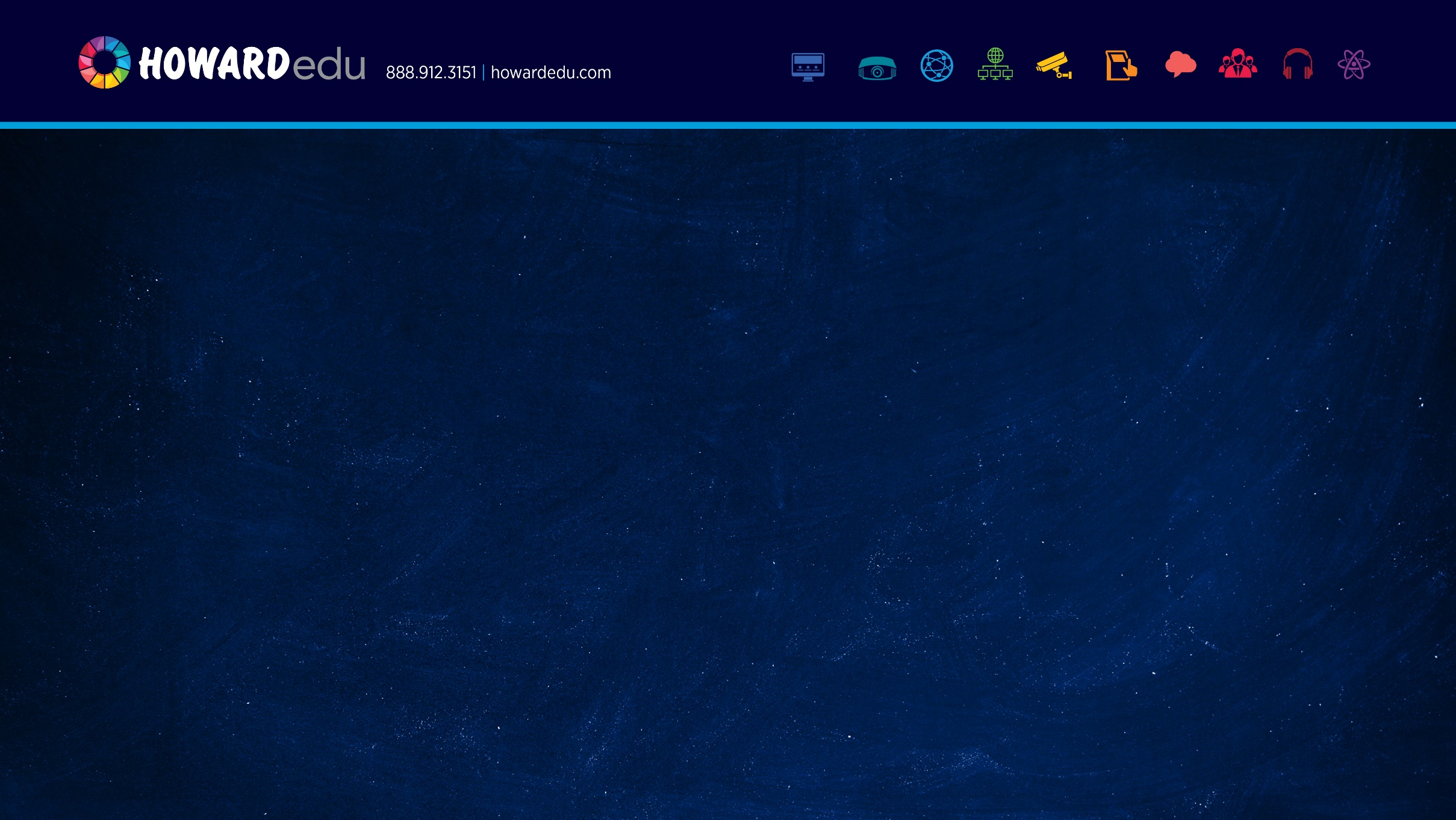 A		COMPUTING SOLUTIONS
1. Accessories
2. Antivirus
3. Desktops
4. Management Solutions 
5. Mobile Presentation and Charging Stations 
6. Notebooks and Tablets 
7. Printers (2D & 3D)
8. Refurbs
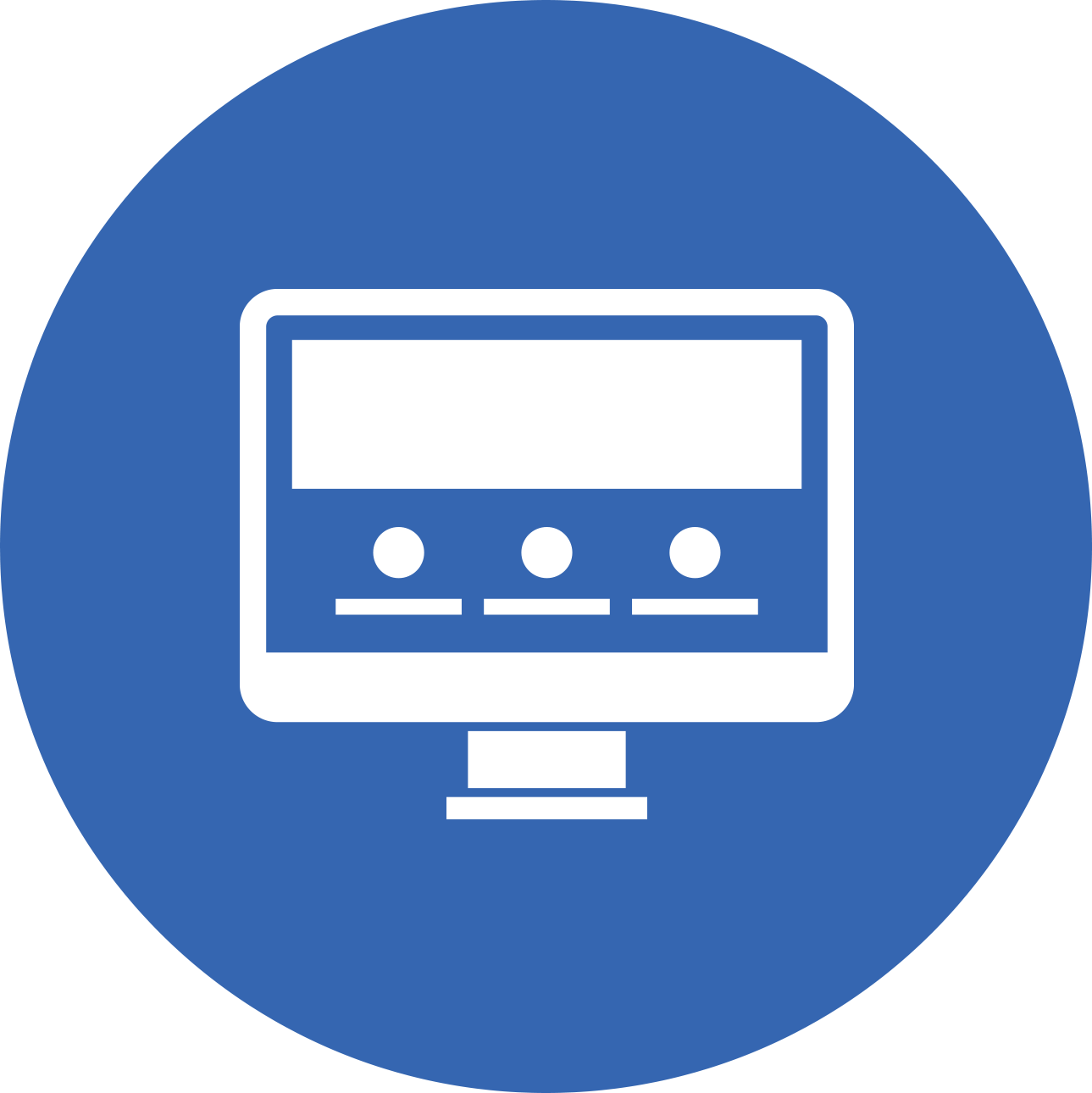 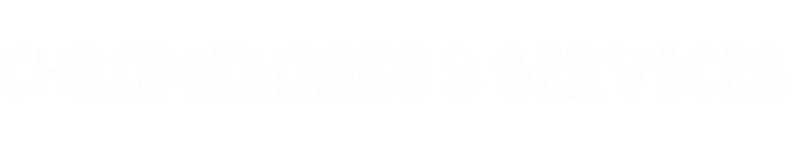 23
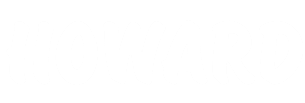 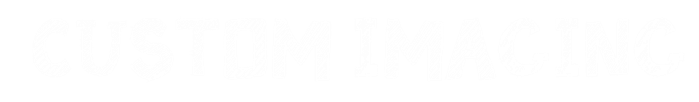 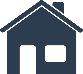 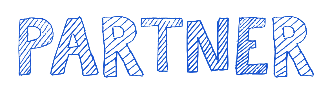 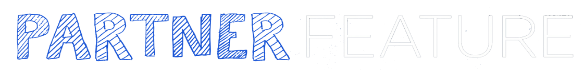 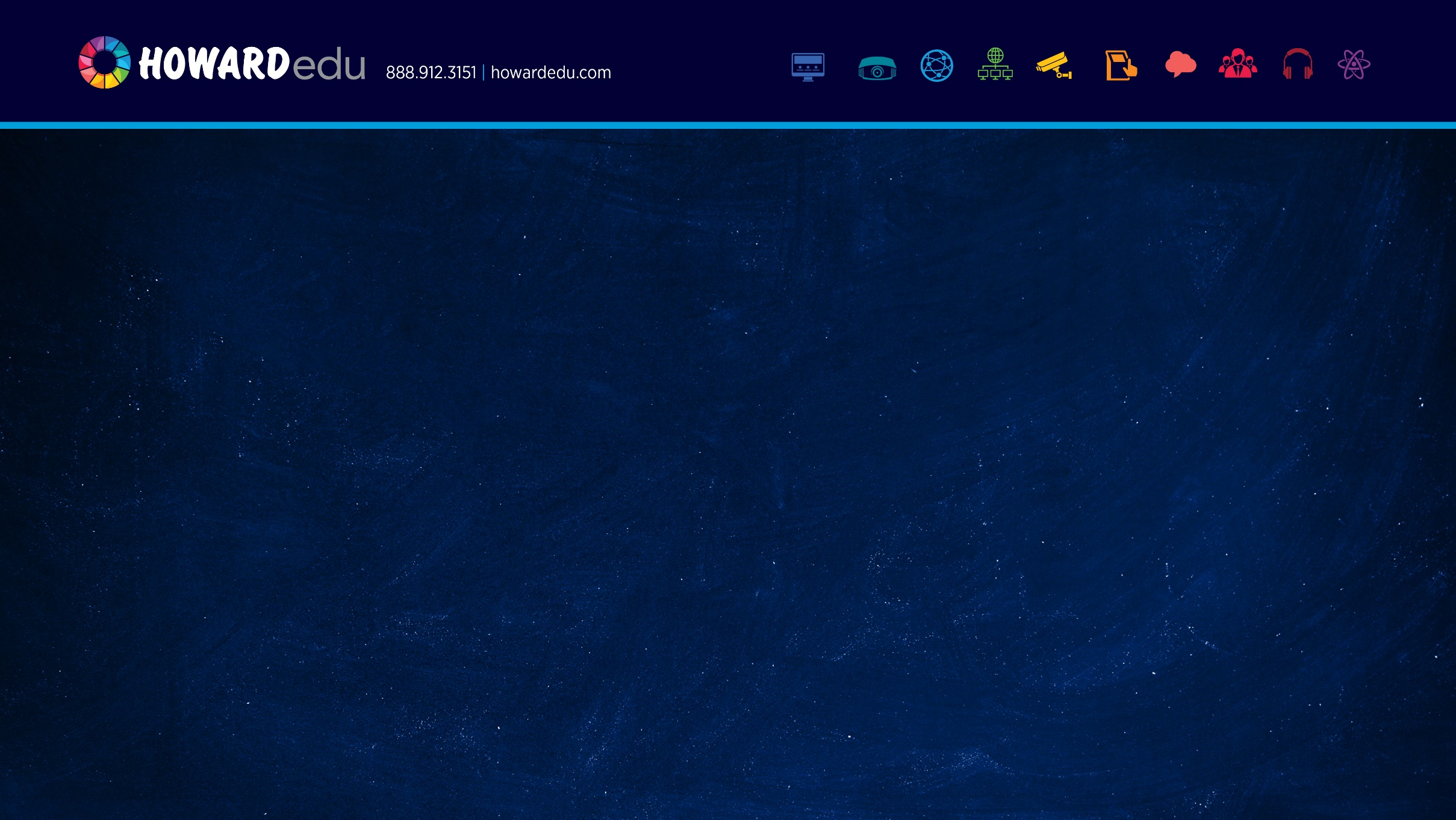 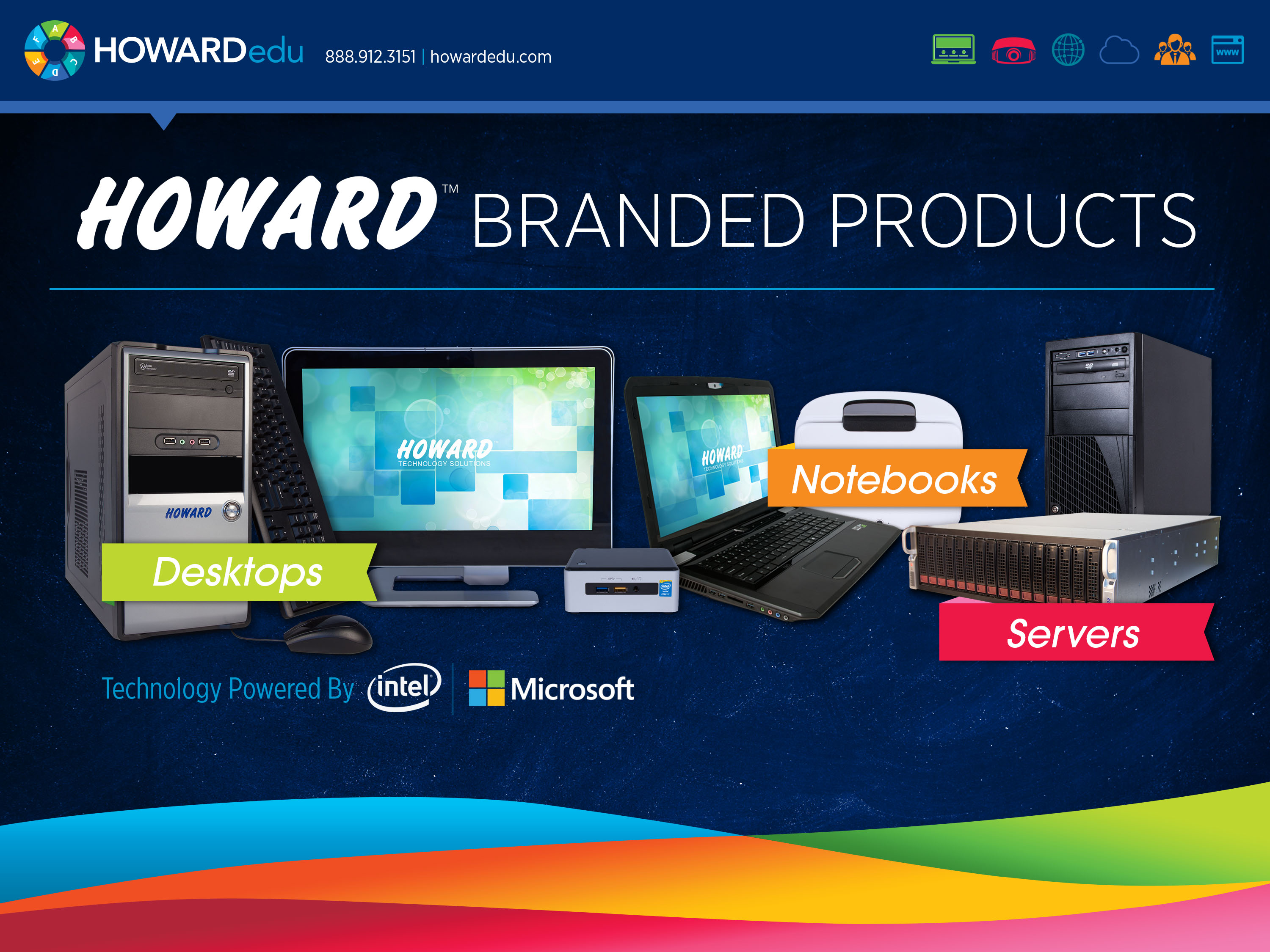 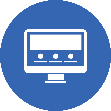 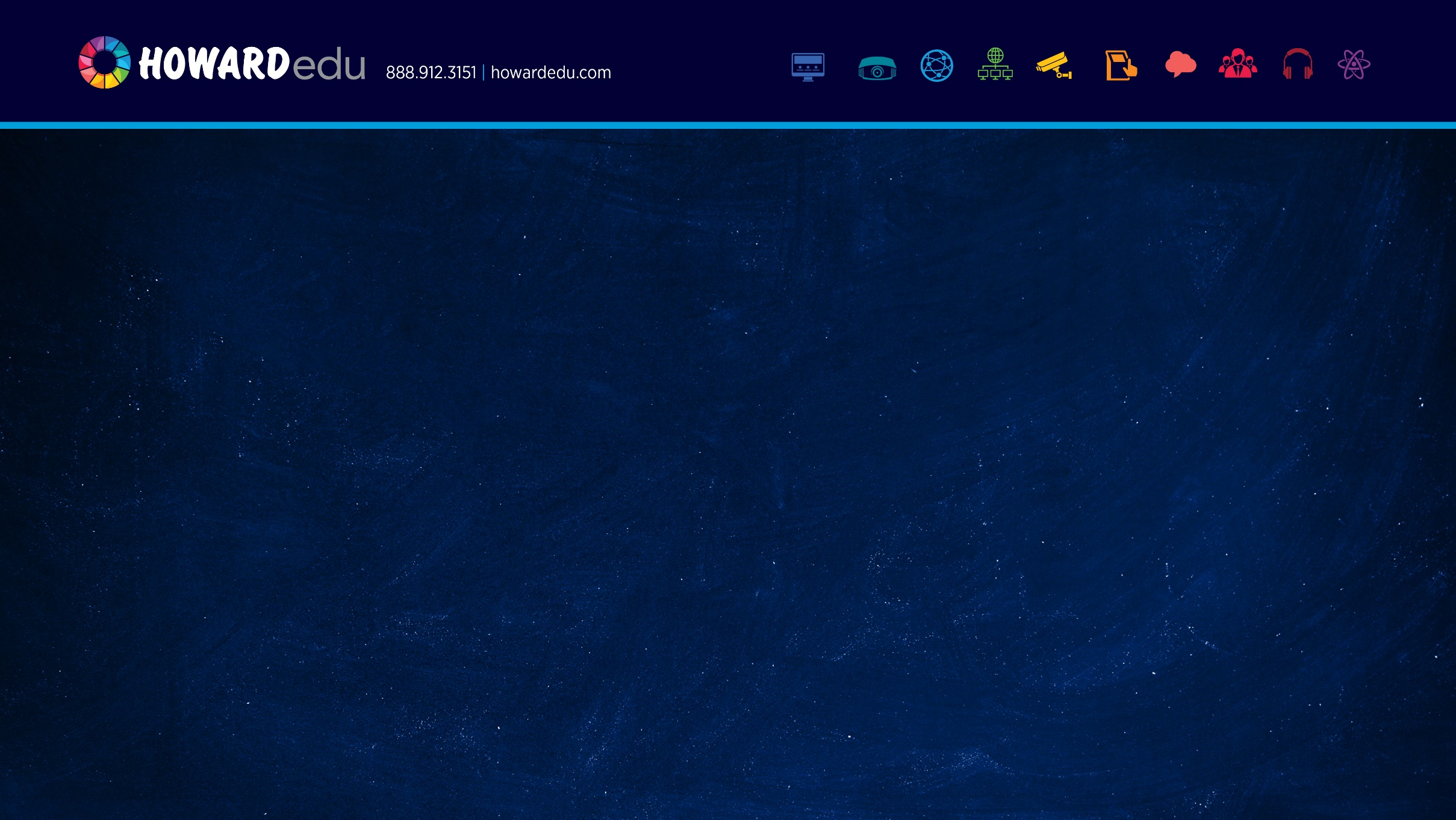 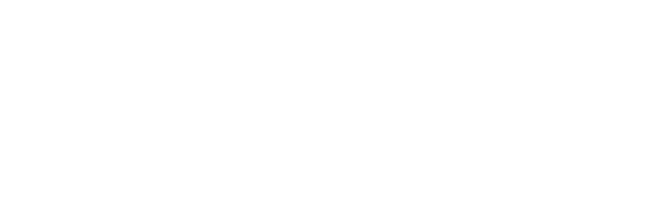 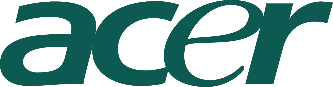 DESKTOPS
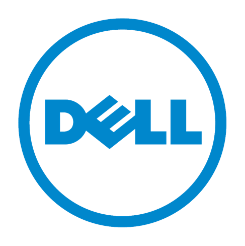 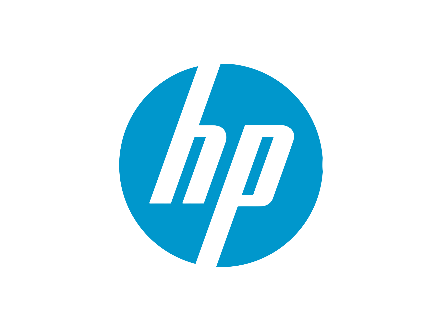 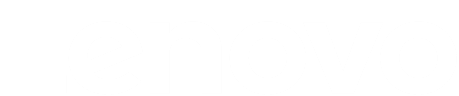 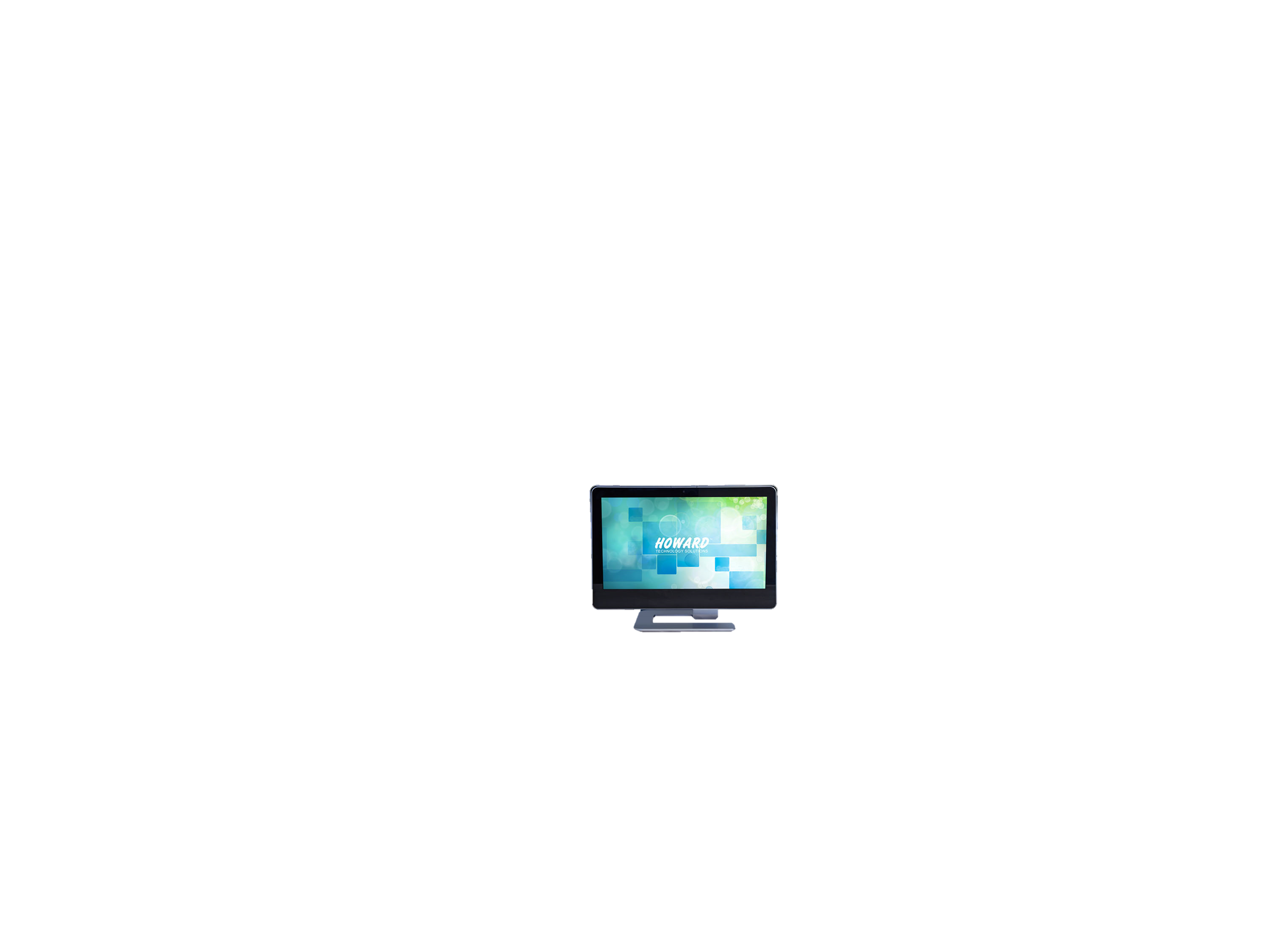 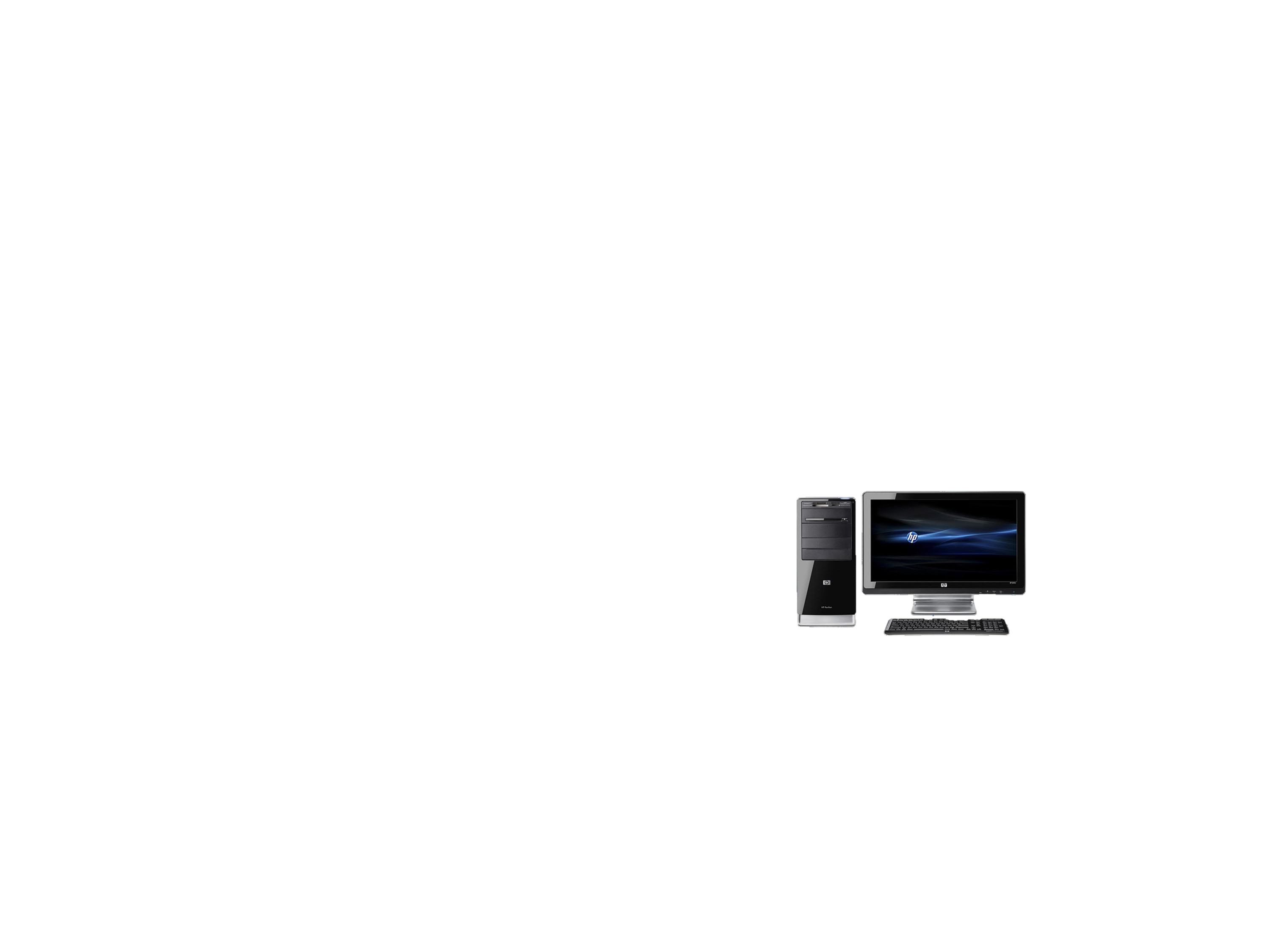 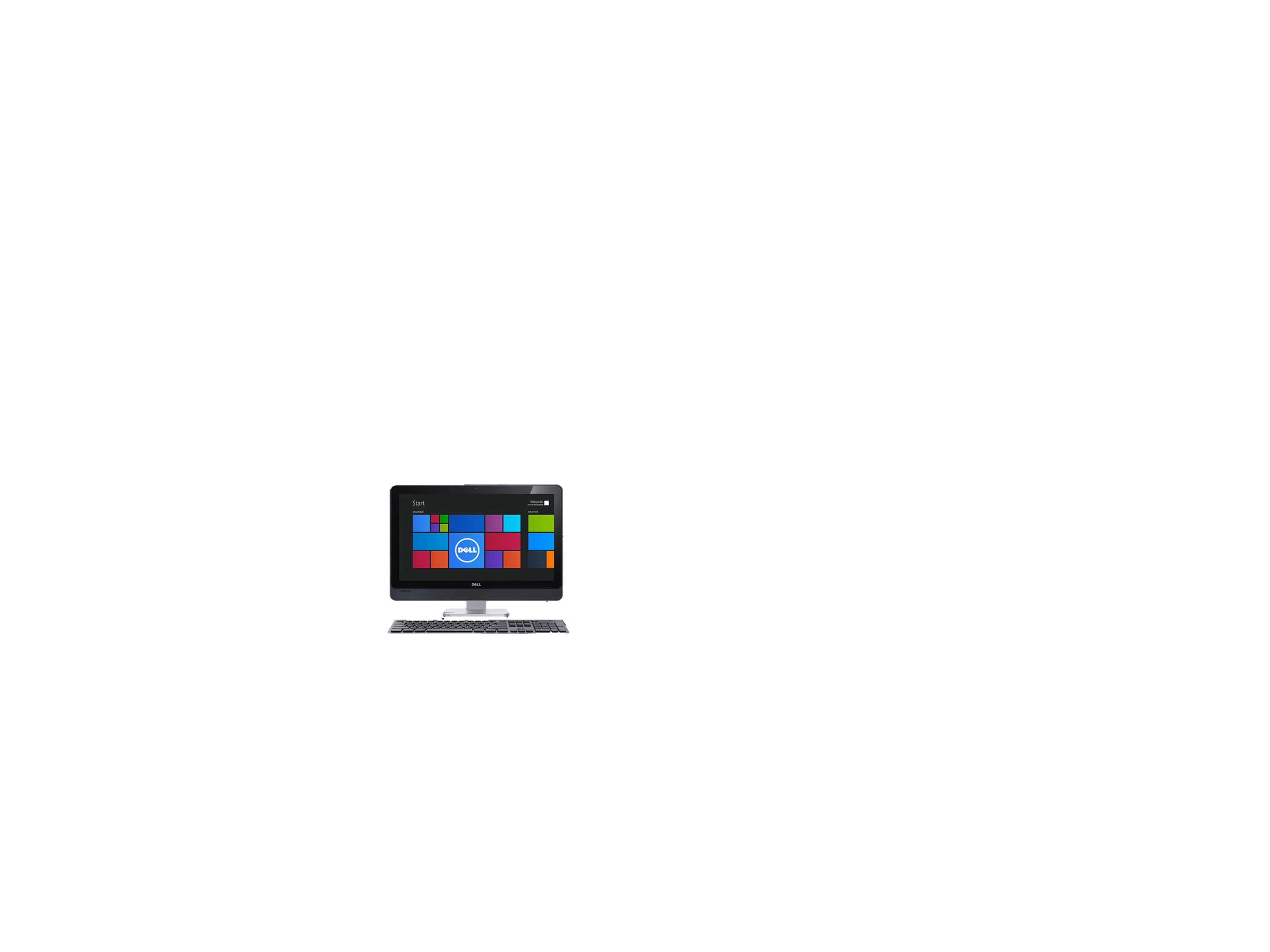 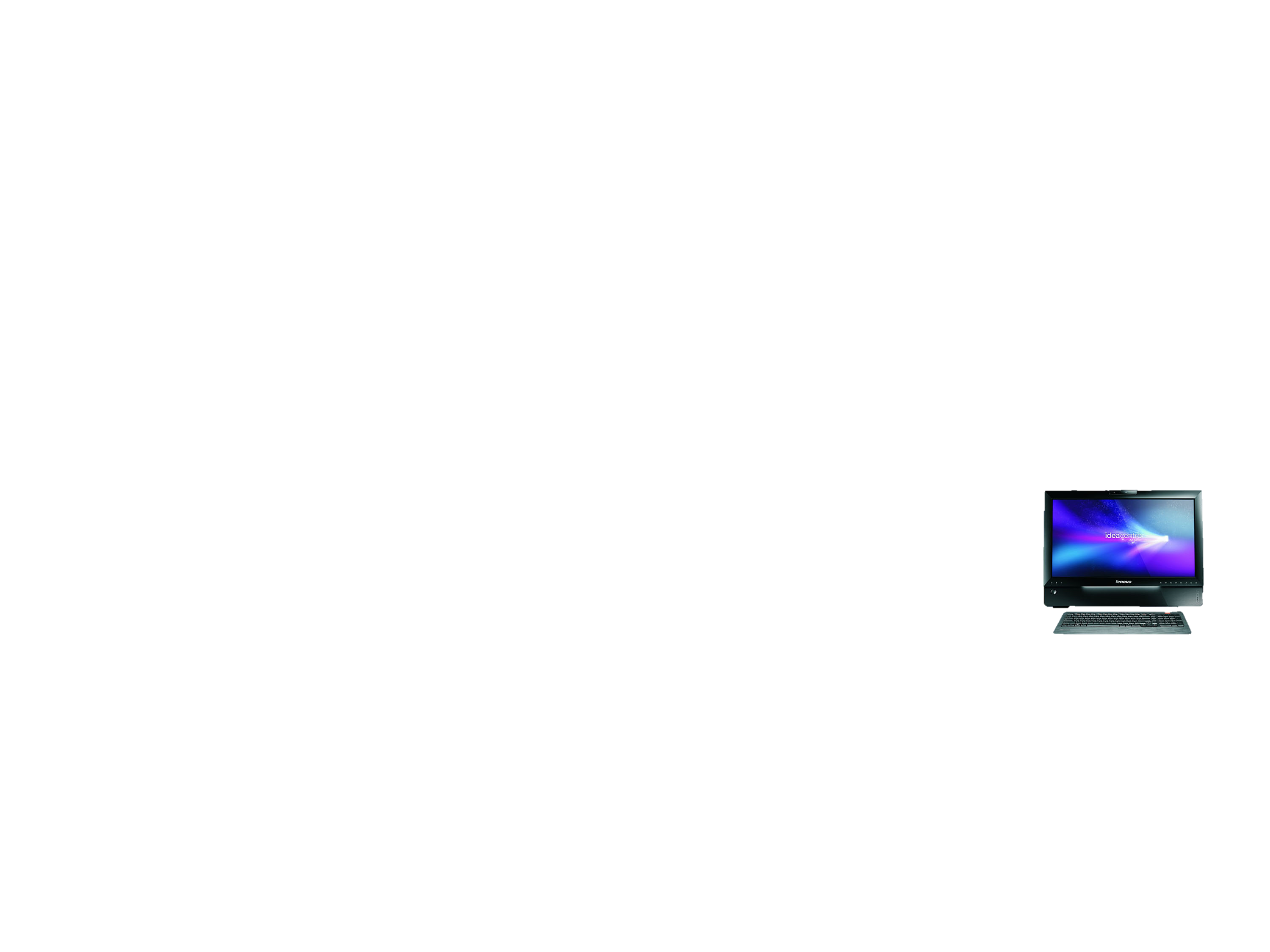 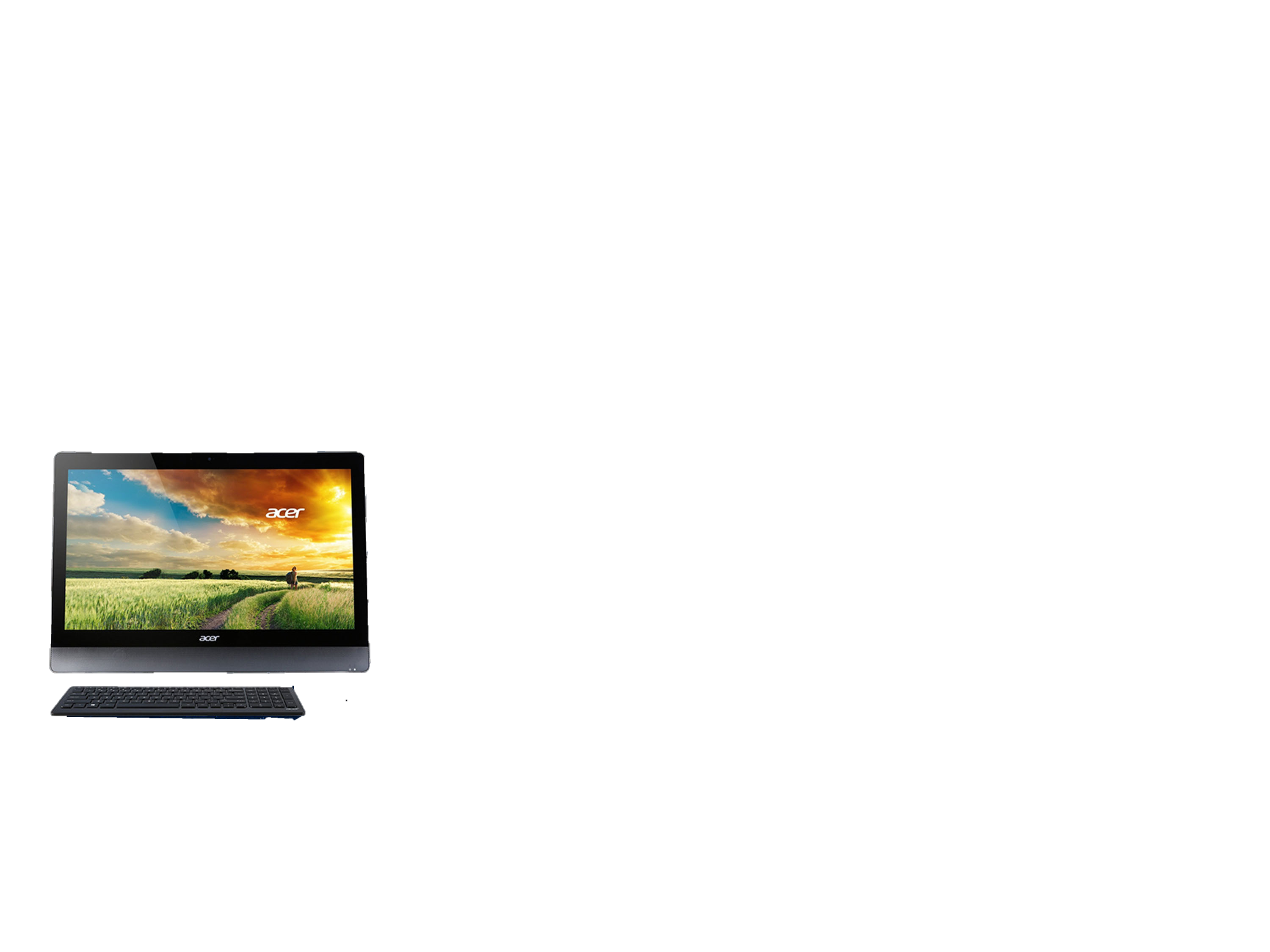 HOWARDedu has a large selection of the latest desktops and all-in-ones from brand names you can trust.
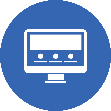 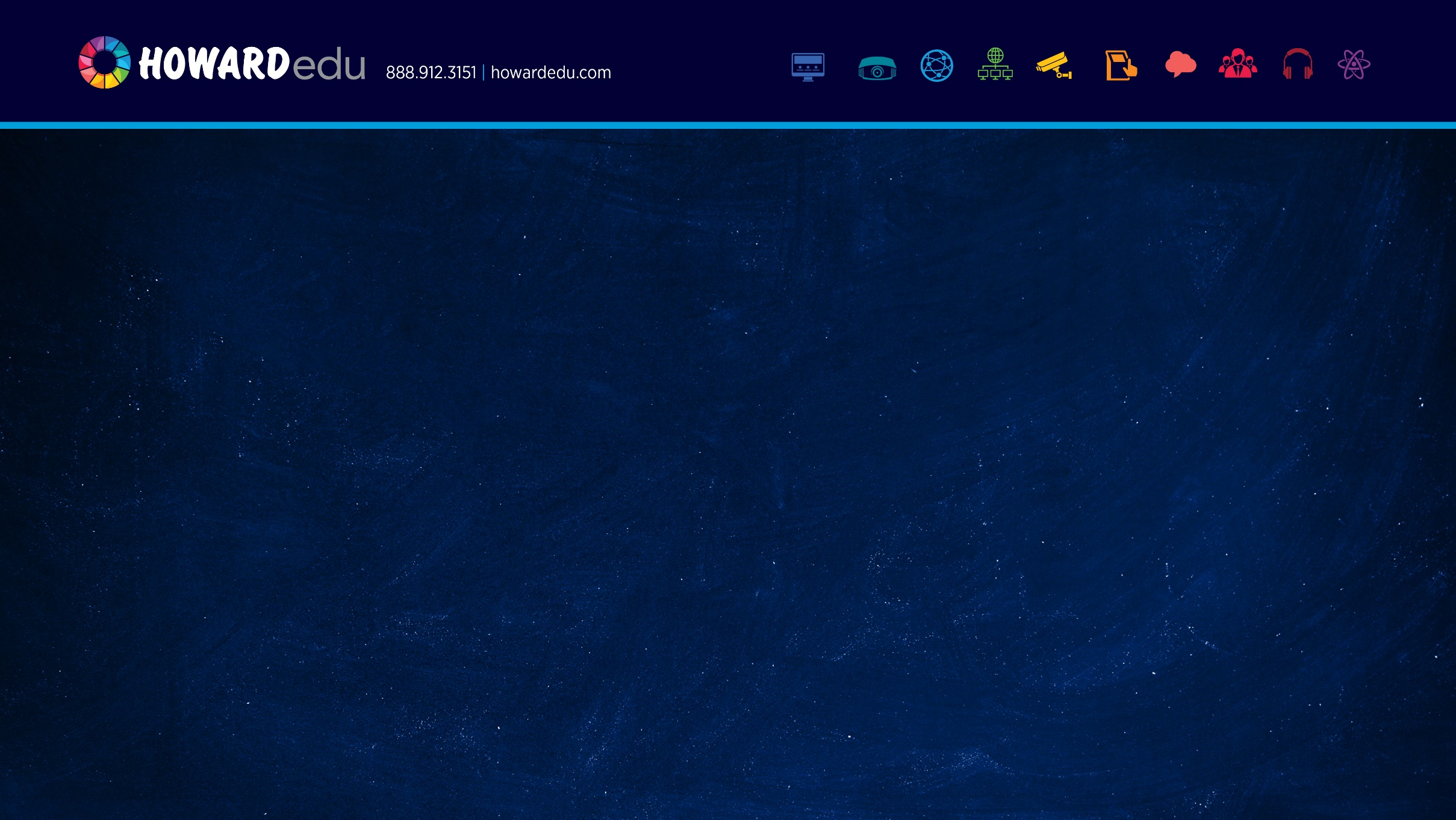 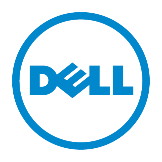 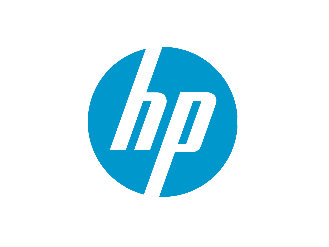 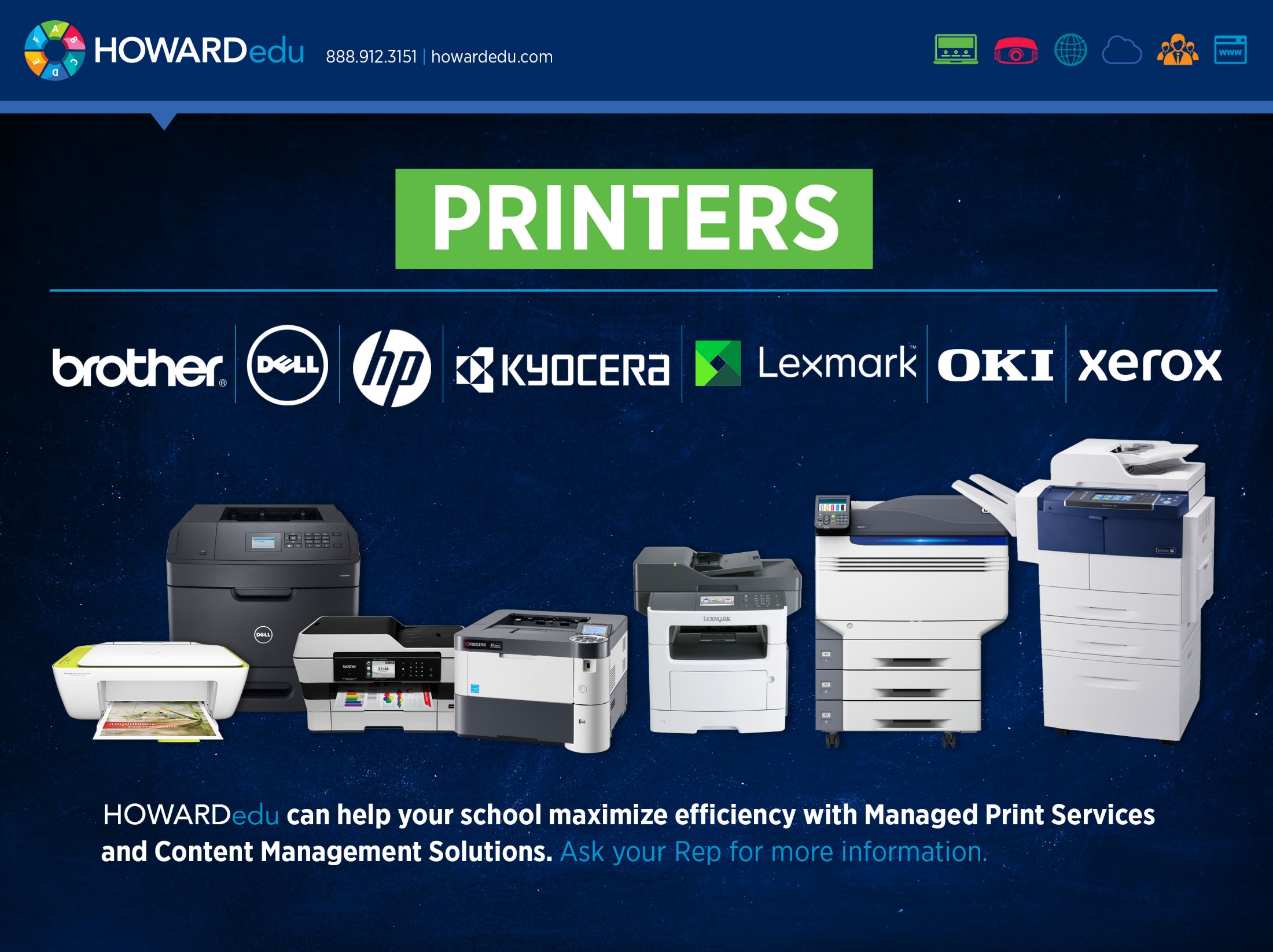 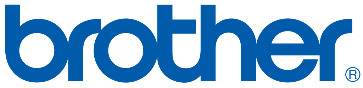 PRINTERS
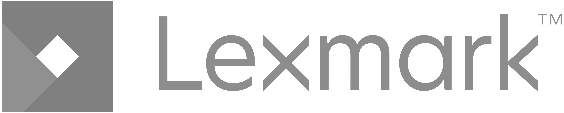 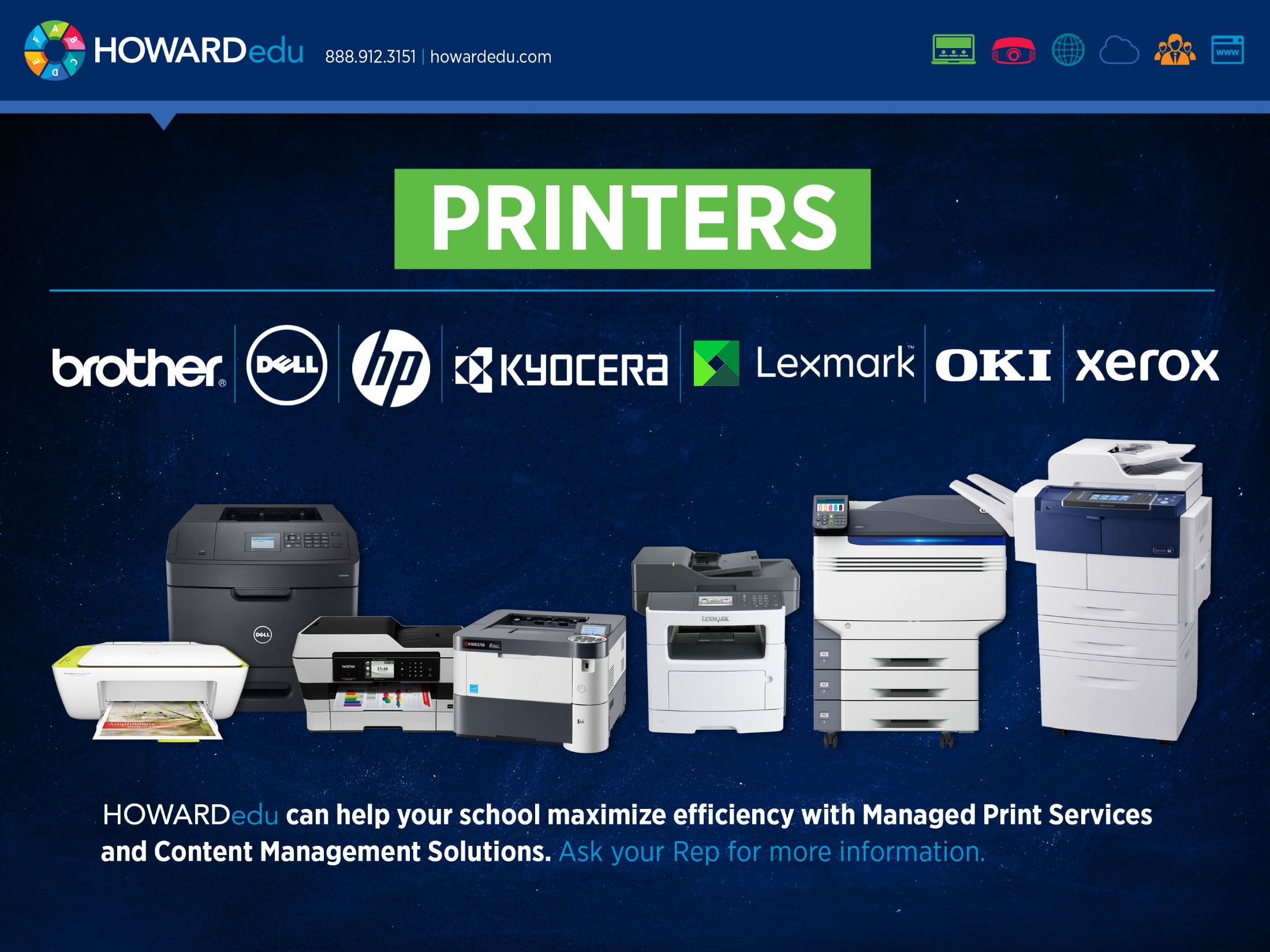 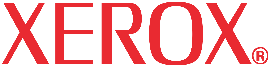 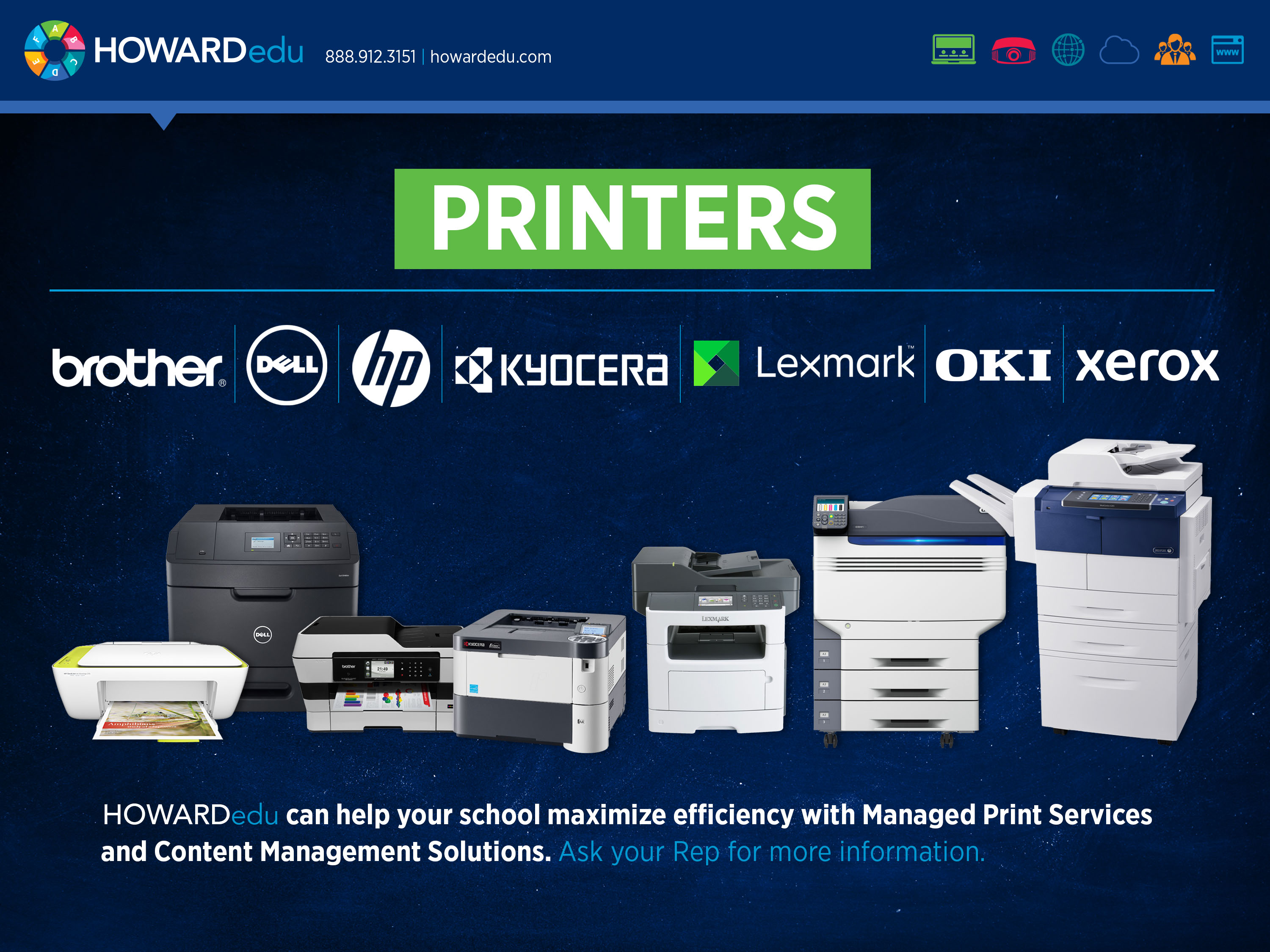 HOWARDedu can help your school maximize efficiency with Managed Print Services
and Content Management Solutions. Ask your Rep for more information.
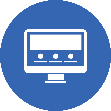 26
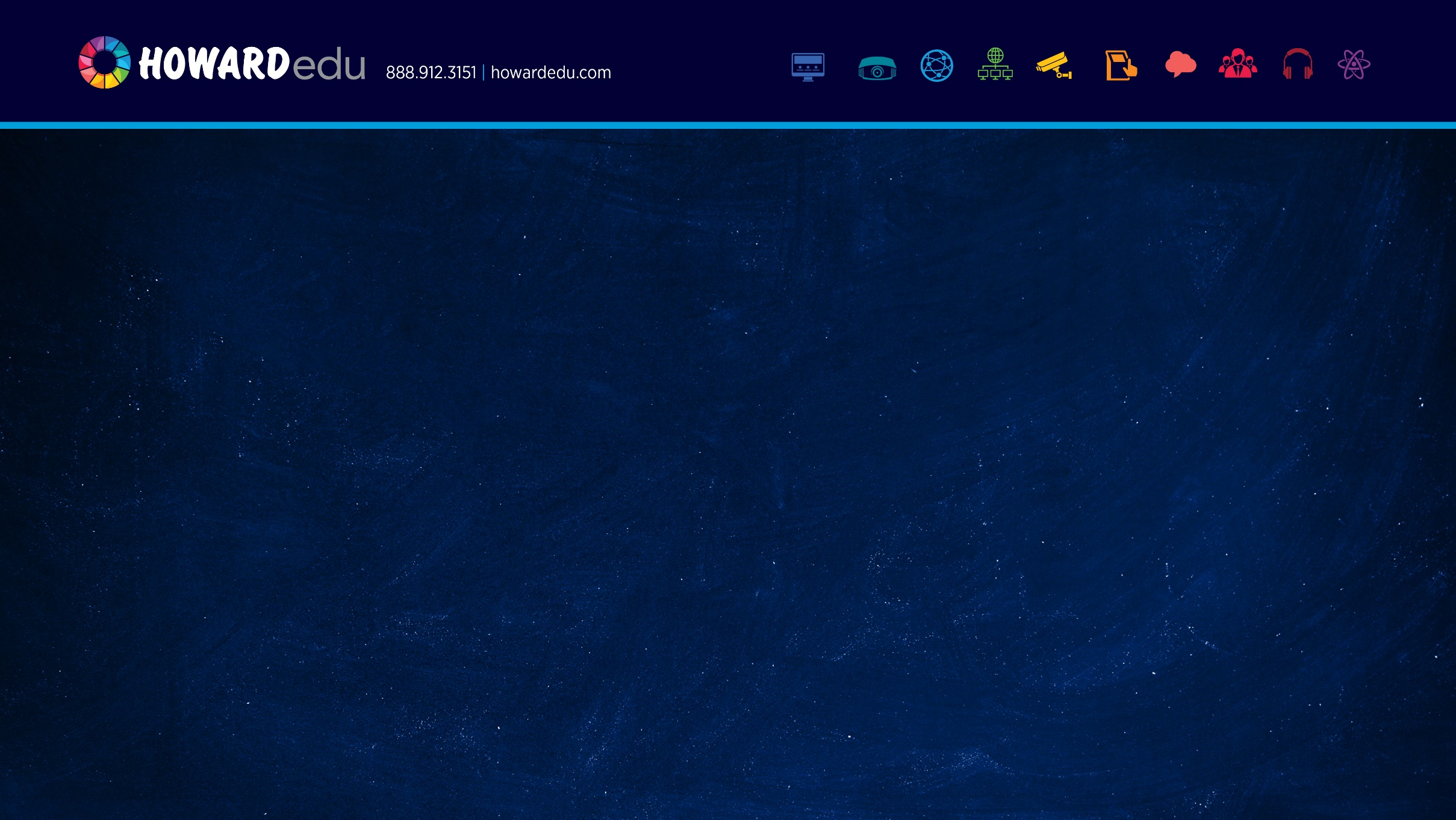 3D PRINTERS
Empower your students to design, collaborate,
and create amazing things you never thought
possible with the newest 3D Printing technologies
from Makerbot and 3D Systems. 


HOWARDedu can assist you every step of the way, 
from purchase to integration. Ask your Rep about 
the Makerbot Starter Lab.
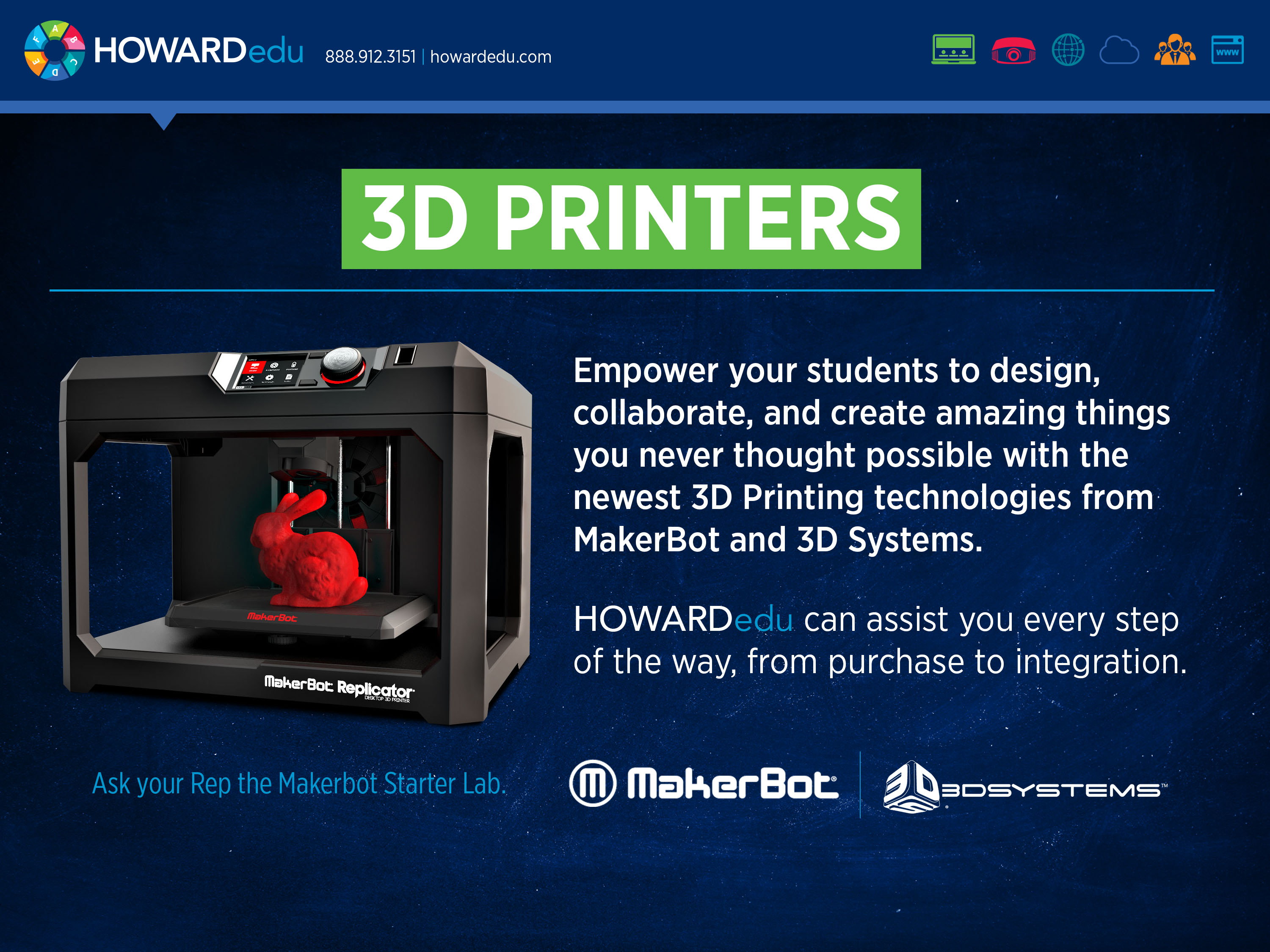 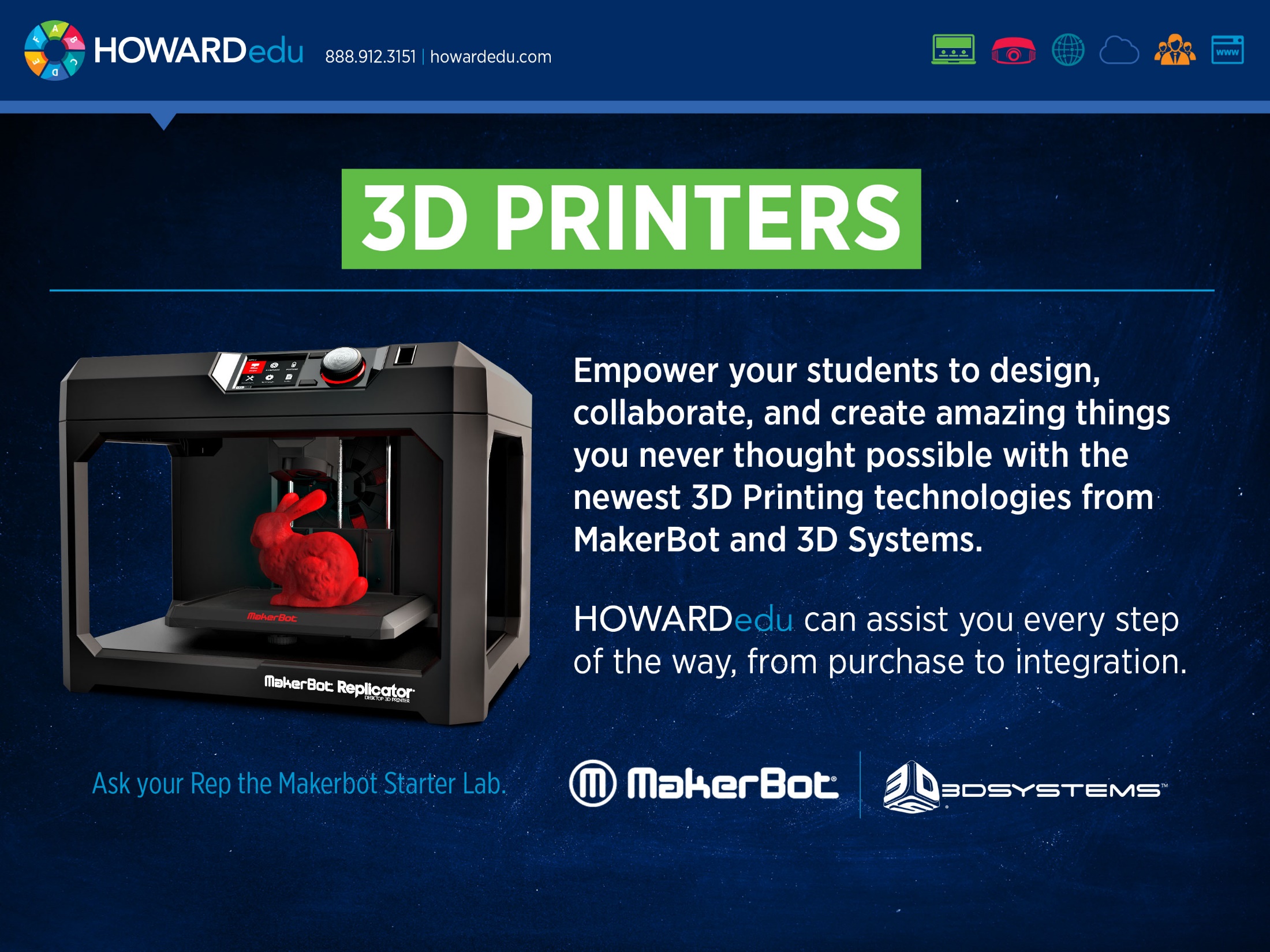 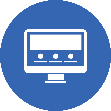 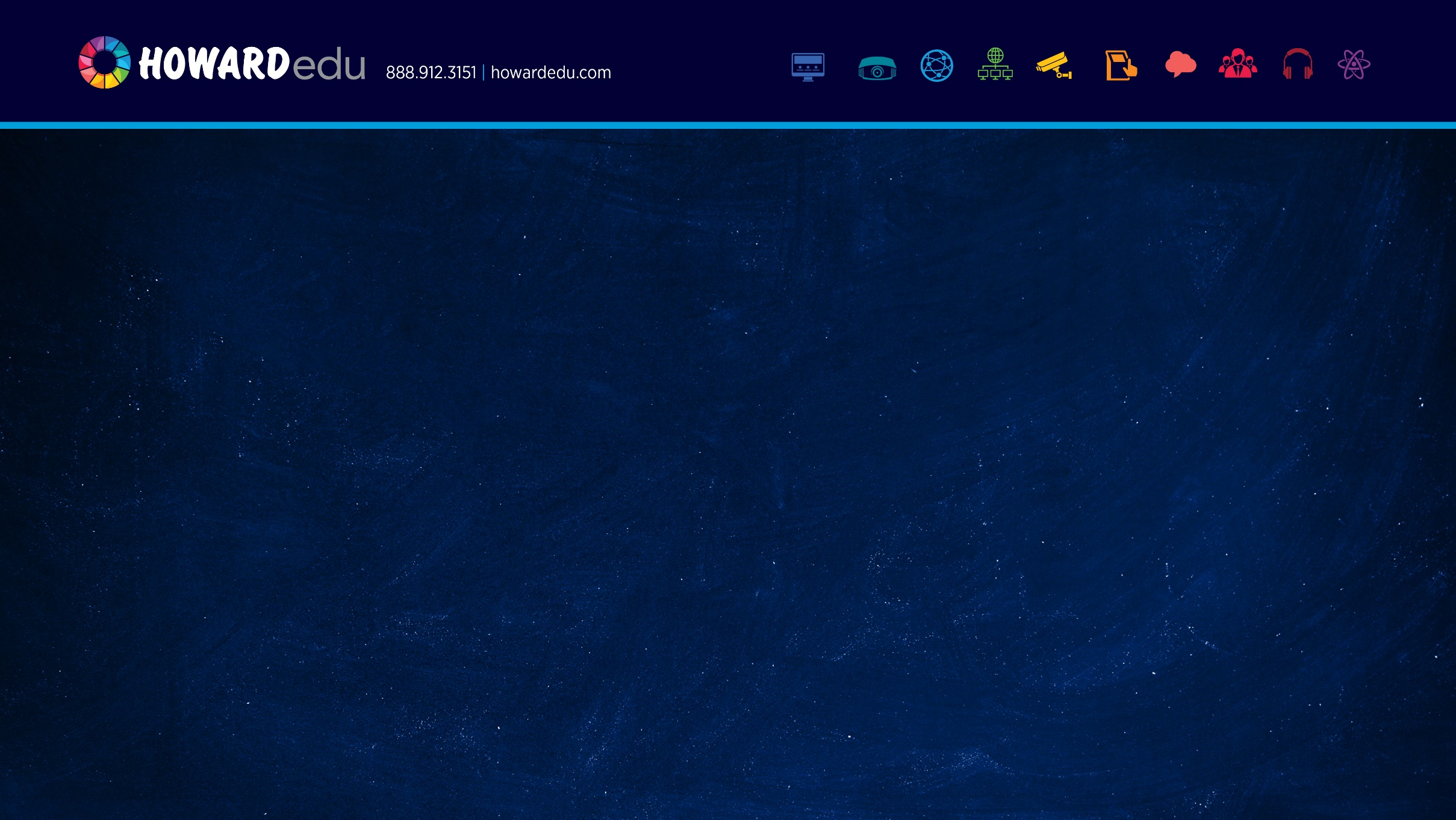 CONTROL 
SYSTEMS
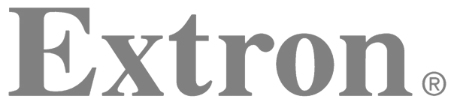 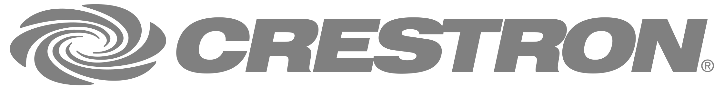 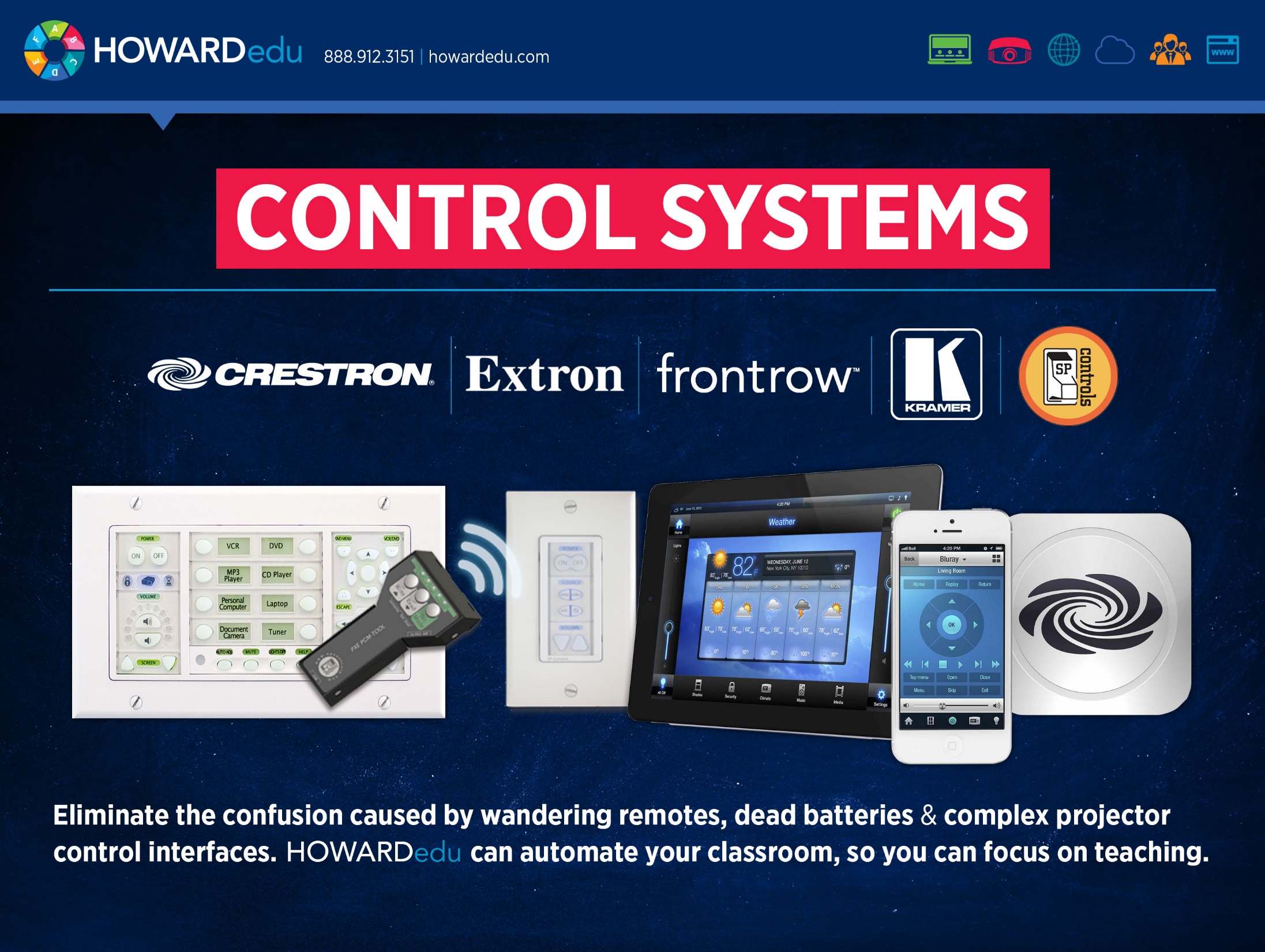 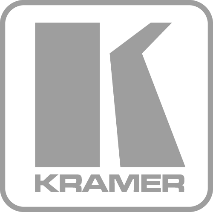 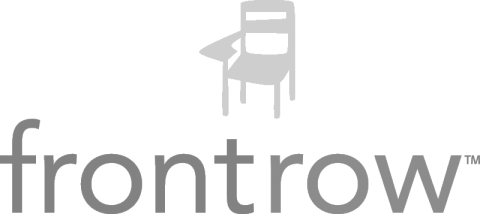 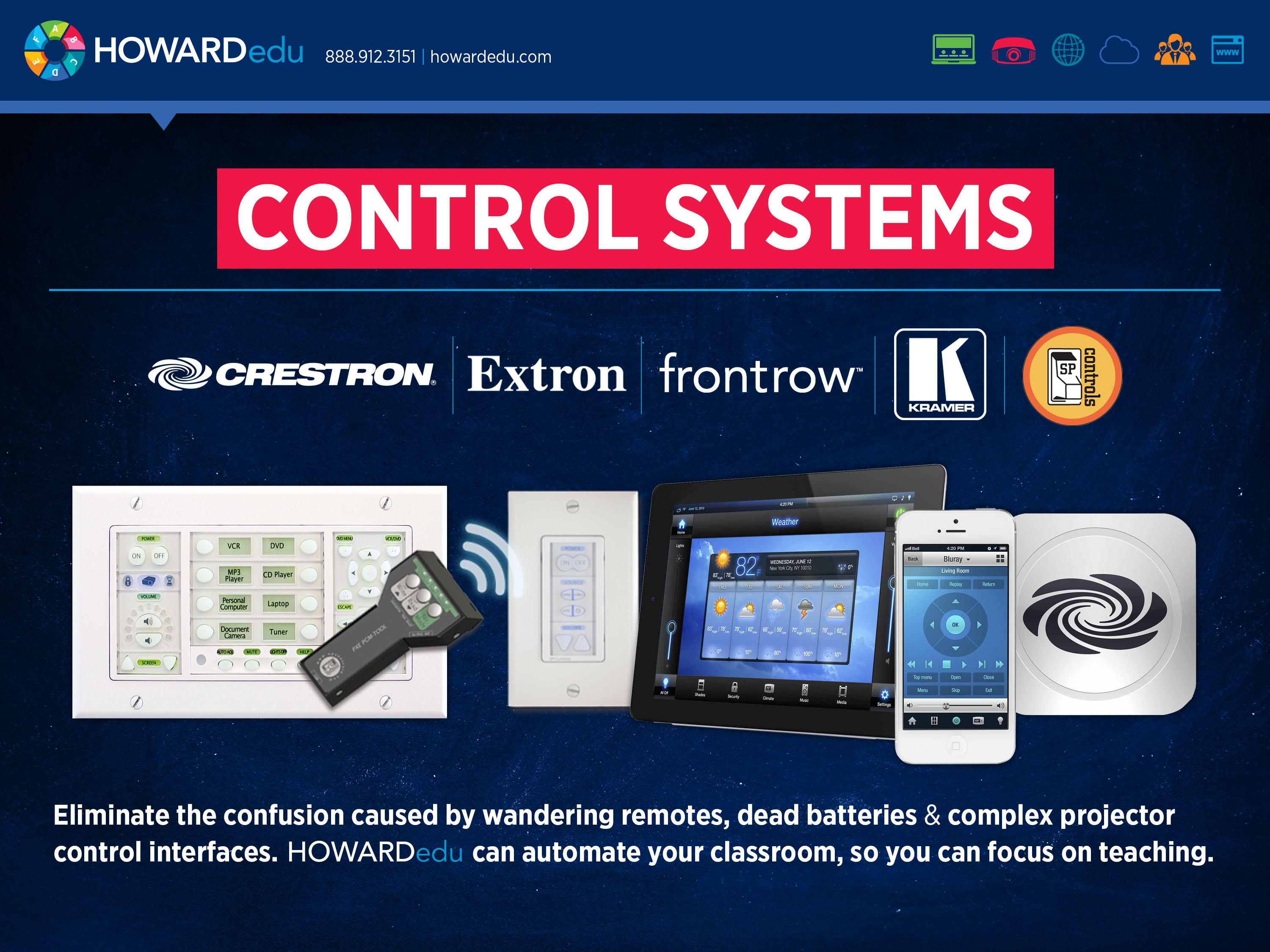 Eliminate the confusion caused by wandering remotes, dead batteries, & complex projector
control interfaces. HOWARDedu can automate your classroom, so you can focus on teaching.
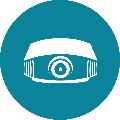 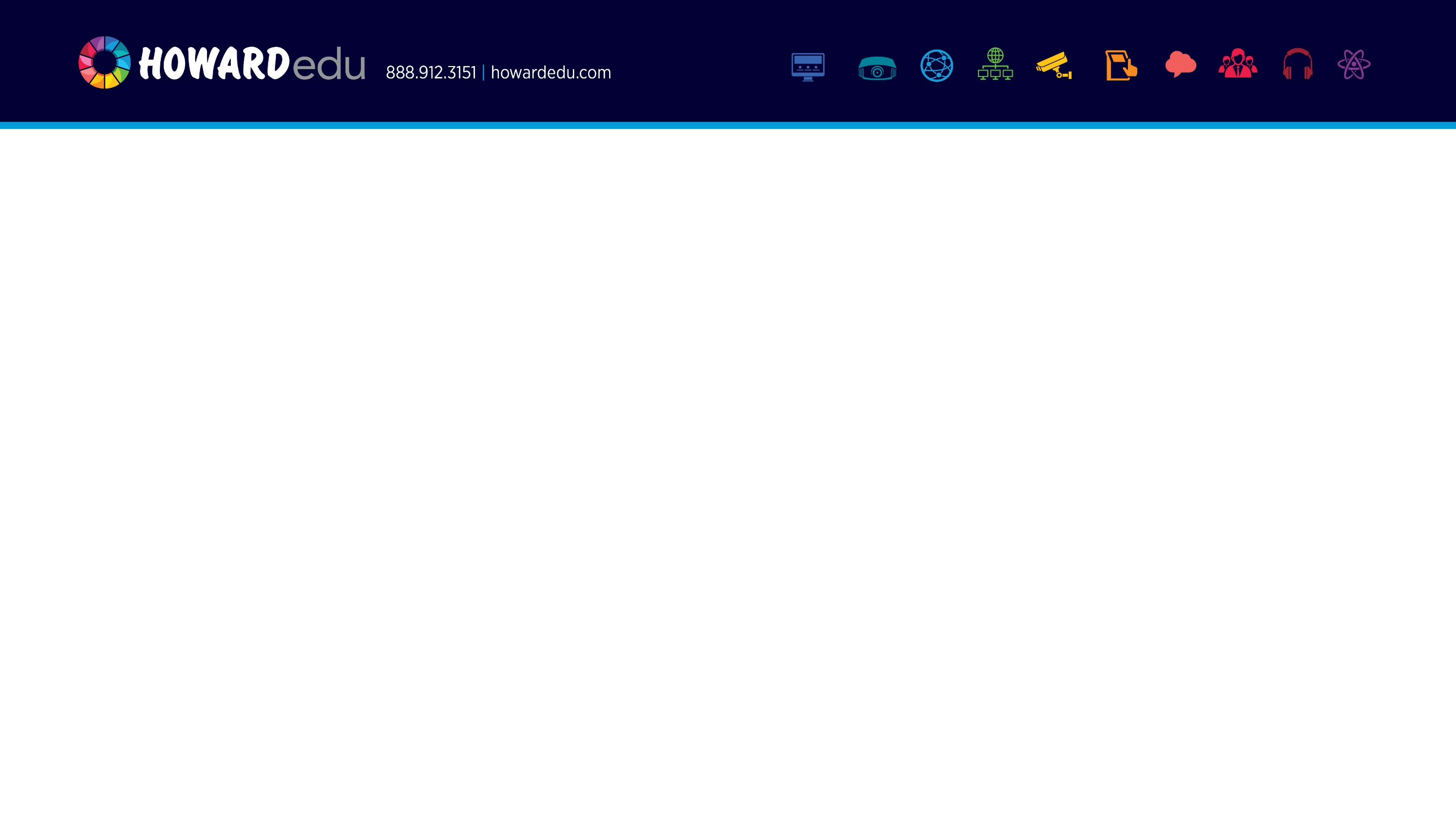 SOFTWARE BRANDS
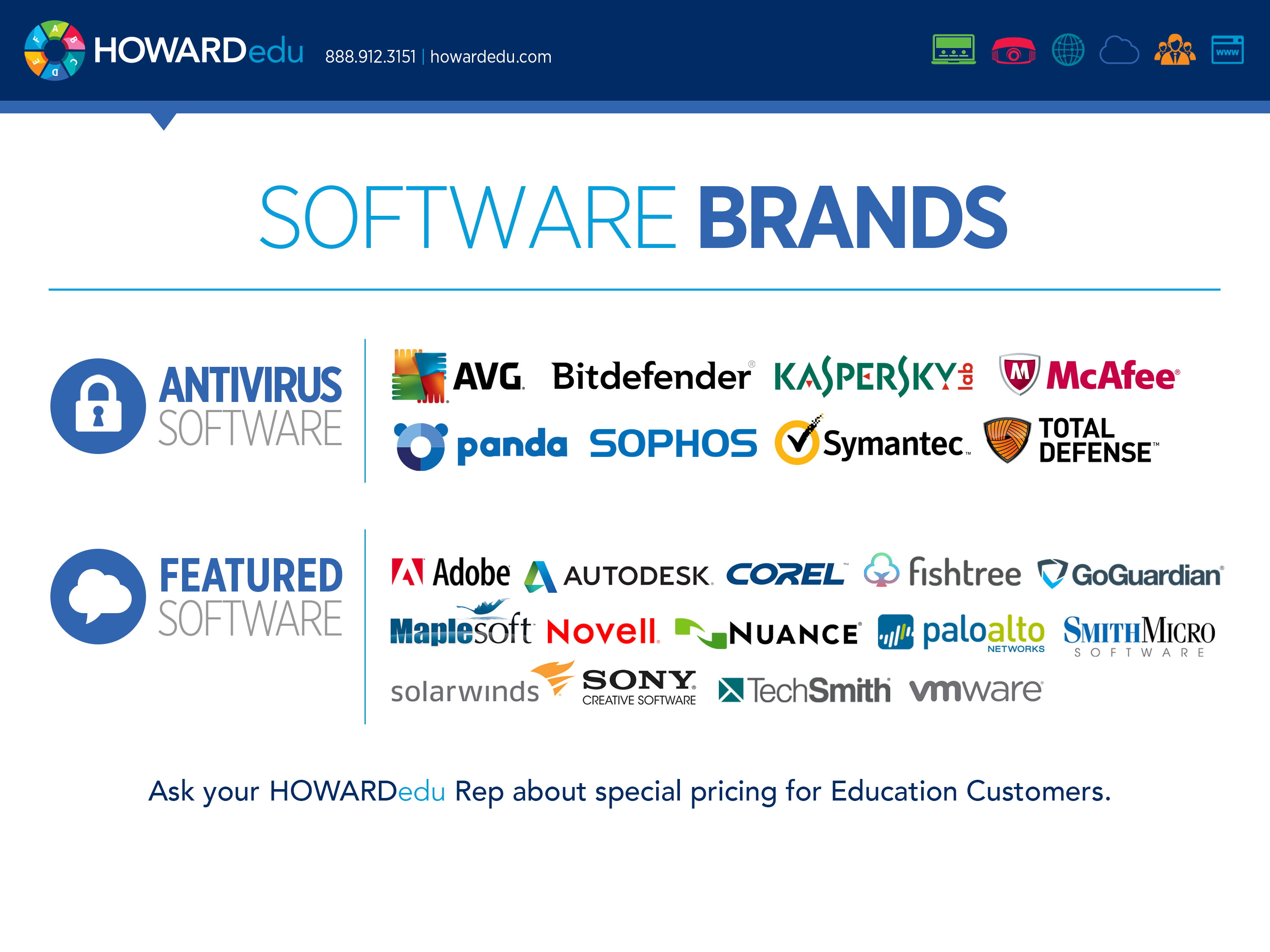 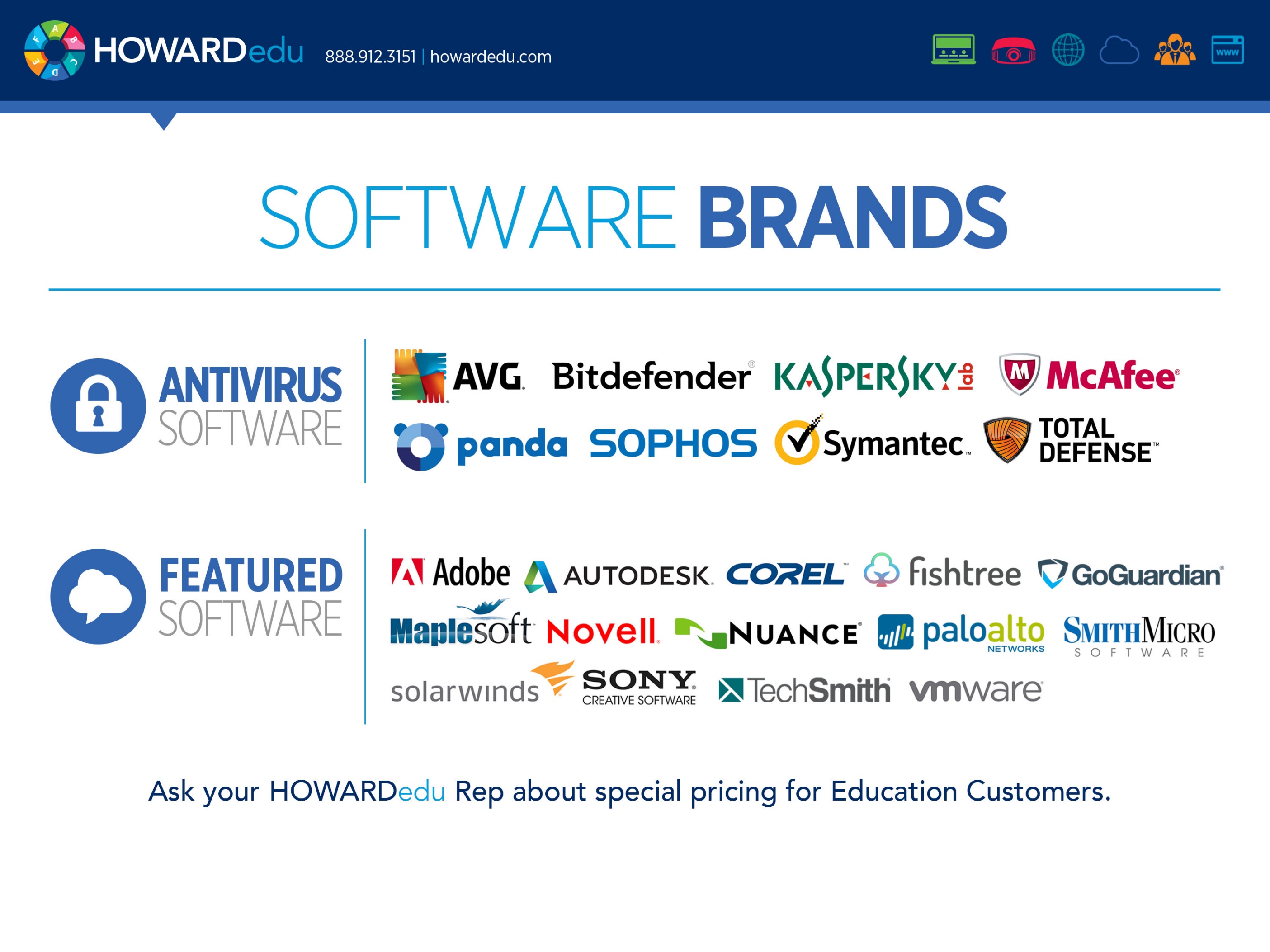 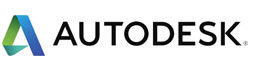 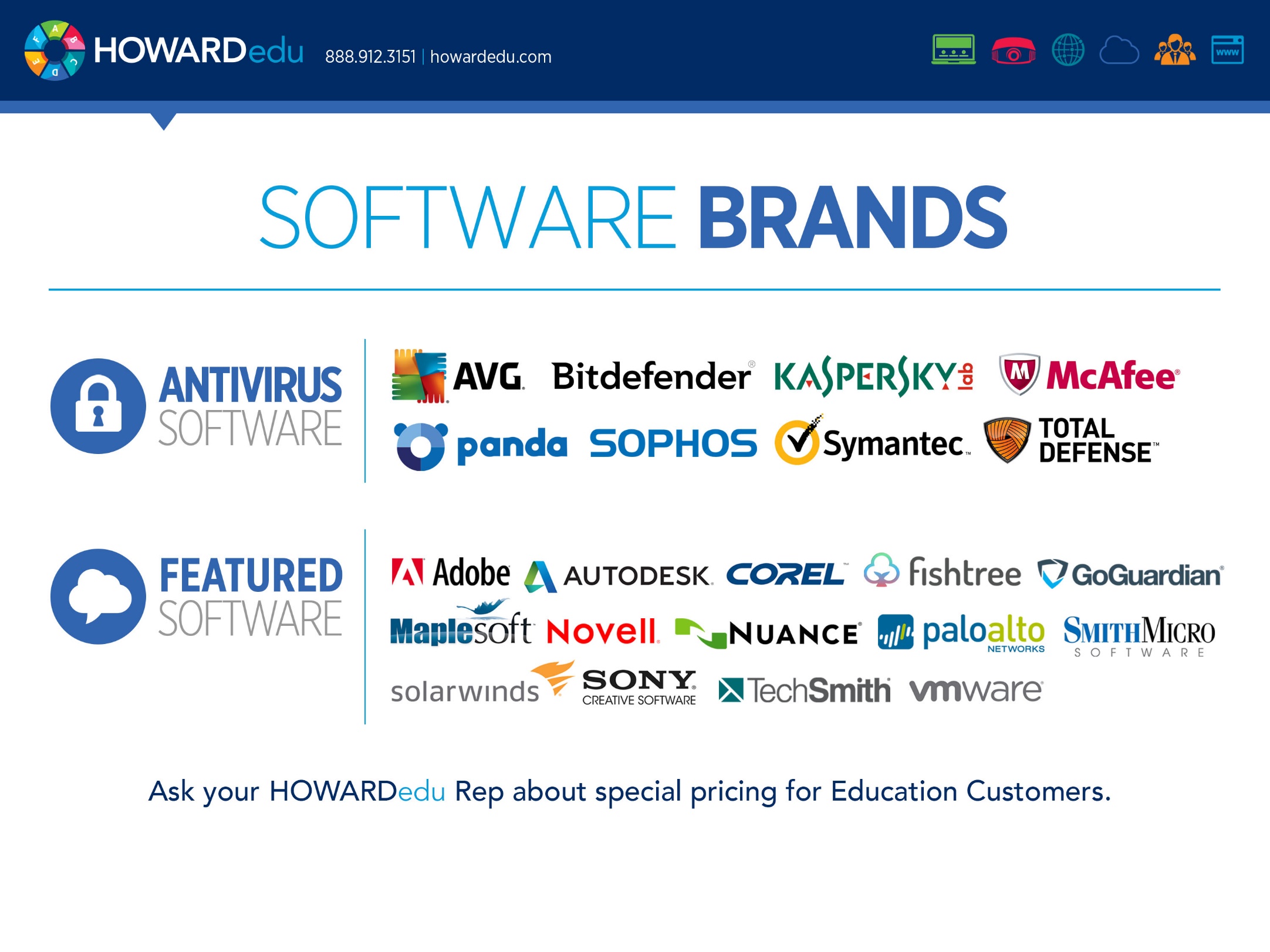 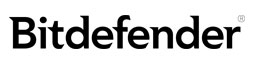 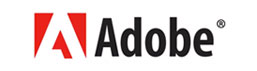 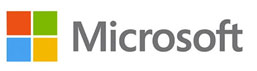 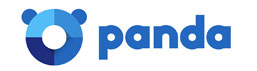 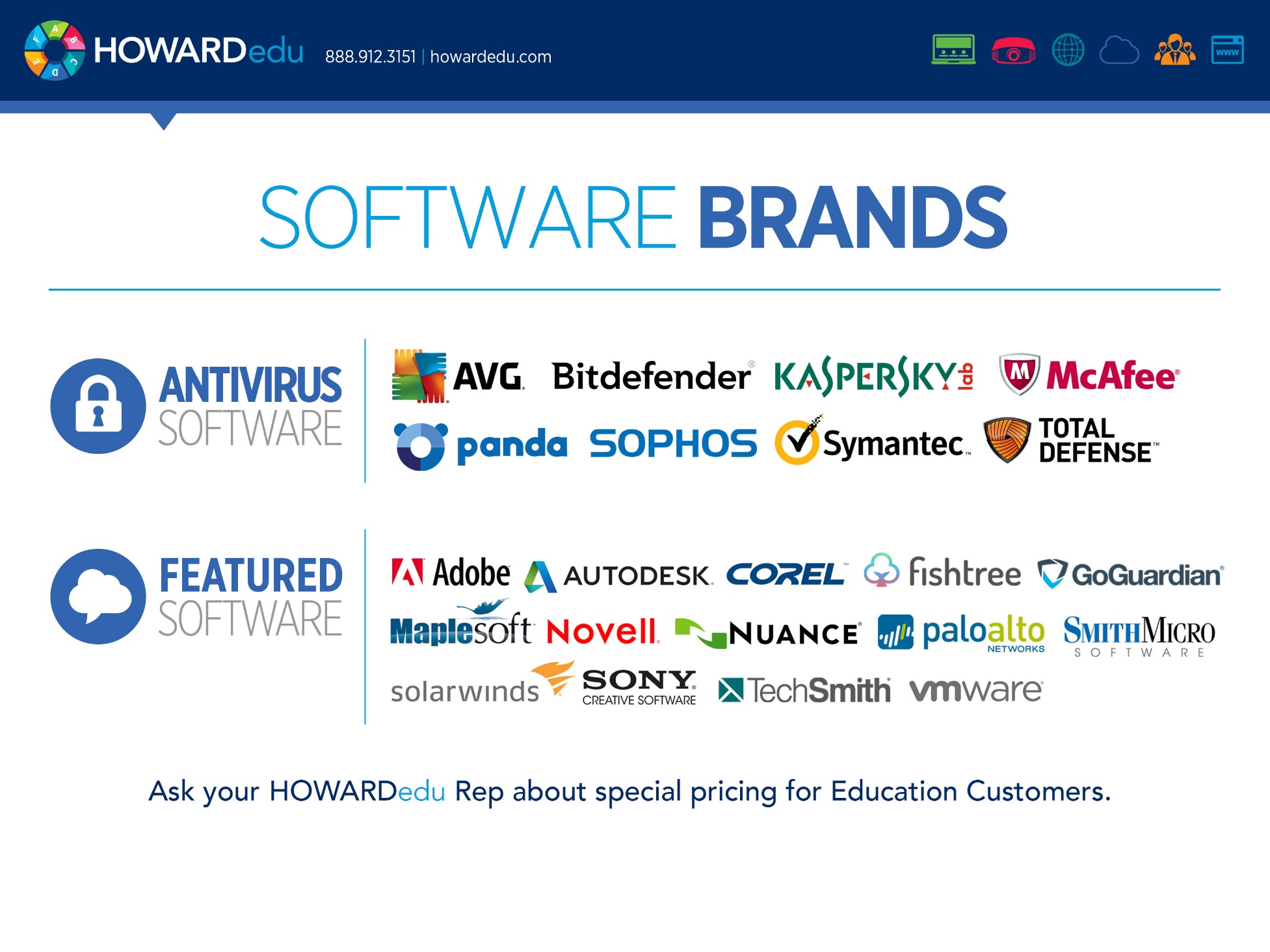 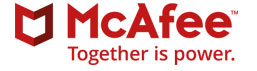 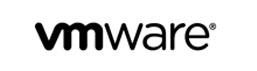 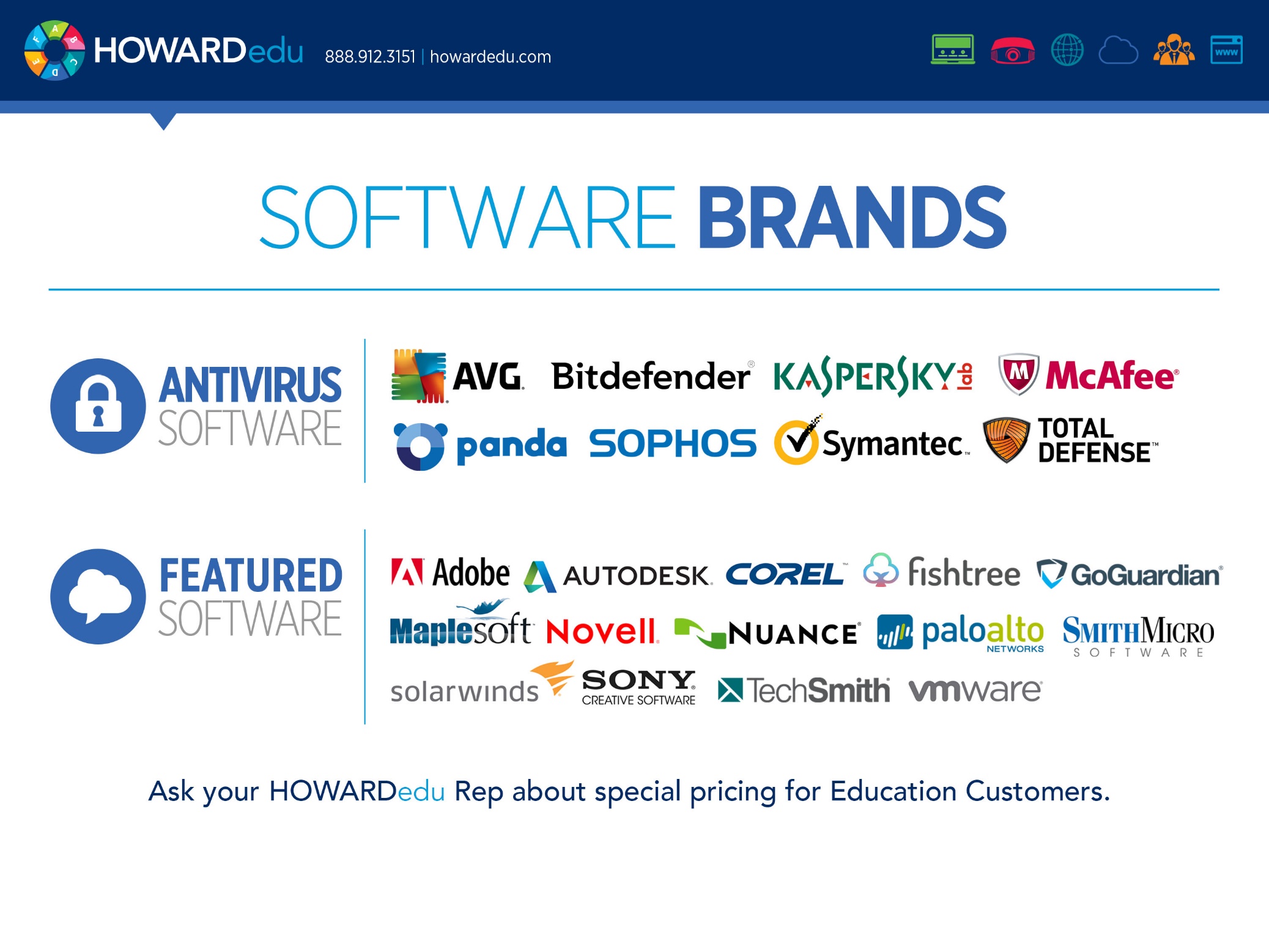 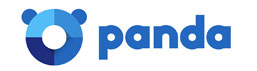 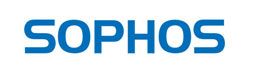 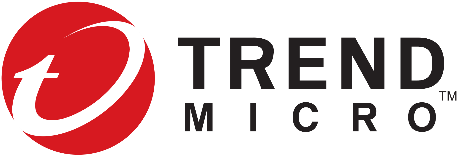 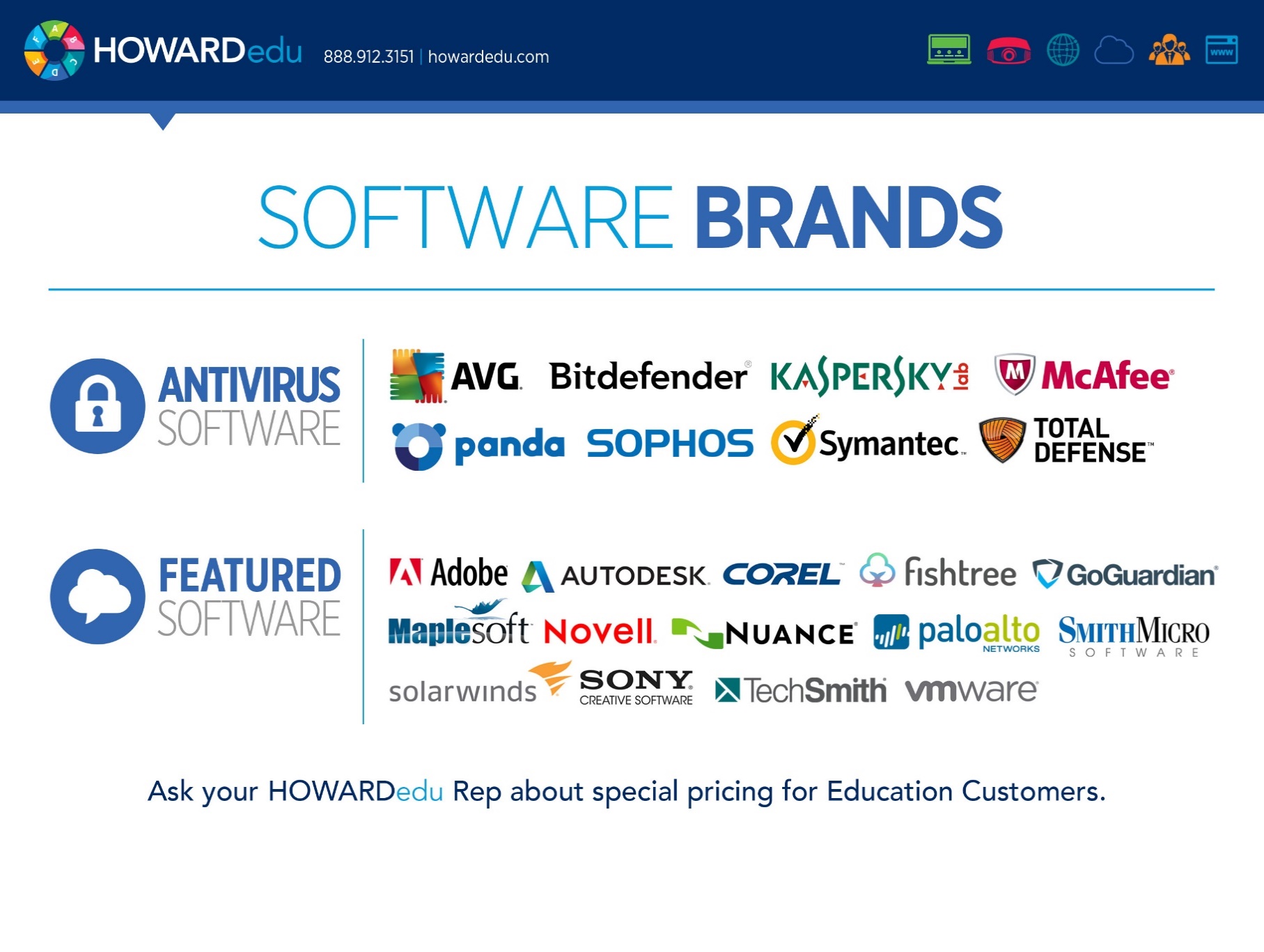 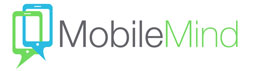 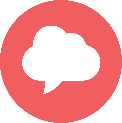 Ask your HOWARDedu Rep about special pricing for Education Customers.
29
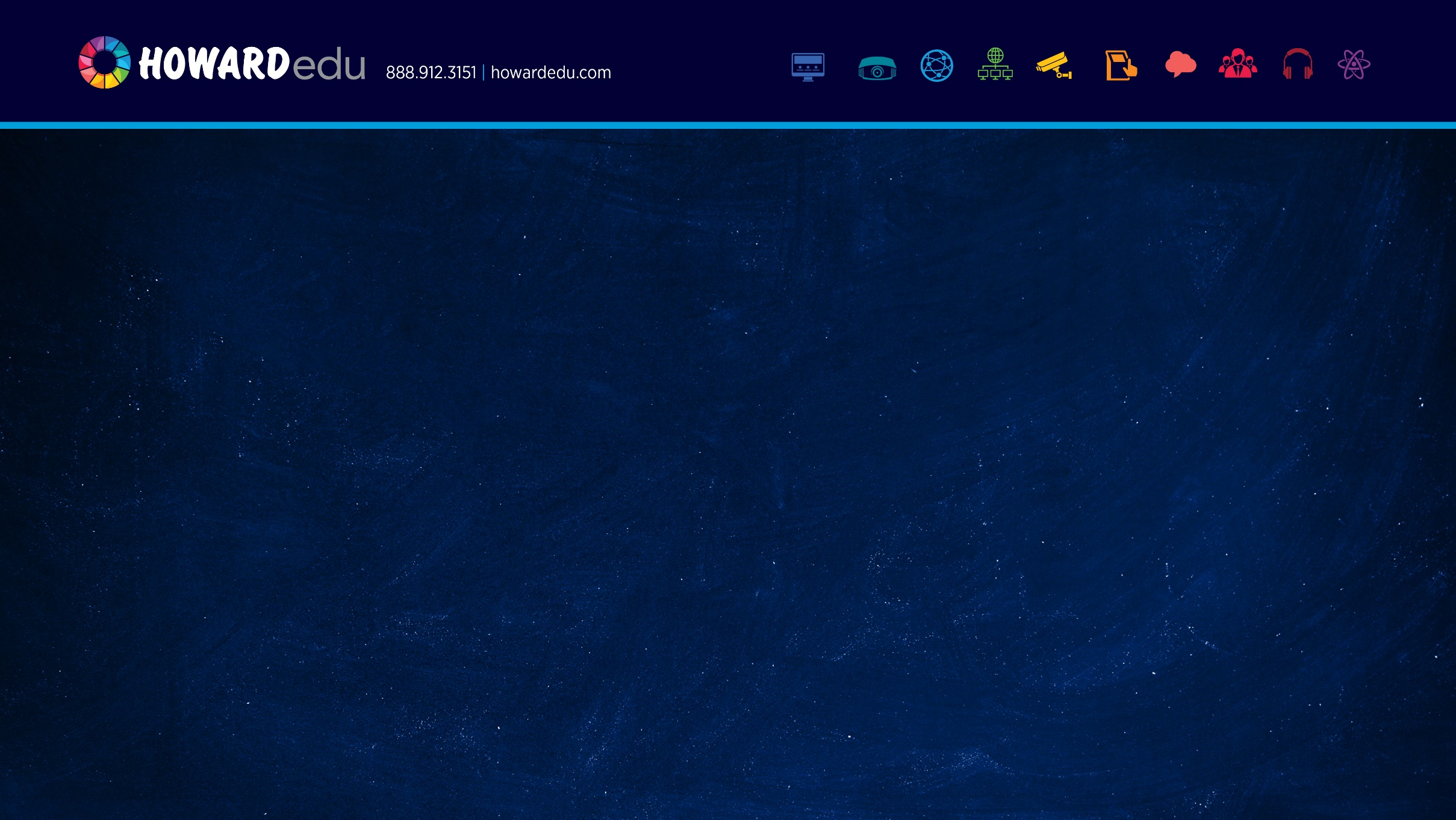 H		PROFESSIONAL SERVICES
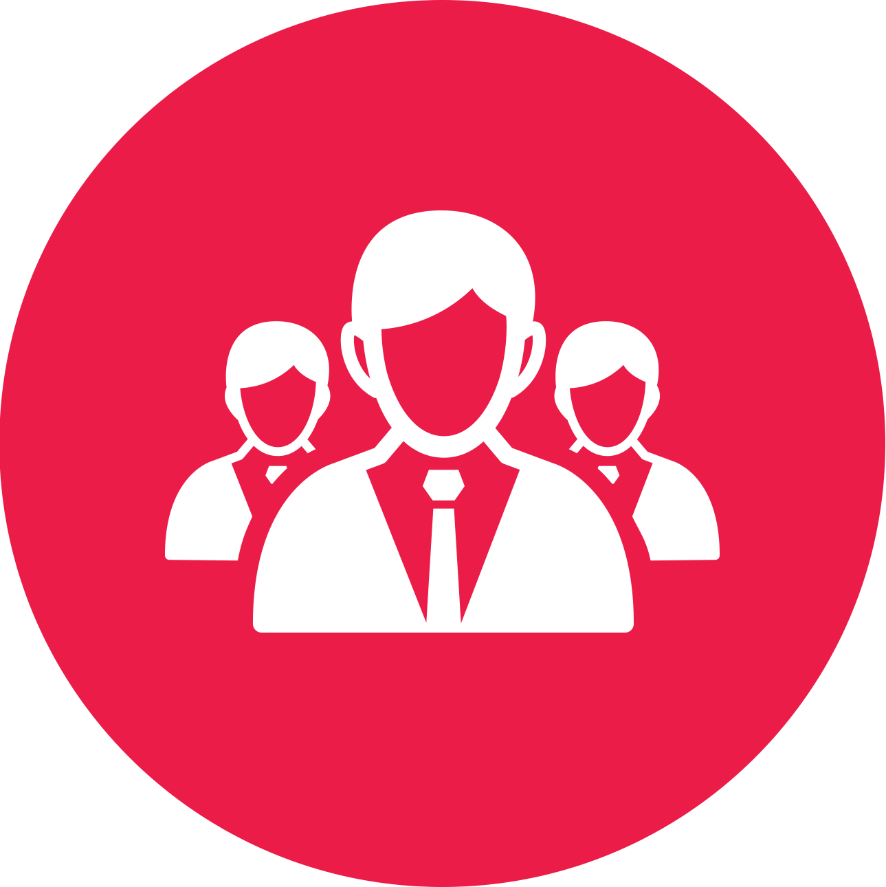 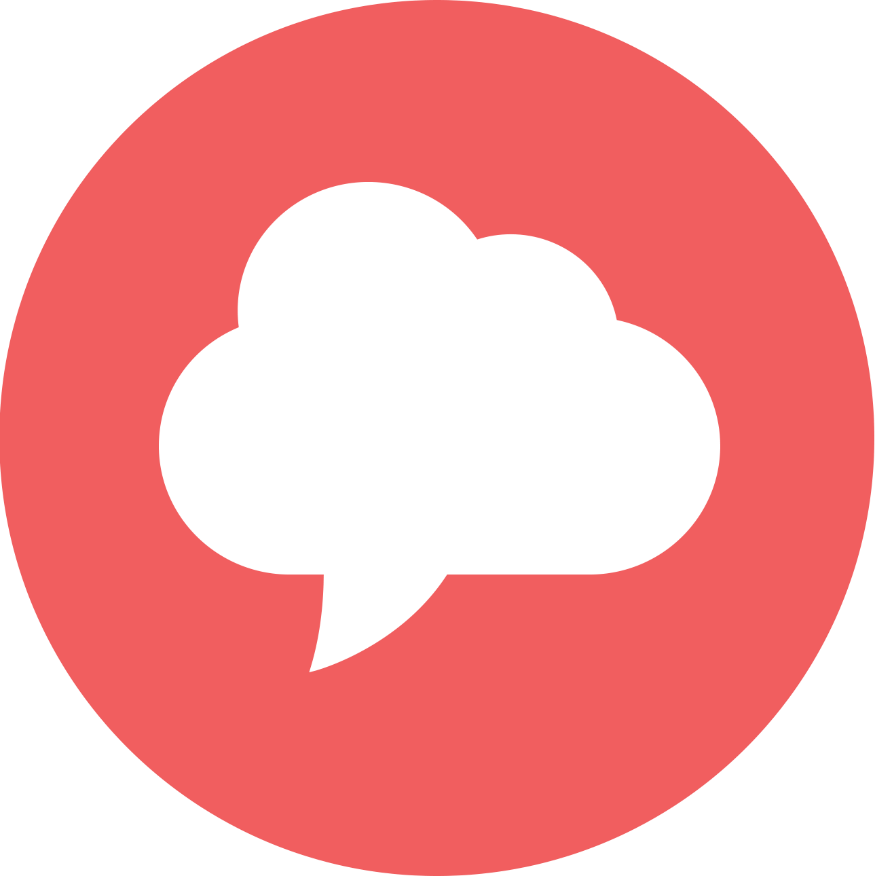 1. Consulting
2. Installation and Design Services 
3. Managed Services
4. Physical Security and Video
    Surveillance Services
5. Professional Development/Training 
6. Programming Services 
7. Support Services
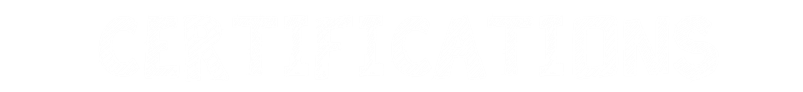 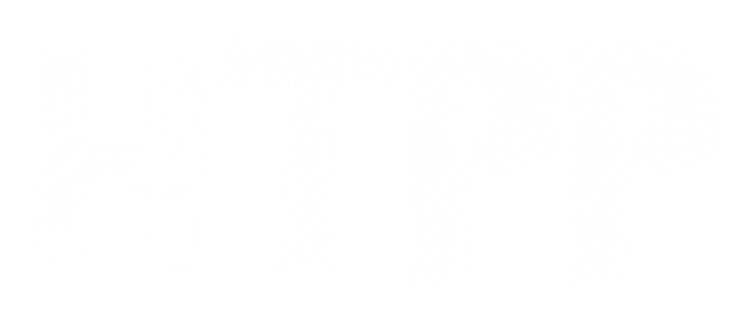 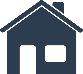 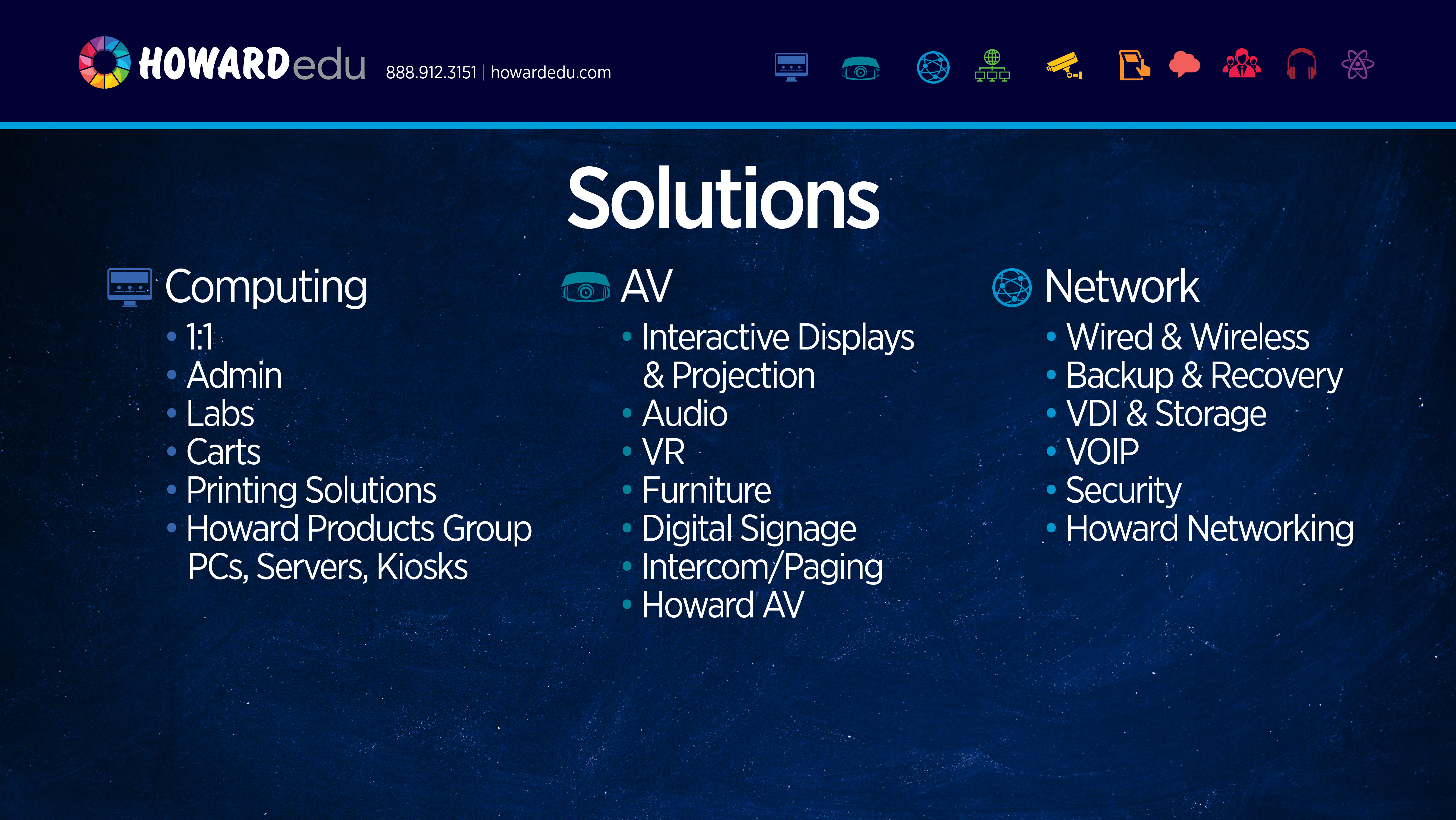 31
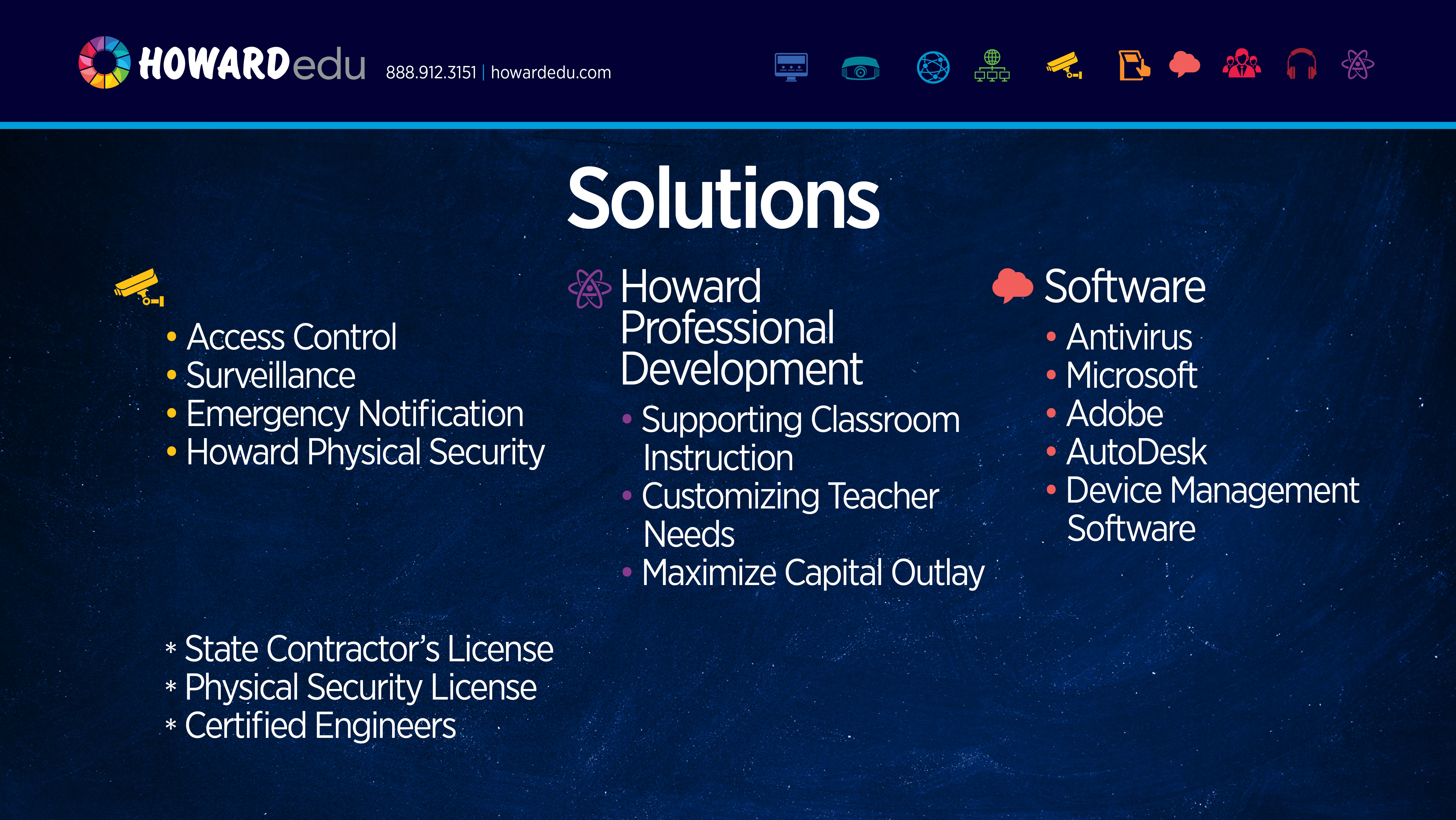 Physical Security
32
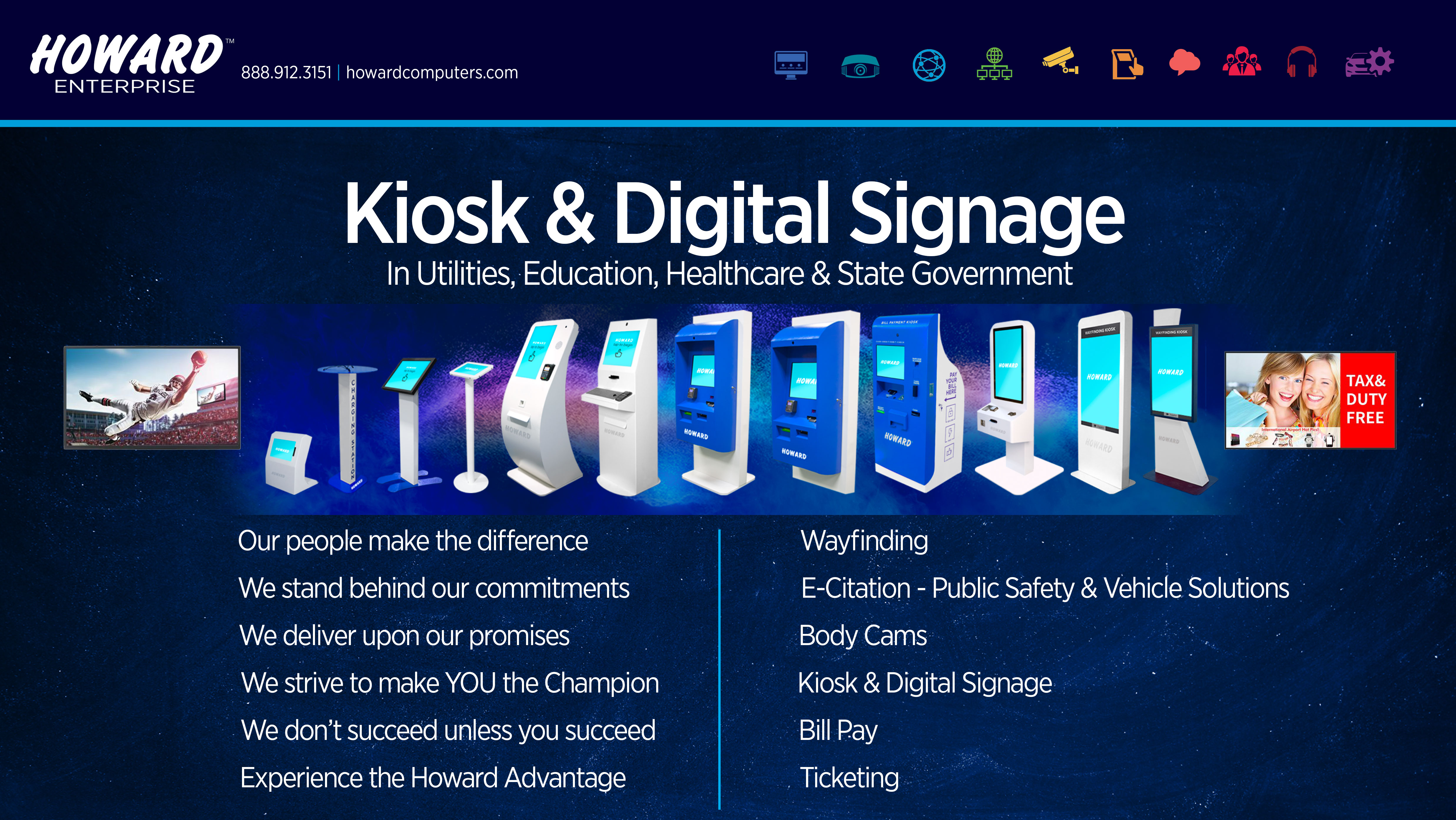 33
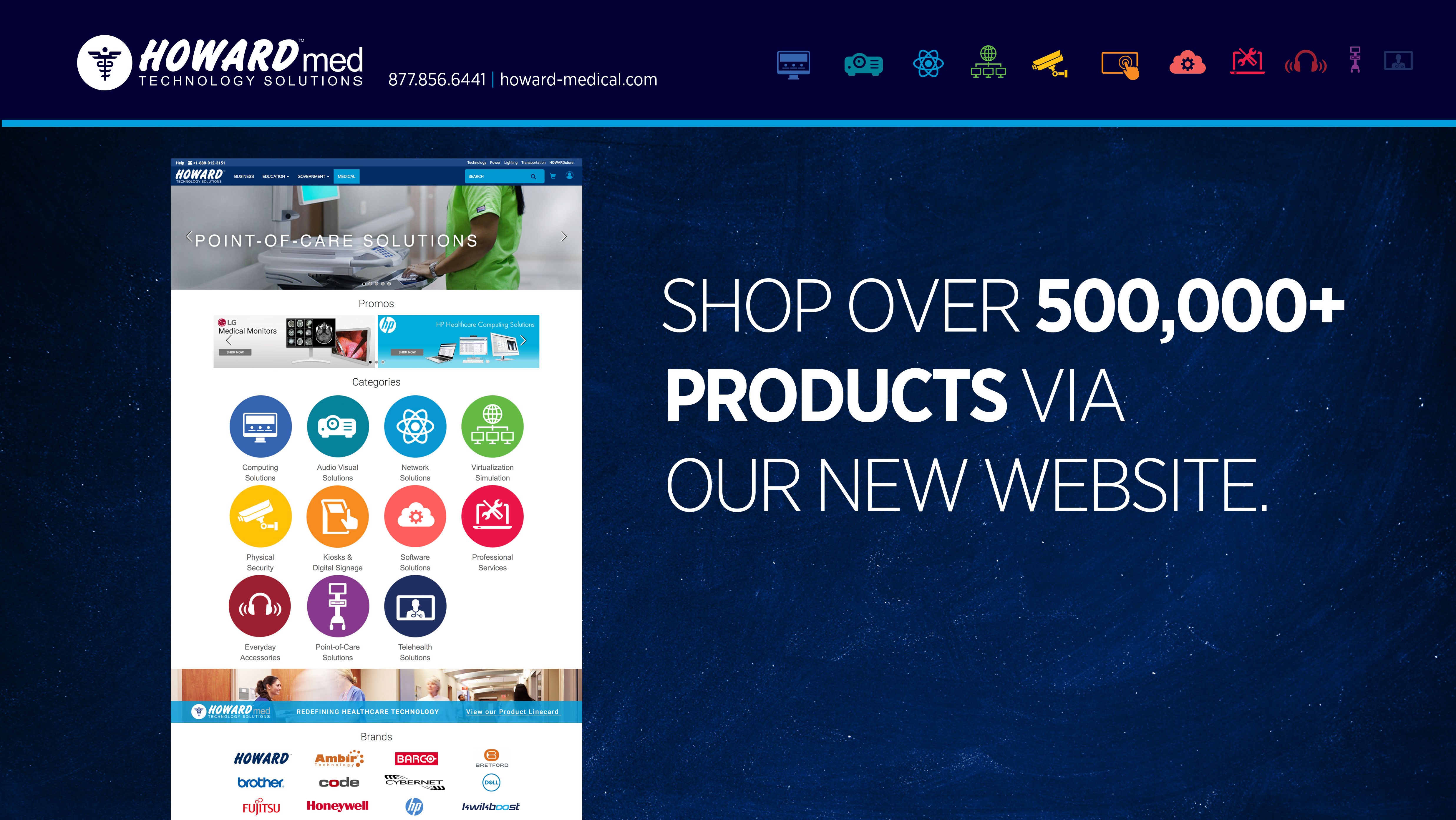 34